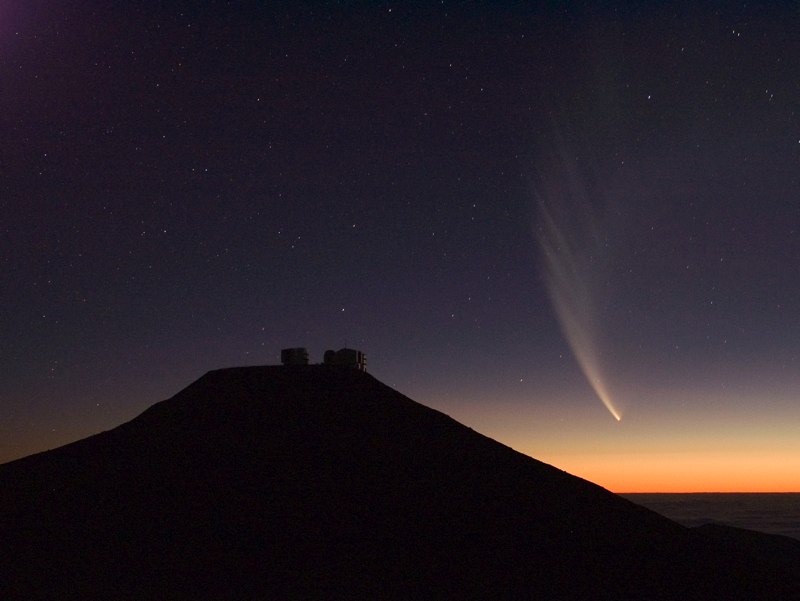 ESO - The European Southern Observatory
Bruno Leibundgut
Director for Science
European Southern Observatory
Mission
Develop and operate world-class observing facilities  for astronomical research
Organize collaborations in astronomy
Intergovernmental treaty-level organization
Founded in 1962 by 5 countries (50 years in 2012!)
Today 14 member states, Brazil will become 15th
Observatories in Chile
La Silla Paranal: VLT, VLTI, 3.6m, NTT, VISTA, VST
Chajnantor: APEX and ALMA partnerships
HQ in Garching and Office in Santiago
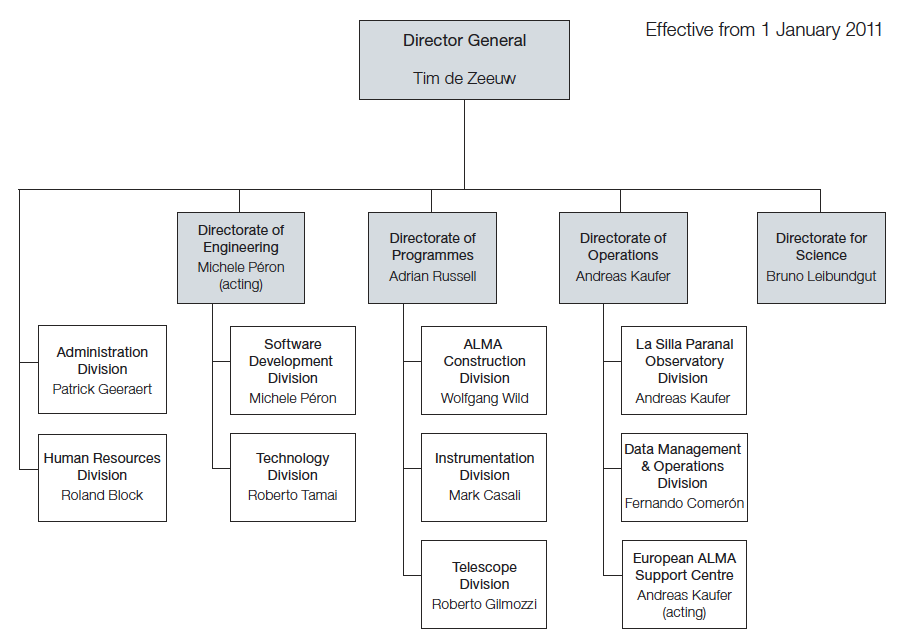 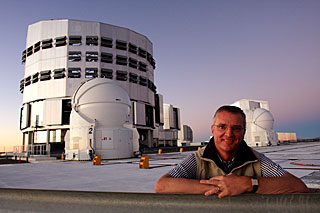 Three major programmes
La Silla Paranal Observatory
VLT, VLTI, 4m telescopes, survey telescopes, APEX
mature observatory
classical observing (‘visitor mode’)
service observing (VLT/I, survey telescopes)
extensive data archive
European Partner in ALMA
next large ground-based observatory
opening up mm/sub-mm window for large community
E-ELT design study
39m optical/infrared telescope
to be constructed in the next 10 years
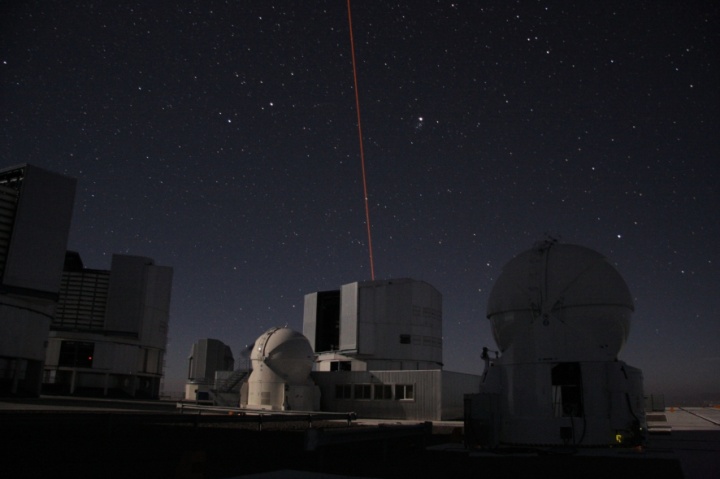 Three major programmes
La Silla Paranal Observatory
VLT, VLTI, 4m telescopes, survey telescopes, APEX
mature observatory
classical observing (‘visitor mode’)
service observing (VLT/I, survey telescopes)
extensive data archive
European Partner in ALMA
next large ground-based observatory
opening up mm/sub-mm window for large community
E-ELT design study
39m optical/infrared telescope
to be constructed in the next 10 years
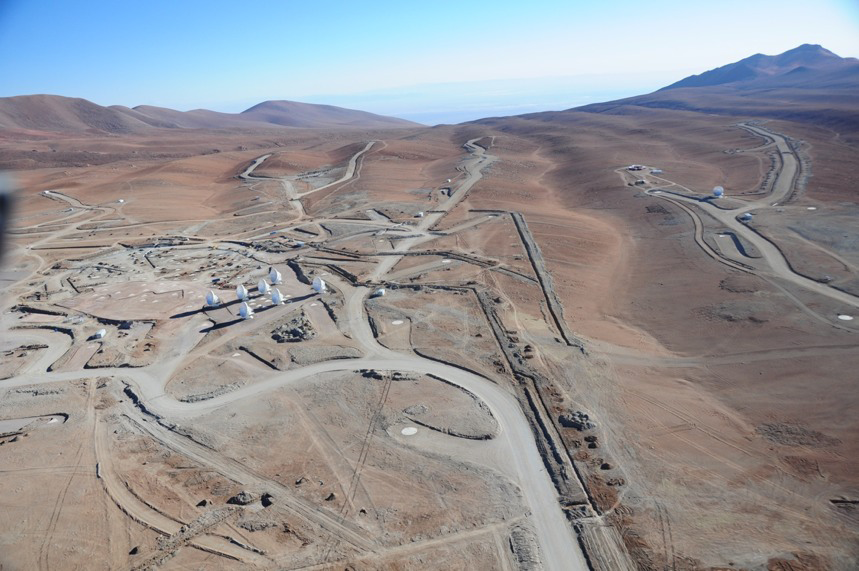 Three major programmes
La Silla Paranal Observatory
VLT, VLTI, 4m telescopes, survey telescopes, APEX
mature observatory
classical observing (‘visitor mode’)
service observing (VLT/I, survey telescopes)
extensive data archive
European Partner in ALMA
next large ground-based observatory
opening up mm/sub-mm window for large community
E-ELT design study
39m optical/infrared telescope
to be constructed in the next 10 years
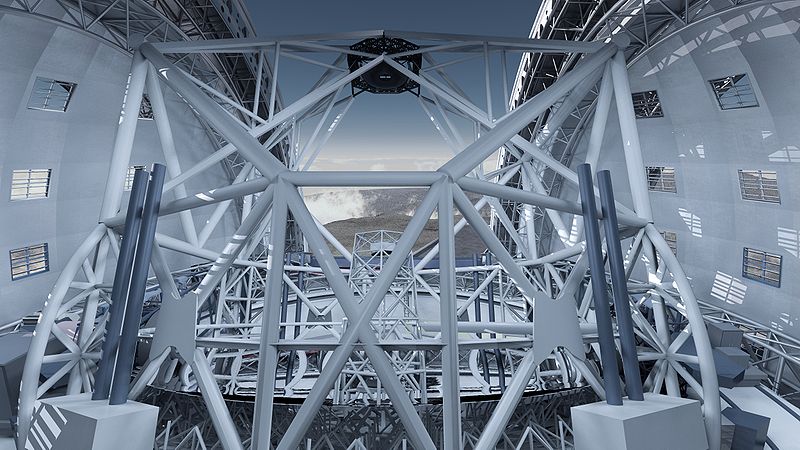 ESO’s sites
Garching bei München
Chajnantor
Paranal
La Silla
Santiago
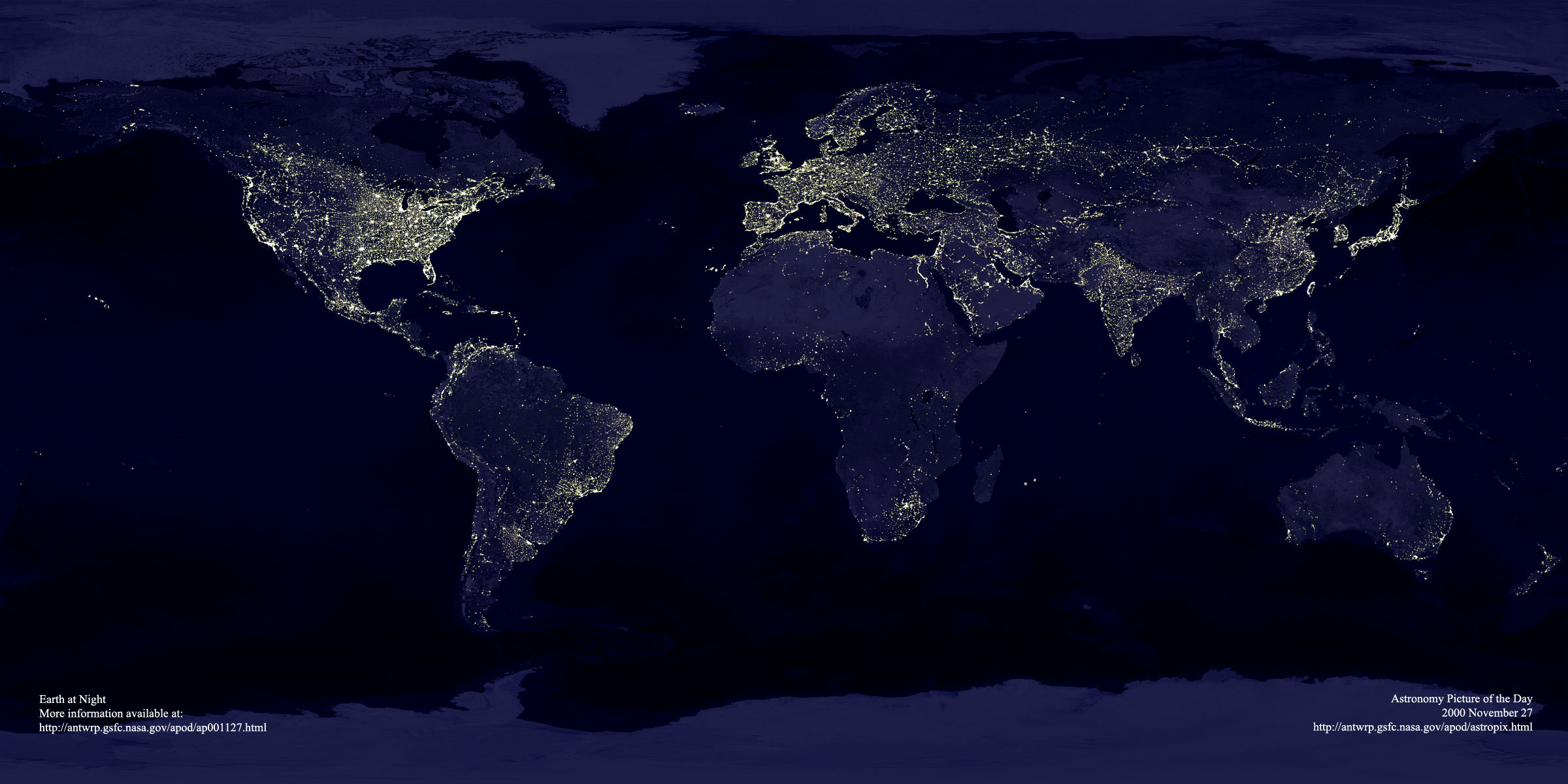 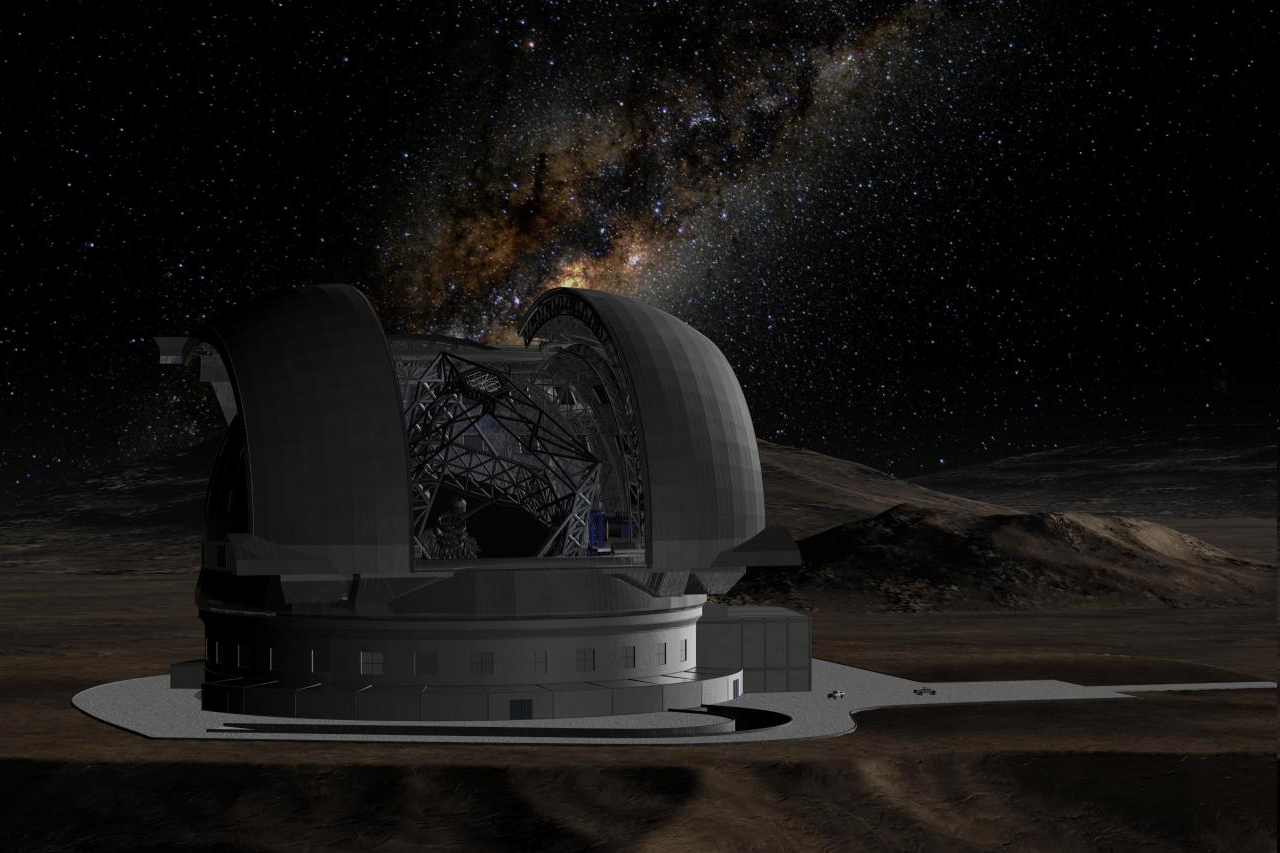 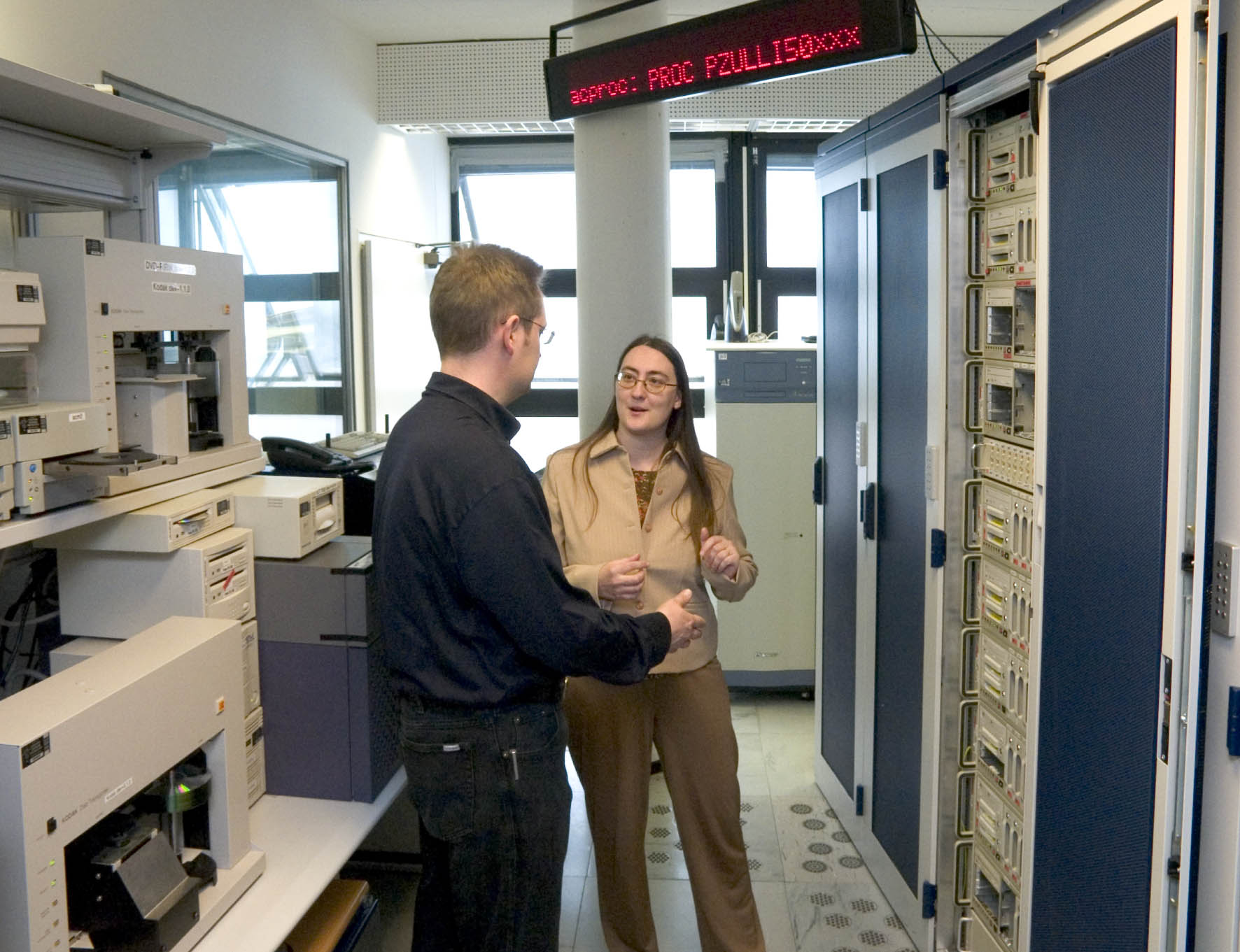 ESO Today
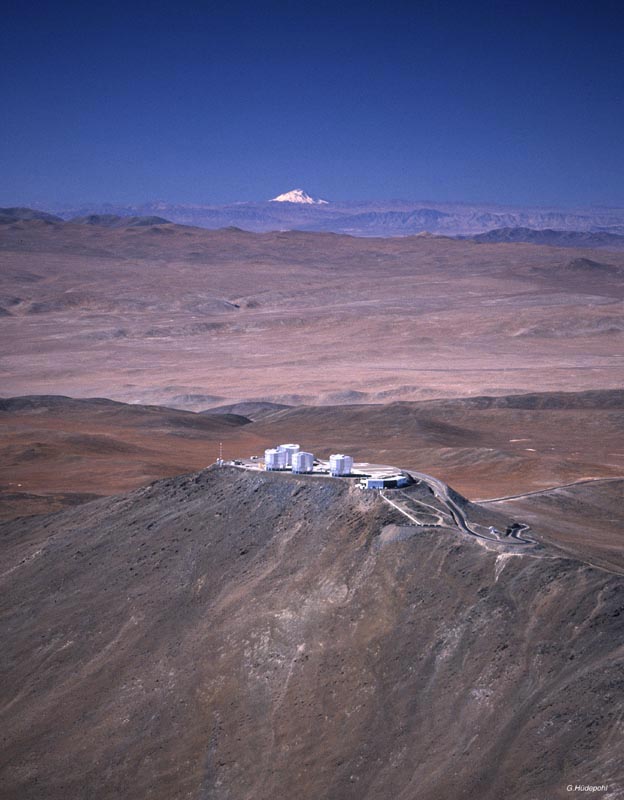 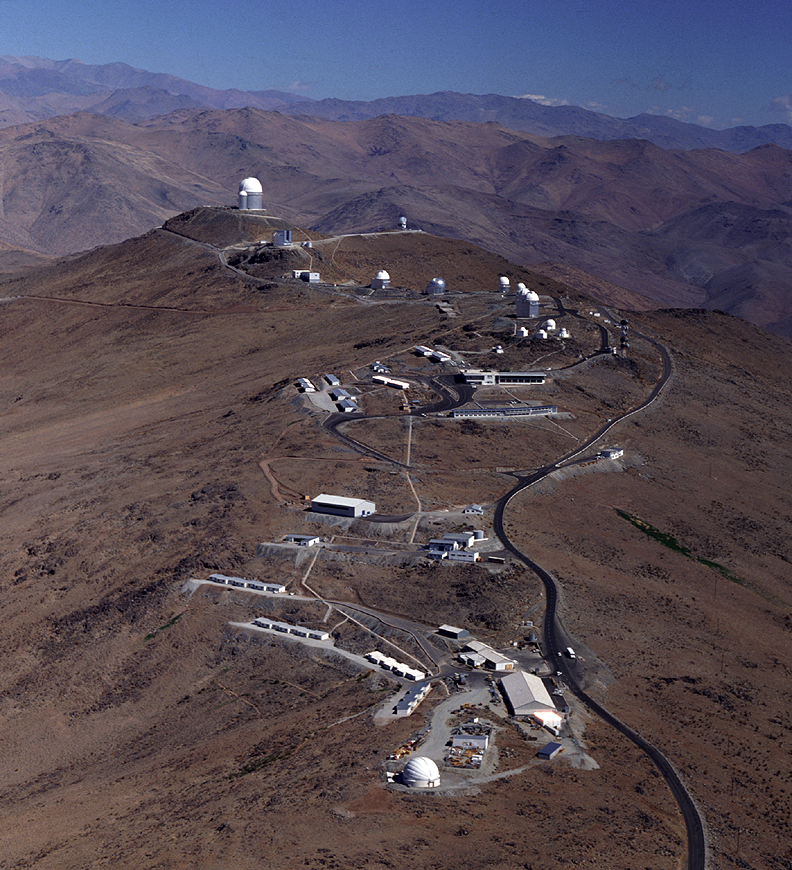 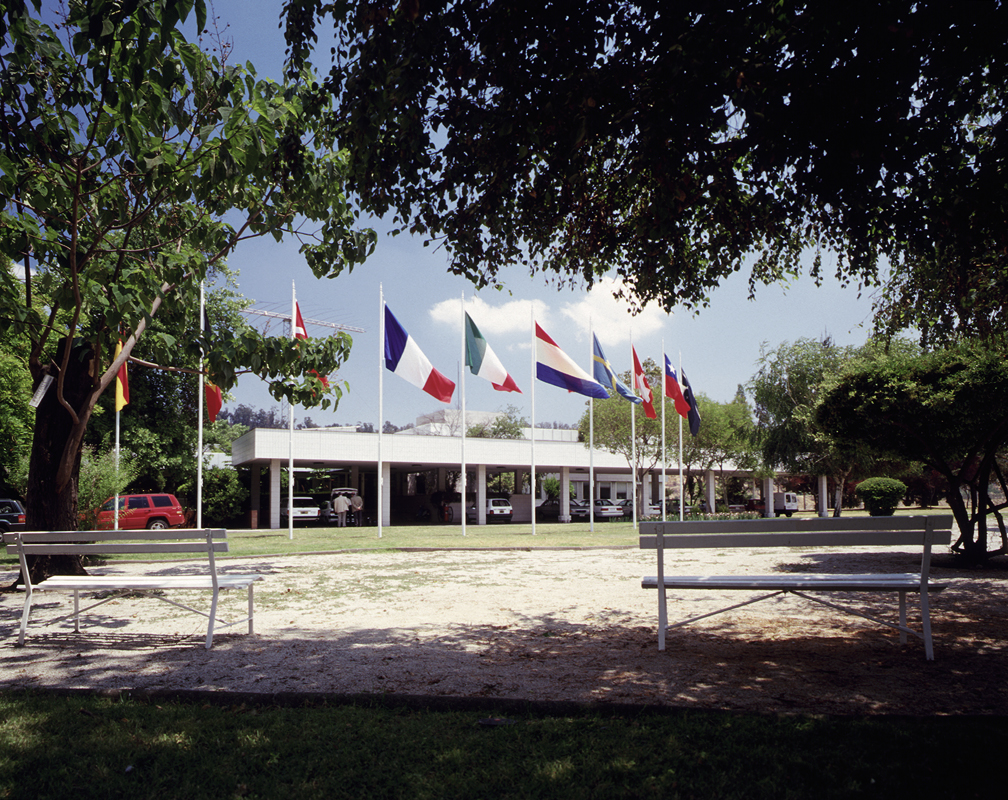 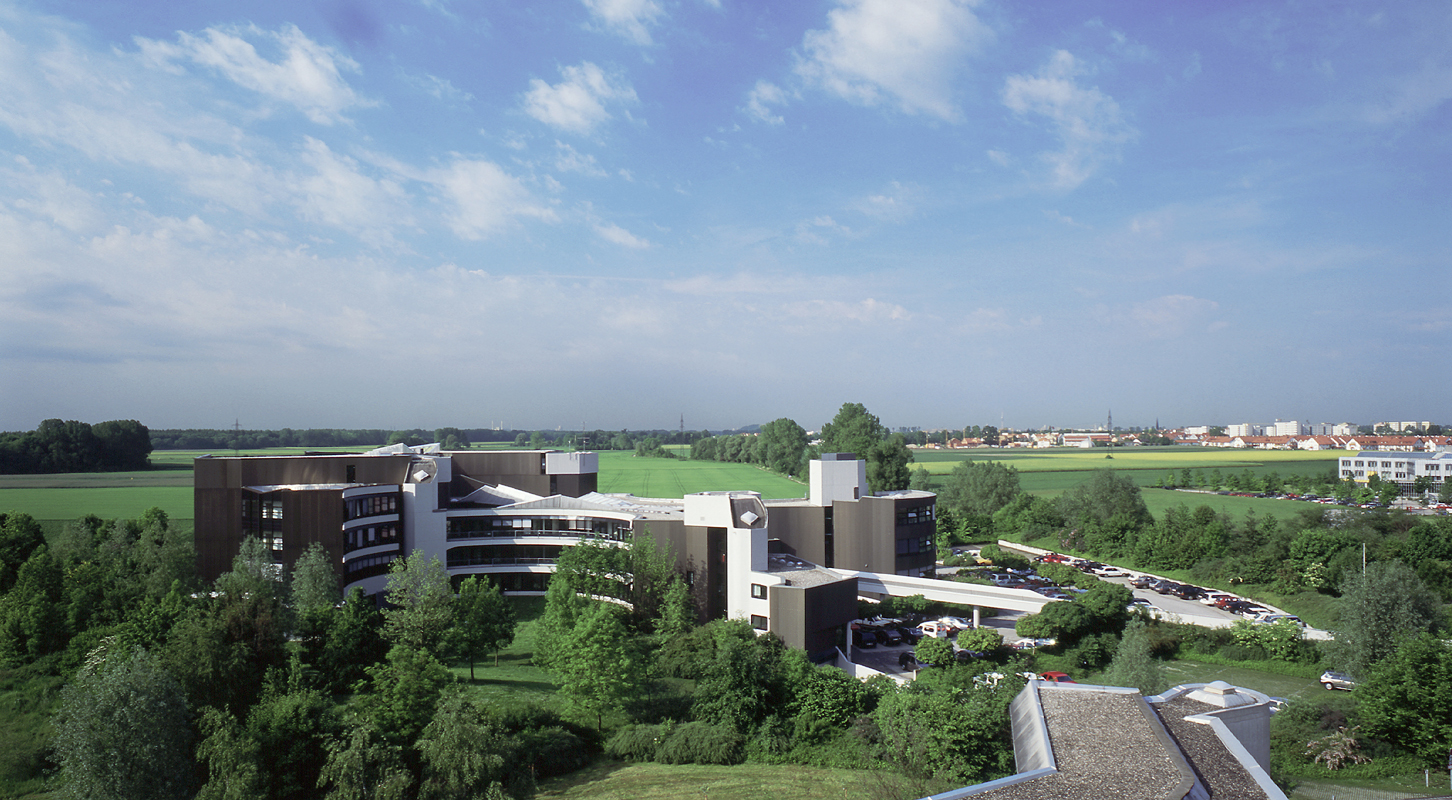 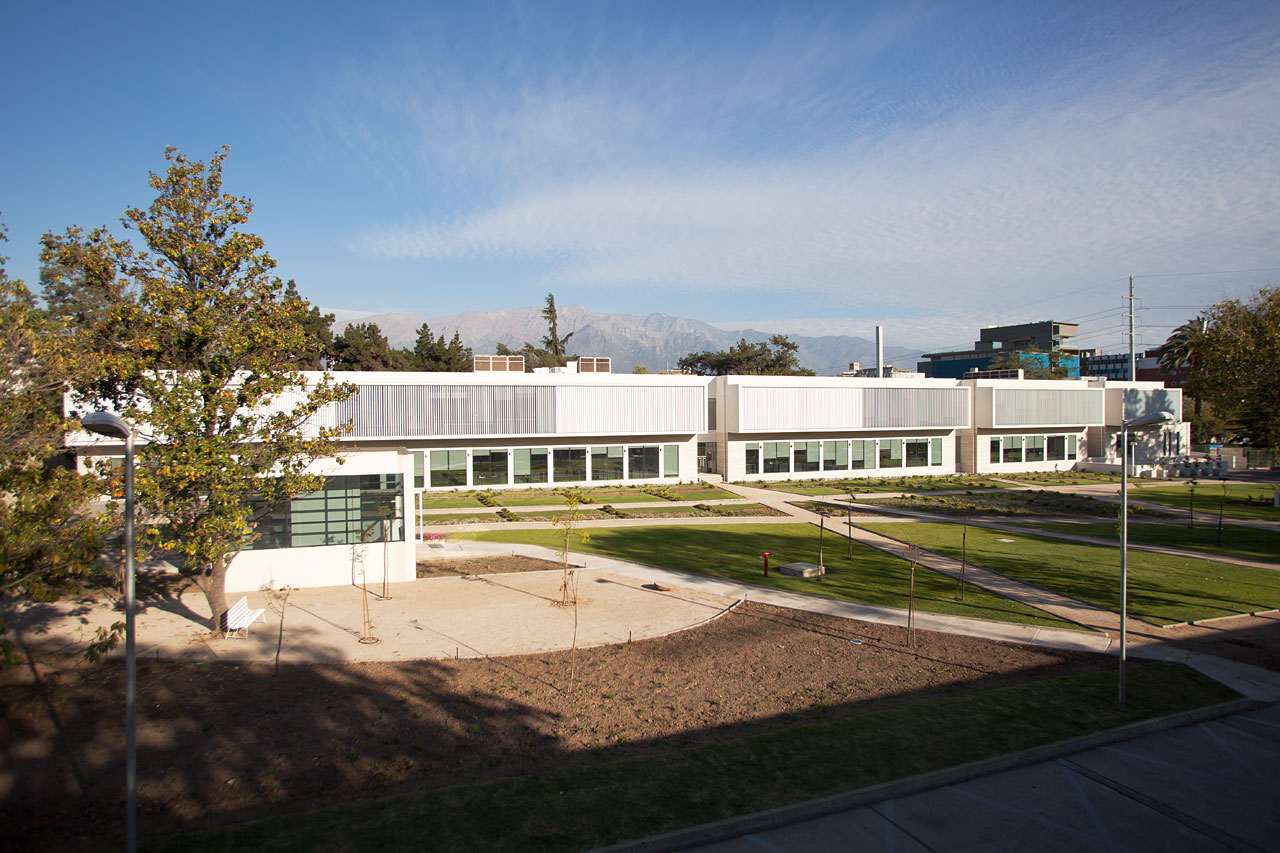 La Silla and Paranal Observatory in full operations 8 (soon 9) telescopes in 2011, plus 4 telescopes for interferometry)
APEX operating on Chajnantor
ALMA under construction (early science in 2011, full operations in 2013)
Operational data archive
European Extremely Large Telescope in design phase
Headquarters in Garching, Germany
Representation in Santiago, Chile
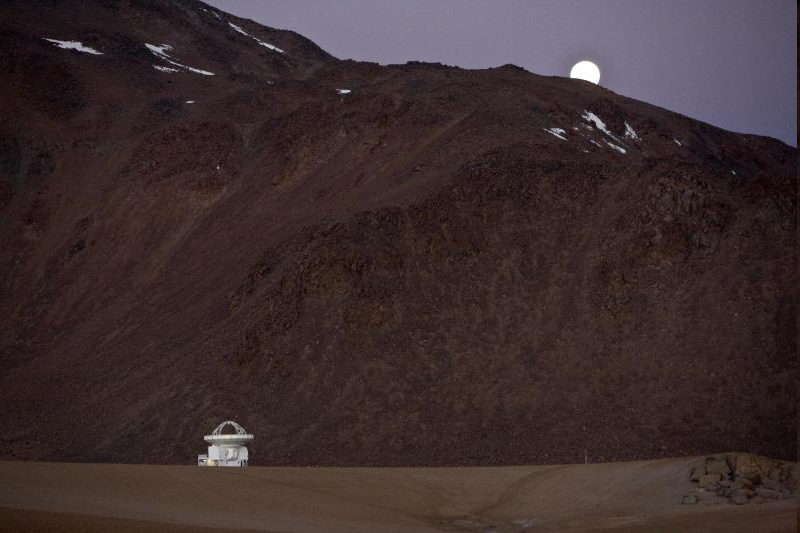 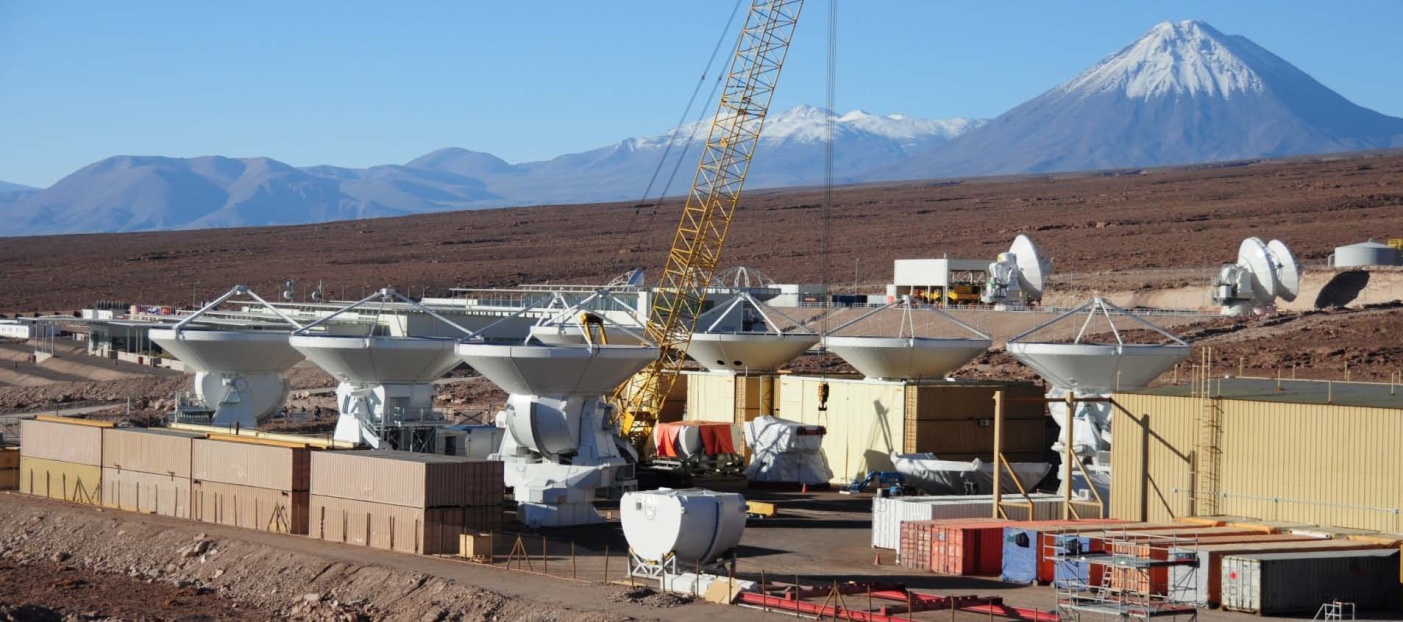 La Silla: ESO’s first observatory
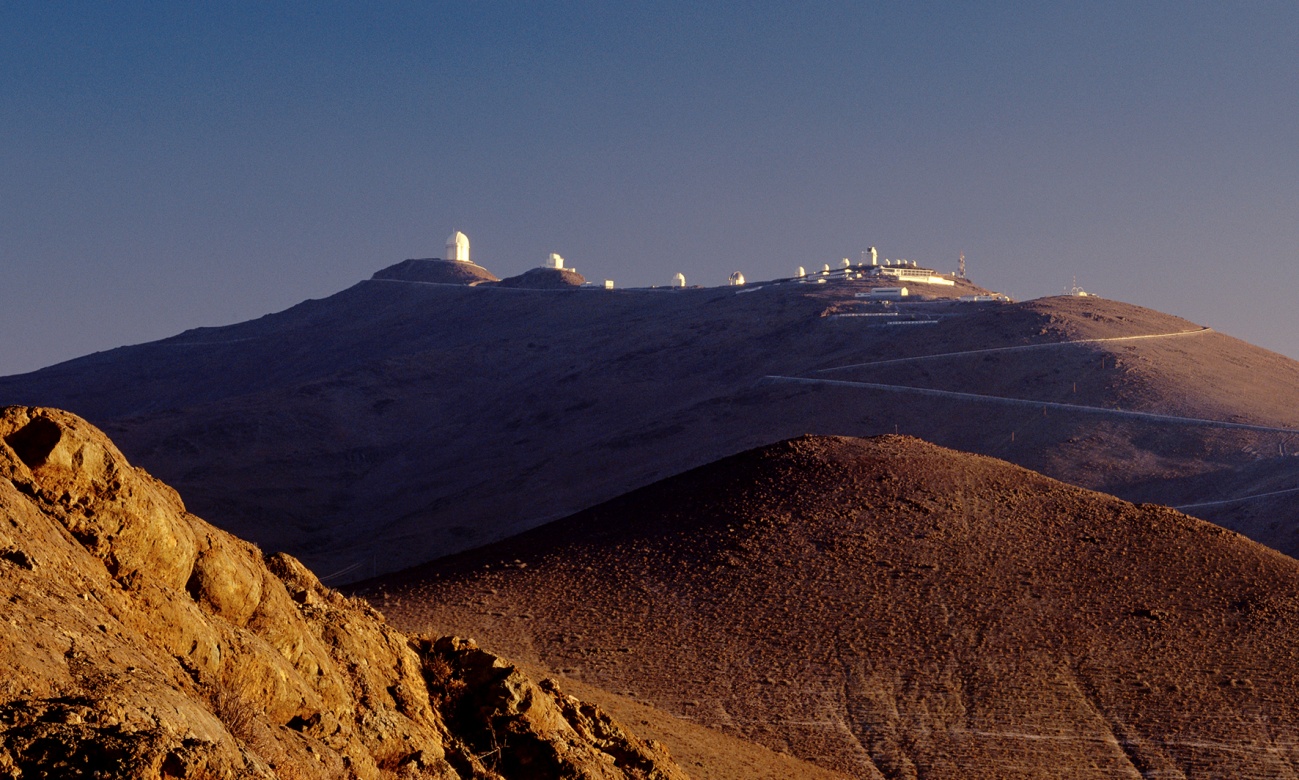 Two of the most productive 4-m class telescopes 
in the world
ESO 3.6-m telescope, since 1976
New Technology Telescope NTT (3.58 m), since 1989 


                


            
                      300 refereed publications per year!
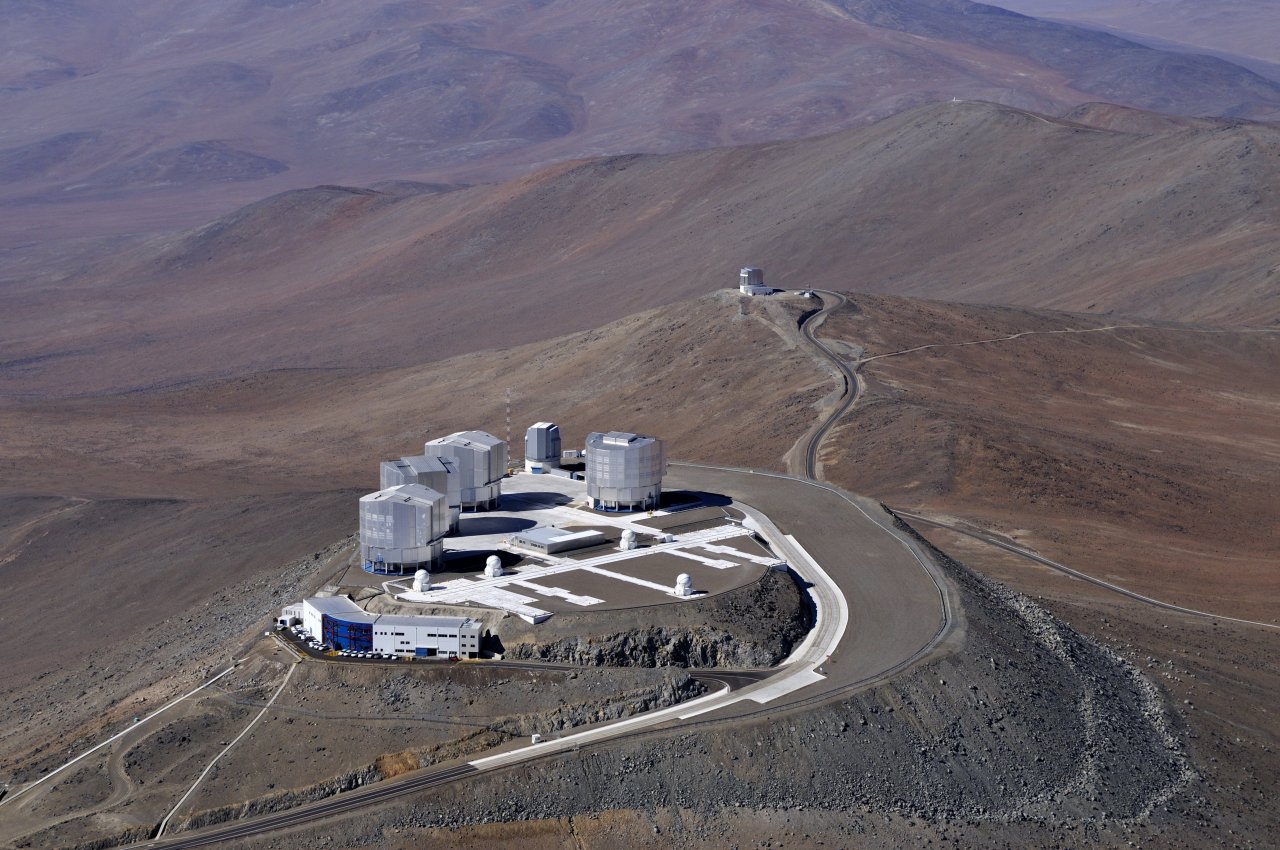 The VLT is the  world´s most productive ground-based facility producing more than one scientific paper per day!
10
La Silla Paranal
VLT/I (Paranal)
Instrumentation operating, in assembly and planned
Covers the available optical infrared wavelengths 300nm to 20μm

Angular resolution from seeing limit to 50 μ-arcseconds

FORS2, ISAAC, UVES, FLAMES, NACO, SINFONI, CRIRES, VISIR, HAWK-I, VIMOS, X-Shooter, laser guide star facilityKMOS, MUSE, SPHERE, Adaptive Optics Facility, ESPRESSO

MIDI, AMBER, PRIMA (astrometry), (PIONIER), GRAVITY, MATISSE

VISTA/VIRCAM

VST/ΩCam
Current VLT Instruments
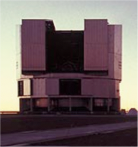 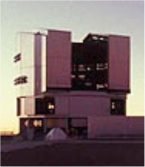 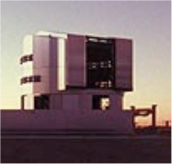 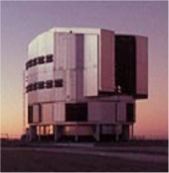 FLAMES
VISIR
SINFONI
FORS2
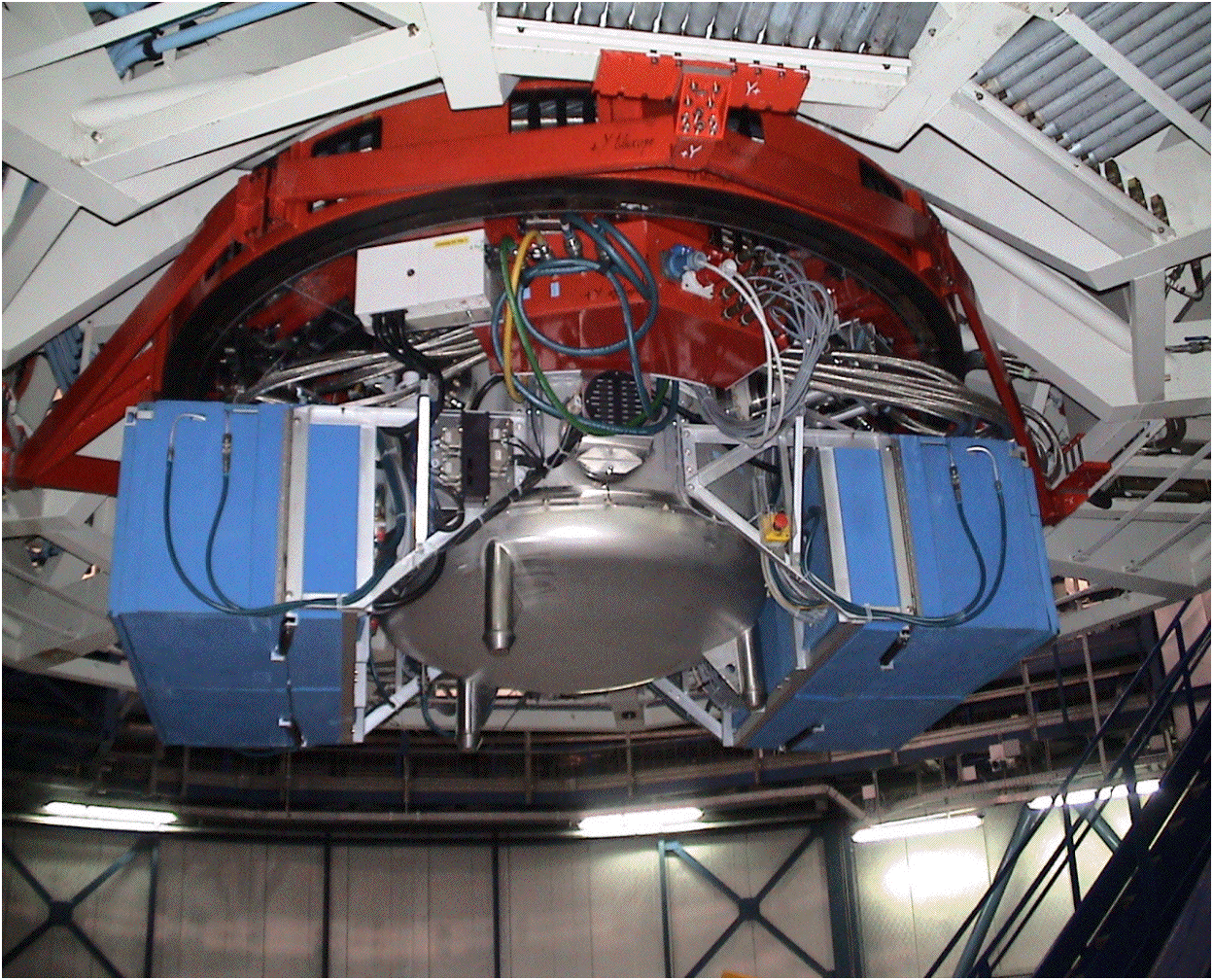 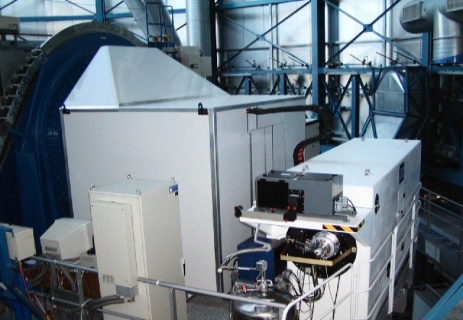 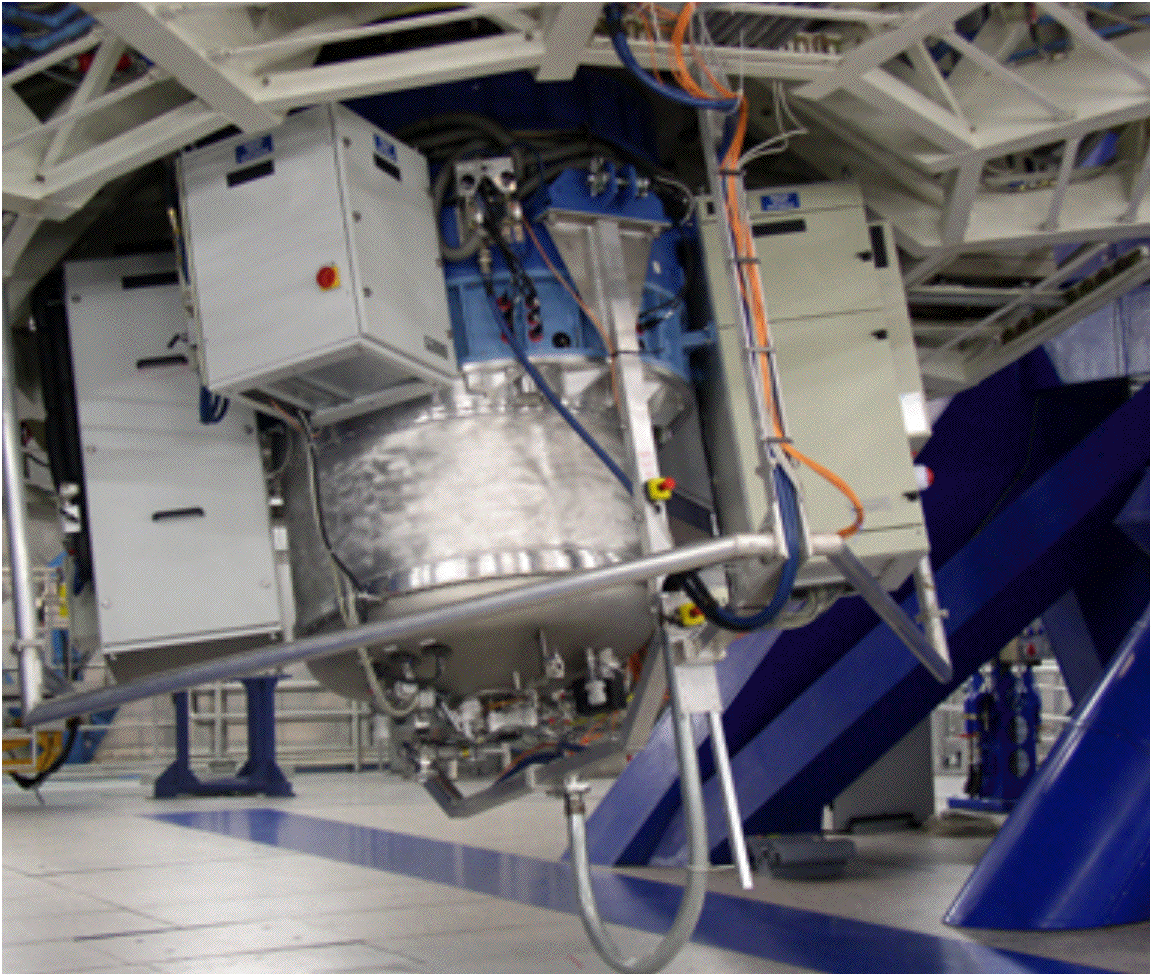 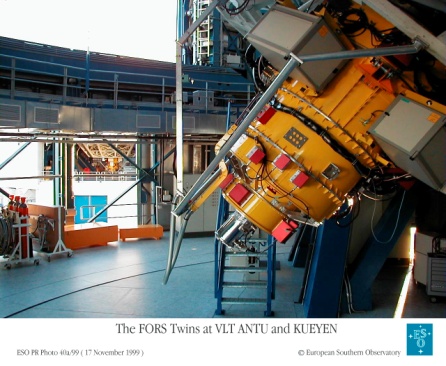 UVES
NACO
VIMOS
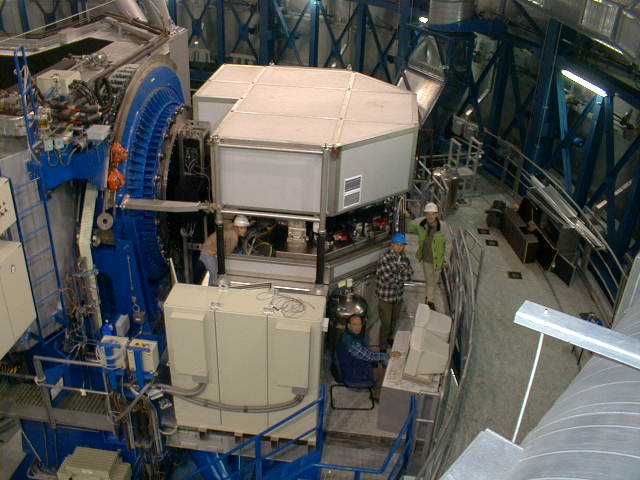 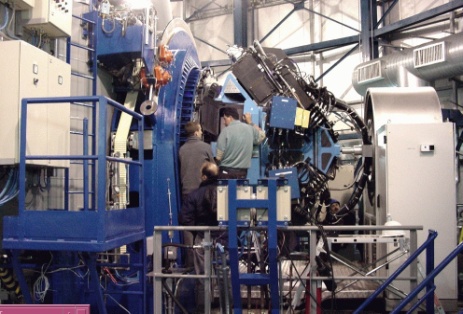 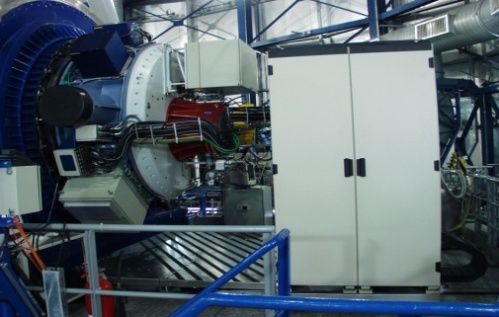 ISAAC
HAWK-I
X-shooter
CRIRES
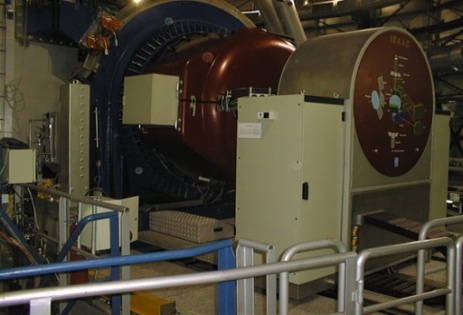 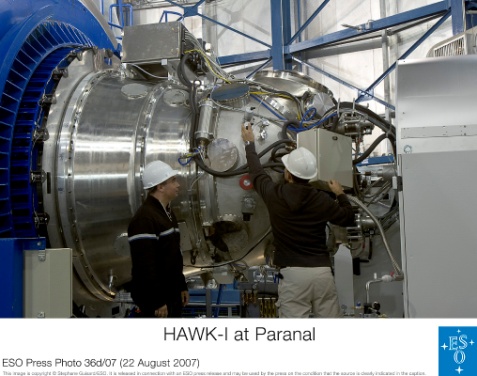 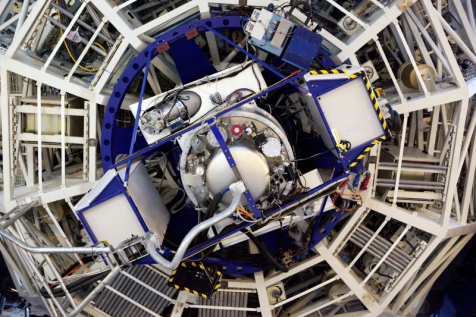 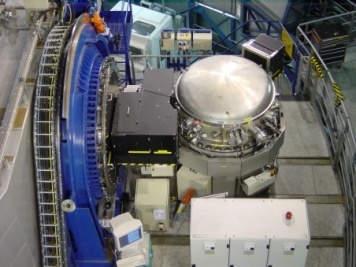 VLT Instruments 2012
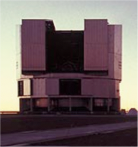 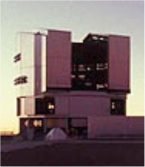 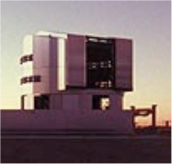 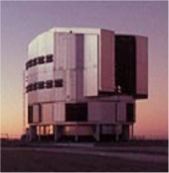 FLAMES
VISIR
SINFONI
FORS2
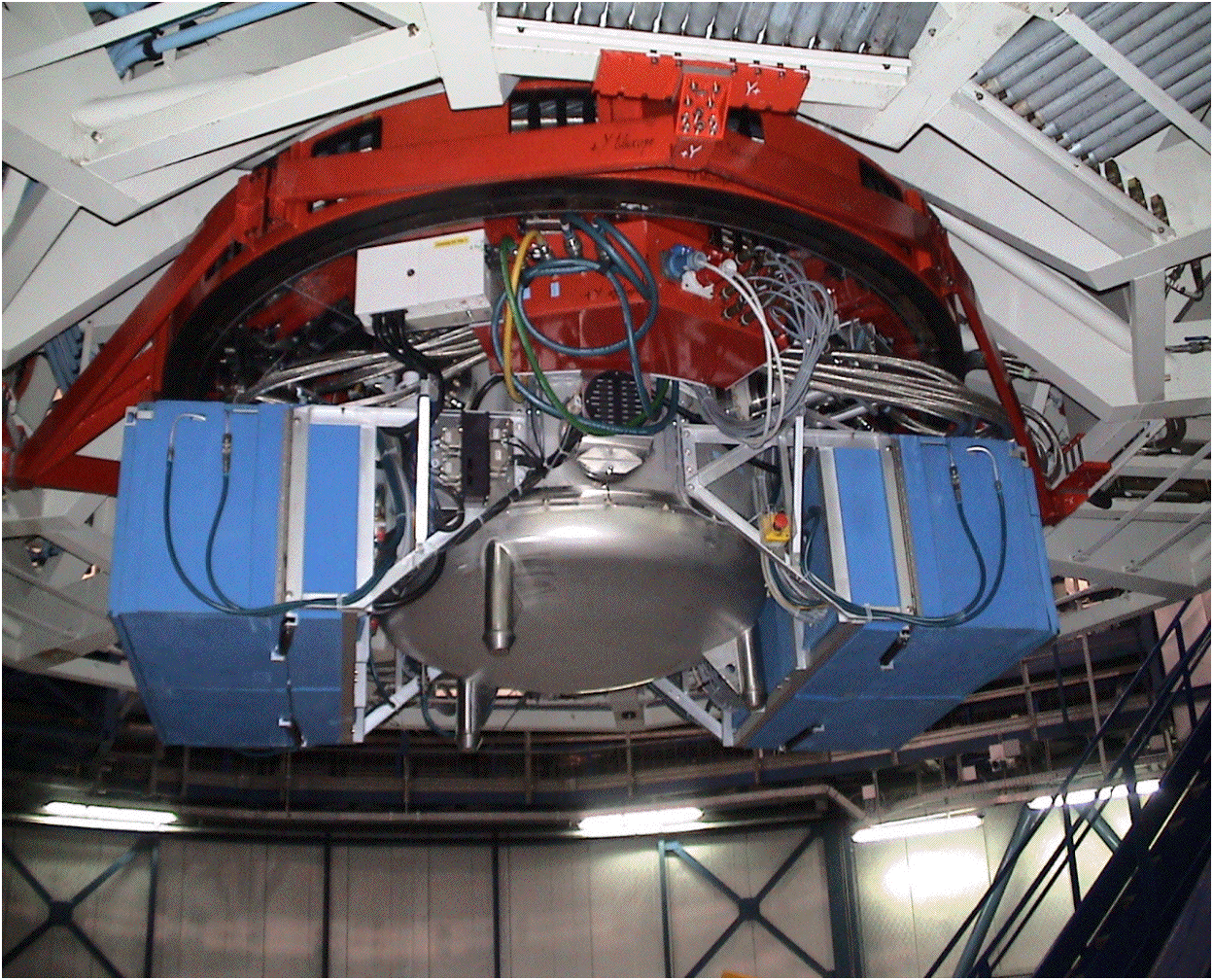 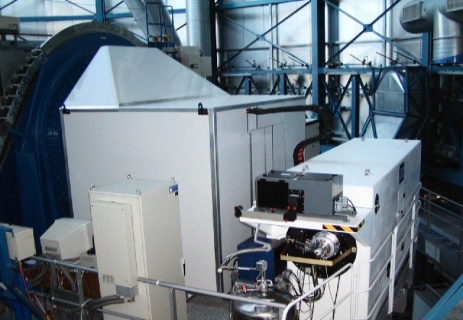 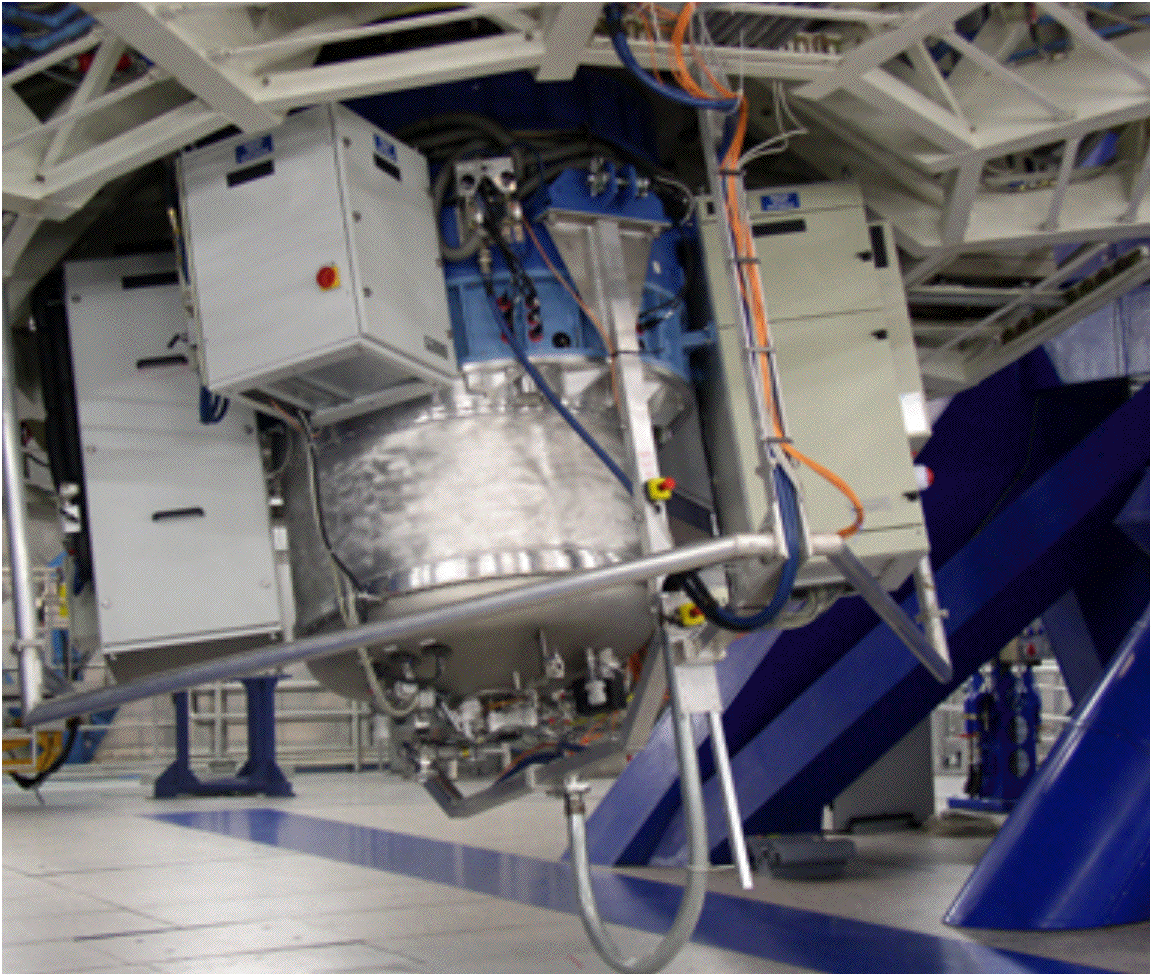 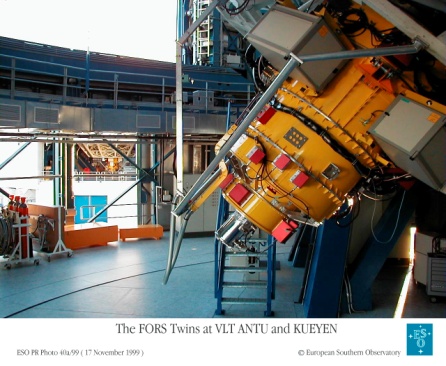 CRIRES
MUSE
UVES
VIMOS
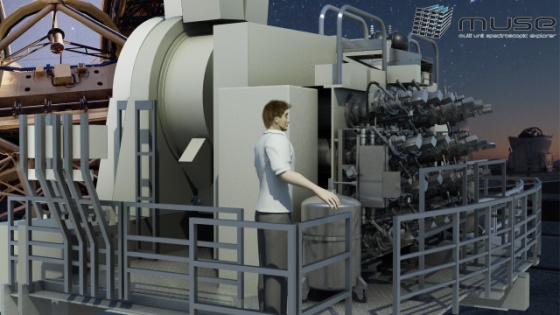 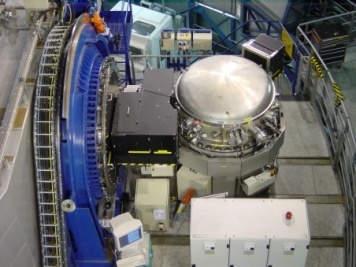 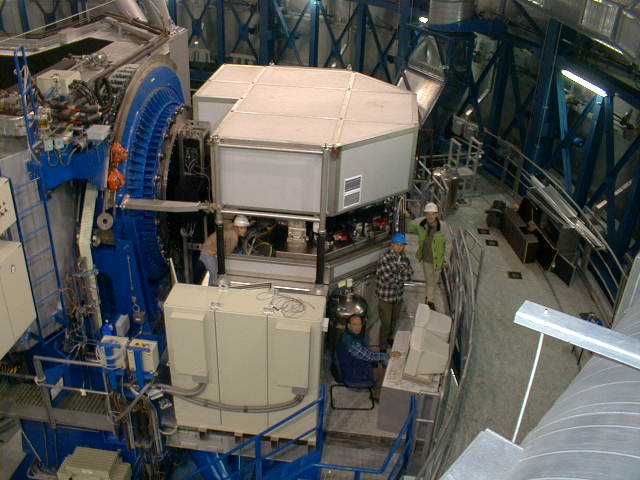 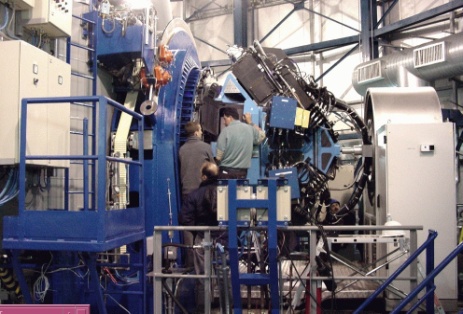 X-shooter
SPHERE
HAWK-I
KMOS
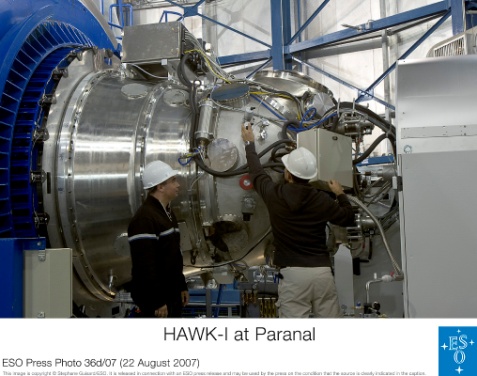 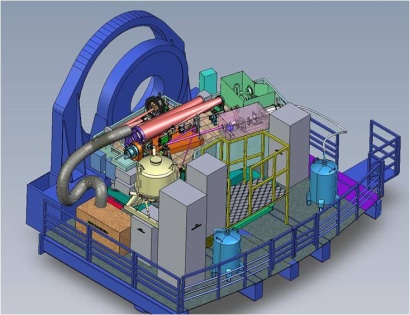 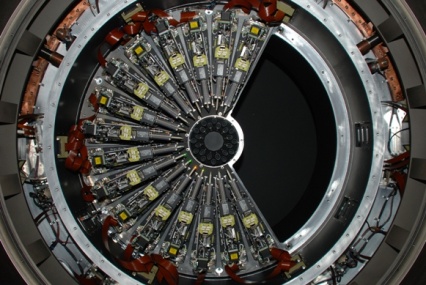 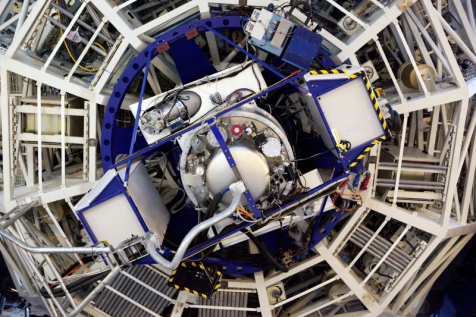 Rapid Response Mode (RRM)
UVES observations of 
GRB 060418 
10 minutes
after the initial 
Swift trigger
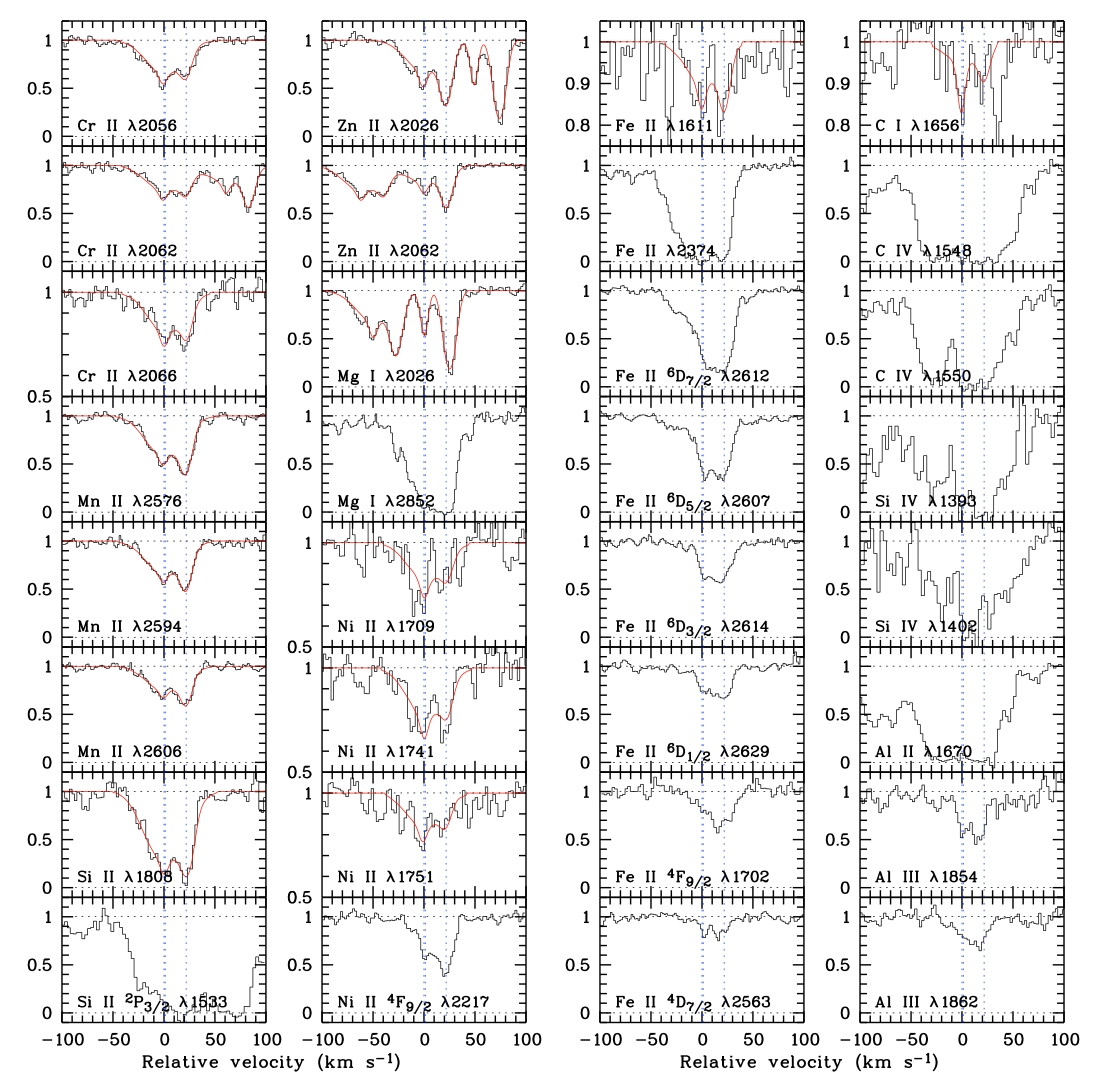 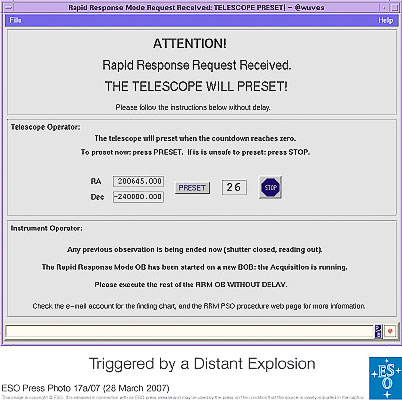 Many metal line systems
at 3 redshifts. 
[Zn/Fe] >> QSO abs.
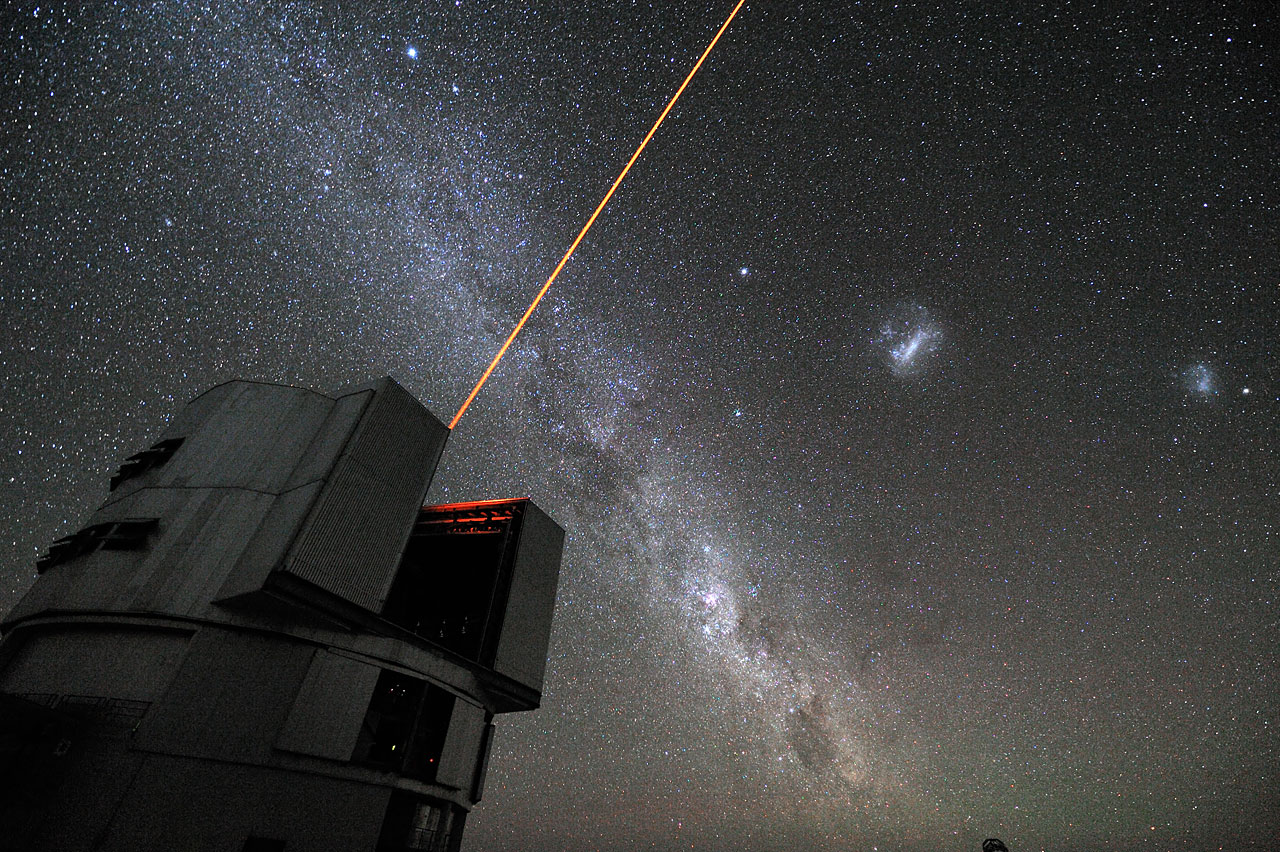 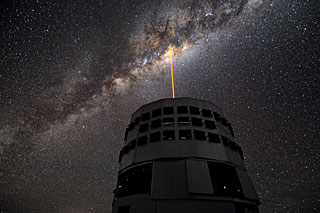 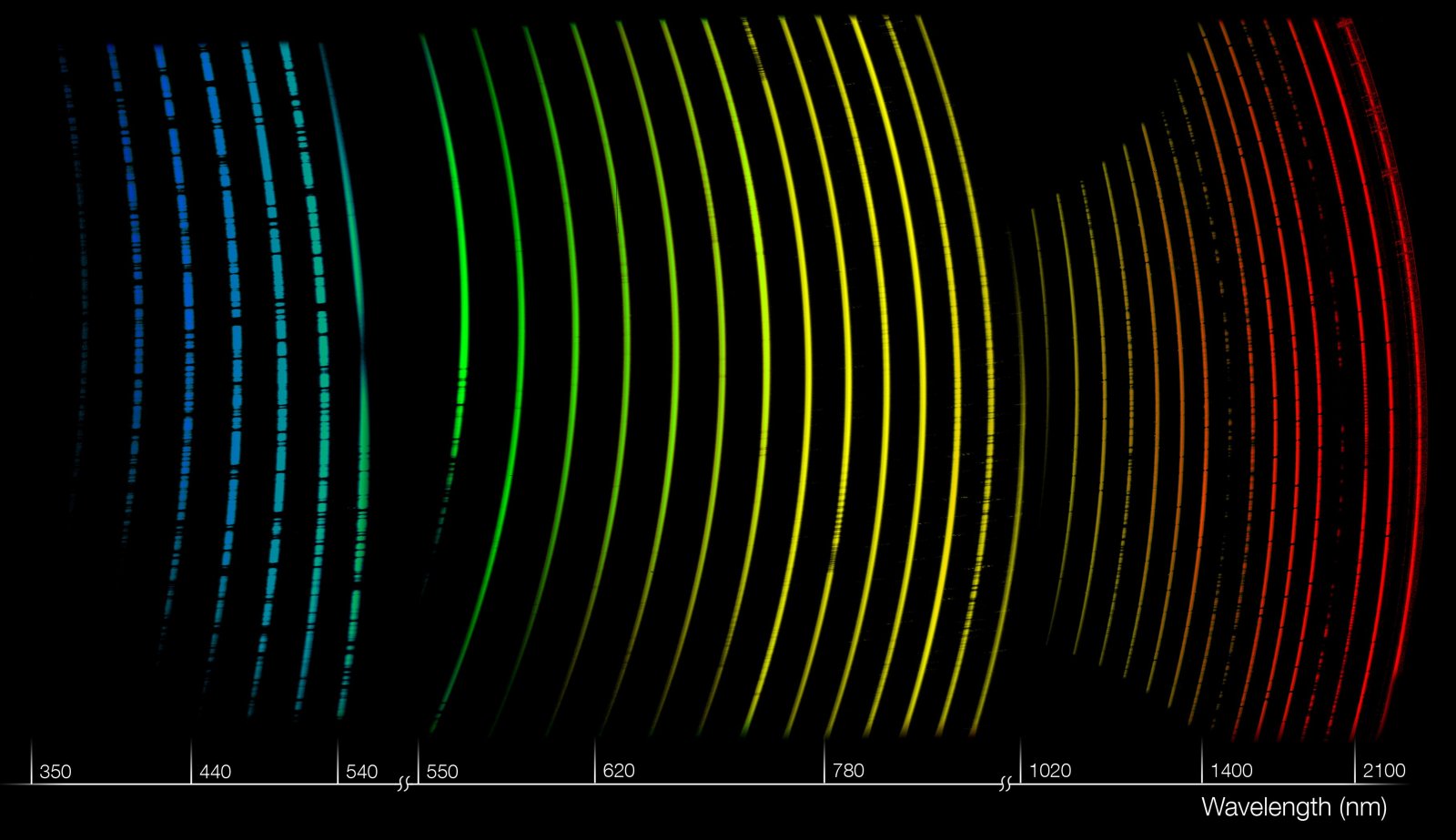 X-shooter: simultaneous spectra from the UV to NIR
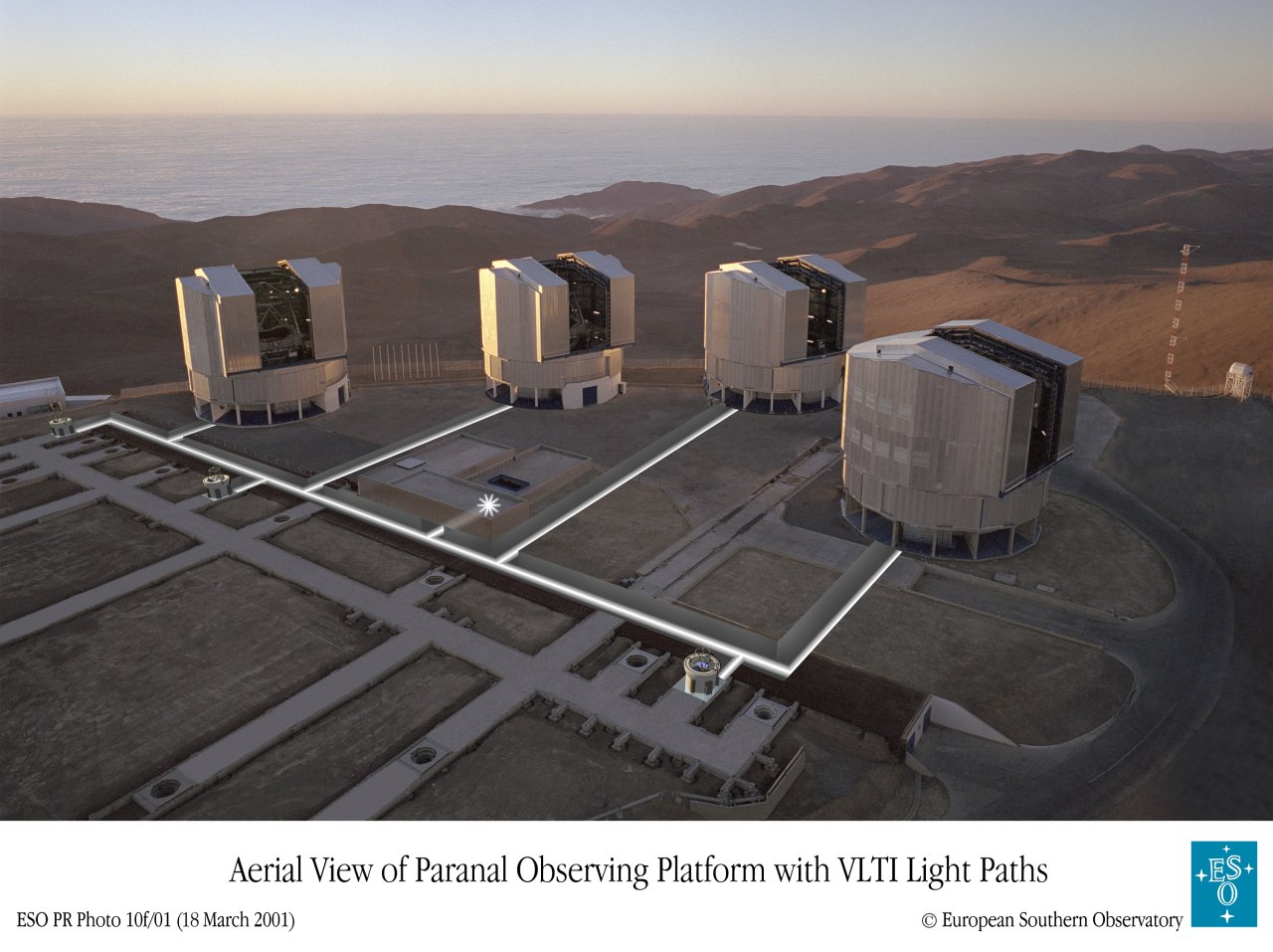 VLTI - Very Large Telescope Interferometry
VLTI acts like a virtual 100-meter  telescope
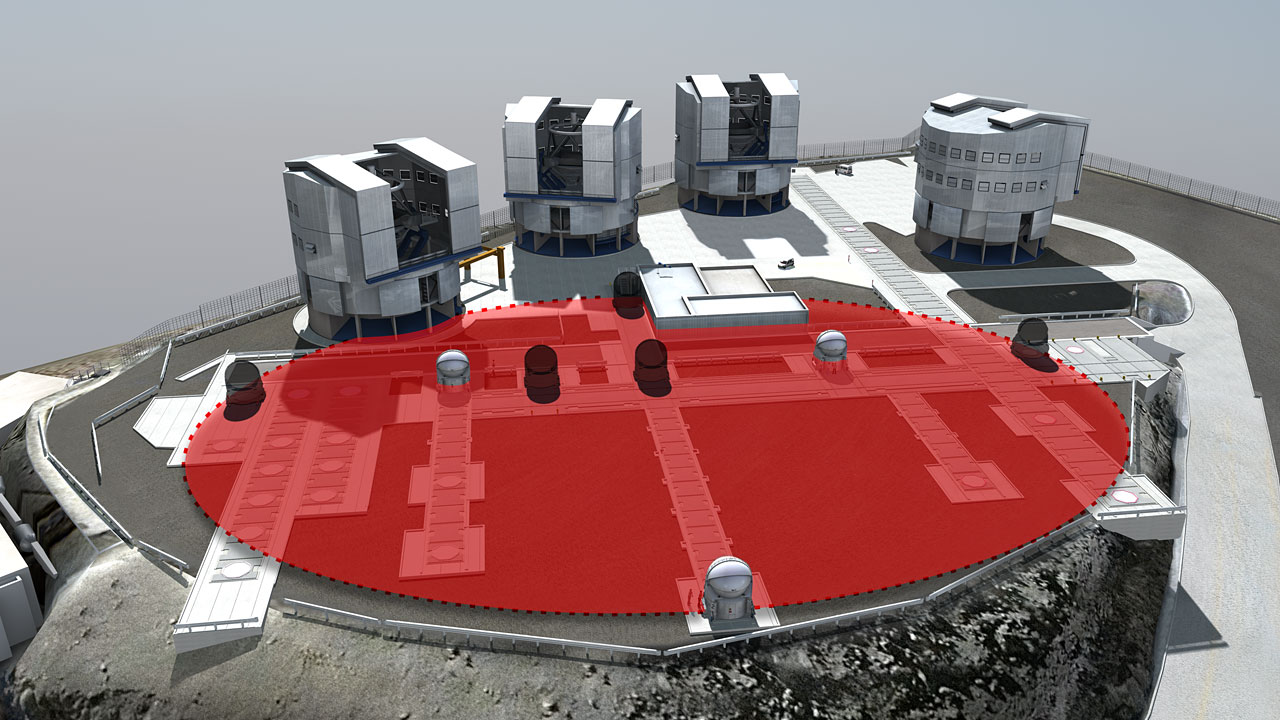 VLTI Instruments
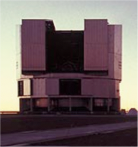 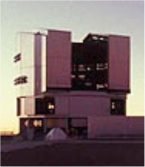 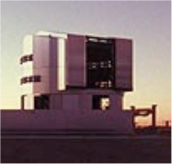 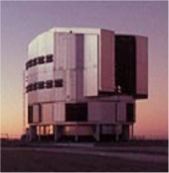 MIDI
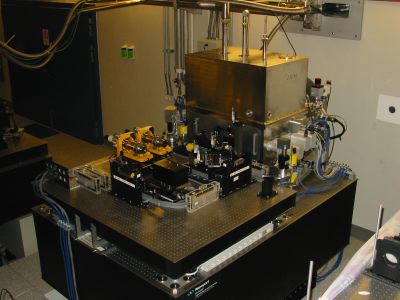 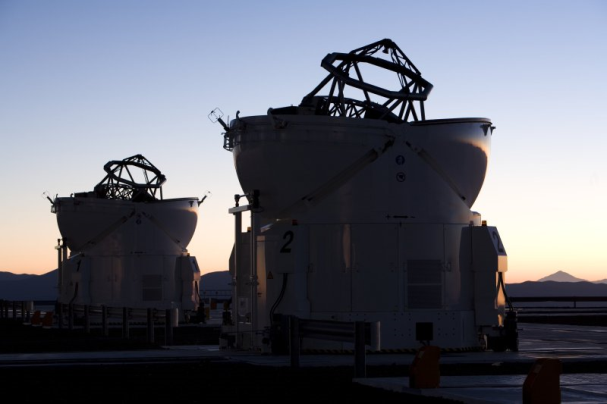 AMBER
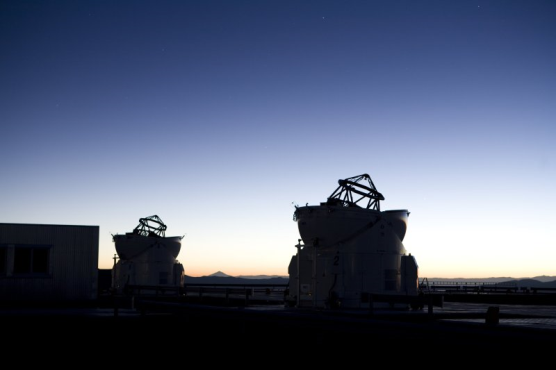 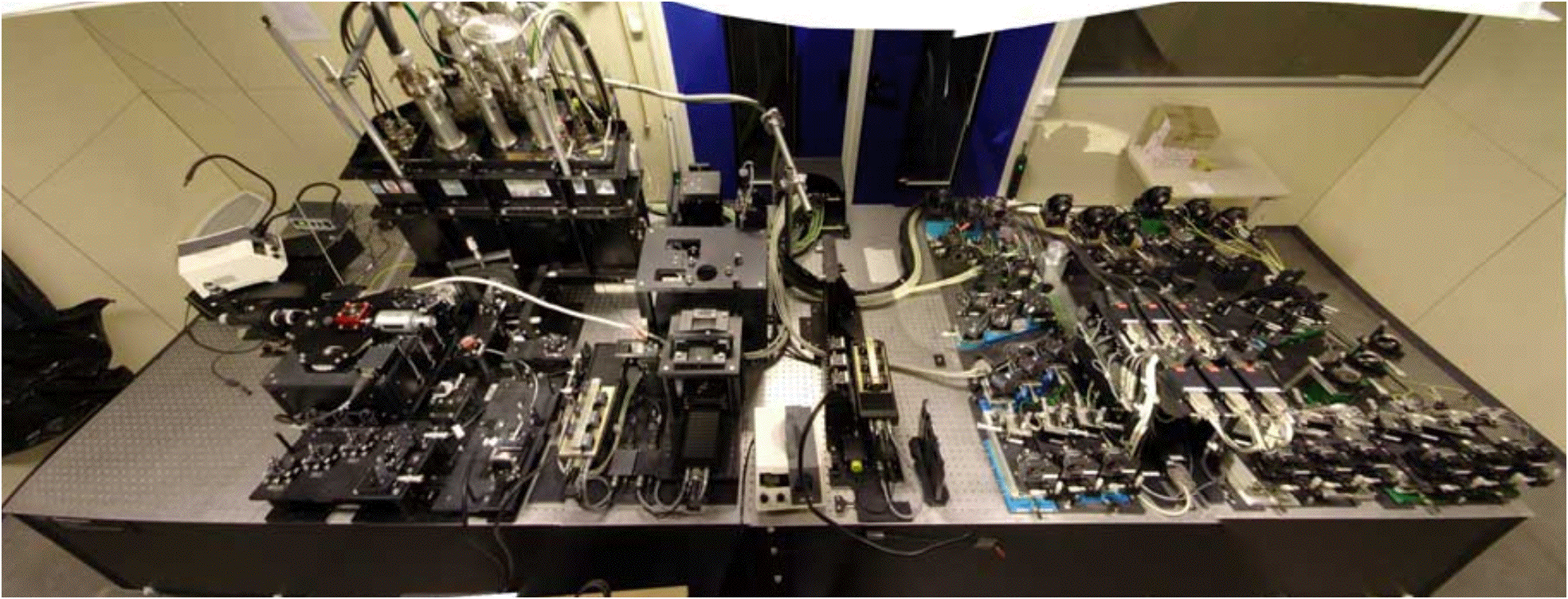 La Silla Paranal
La Silla
Medium-sized telescopes (3.6m, 3.5m NTT, 2.2m)
Small telescopes closed/funded externally
Continue operations with long-term programmes
HARPS, EFOSC2, SOFI, FEROS, WFI, visitor instruments
New initiatives and specific experiments
Euler, Tarot-II, REM, QUEST, TRAPPIST


APEX
Covers sub-mm and mm wavelengths 0.3 to 3 mm
SHFI (Swedish Heterodyne Facility Instrument), LABOCA, SABOCA, CHAMP+, Z-Spec
La Silla: 5 Operational Instruments
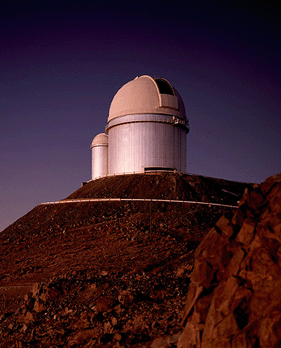 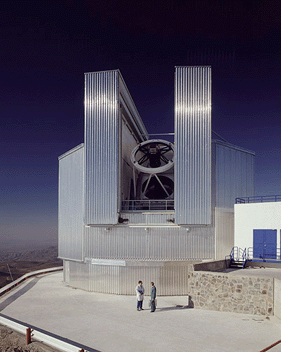 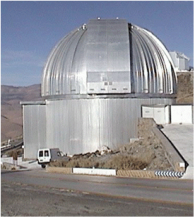 3.6m
NTT
2.2m
HARPS
SOFI
WFI
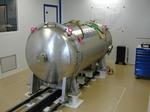 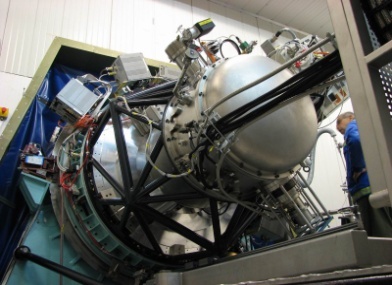 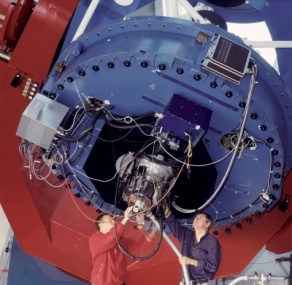 EFOSC2
FEROS
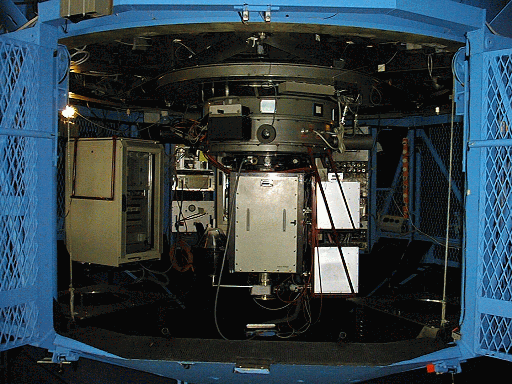 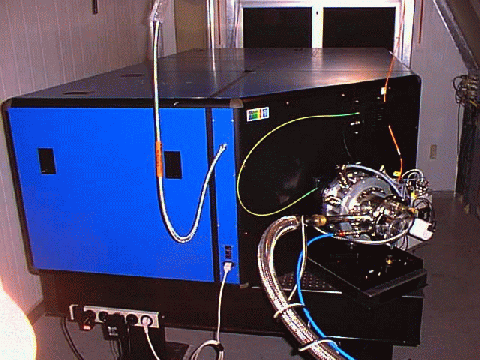 GROND
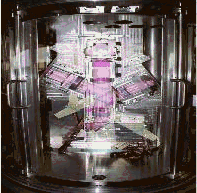 VISTA: Visible and Infrared Survey          Telescope for Astronomy
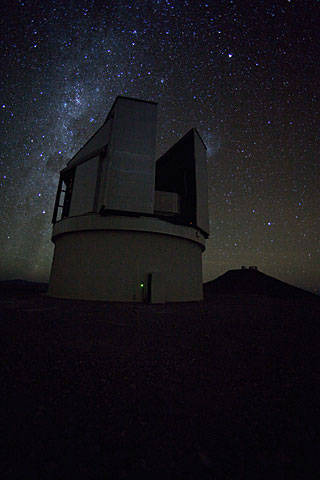 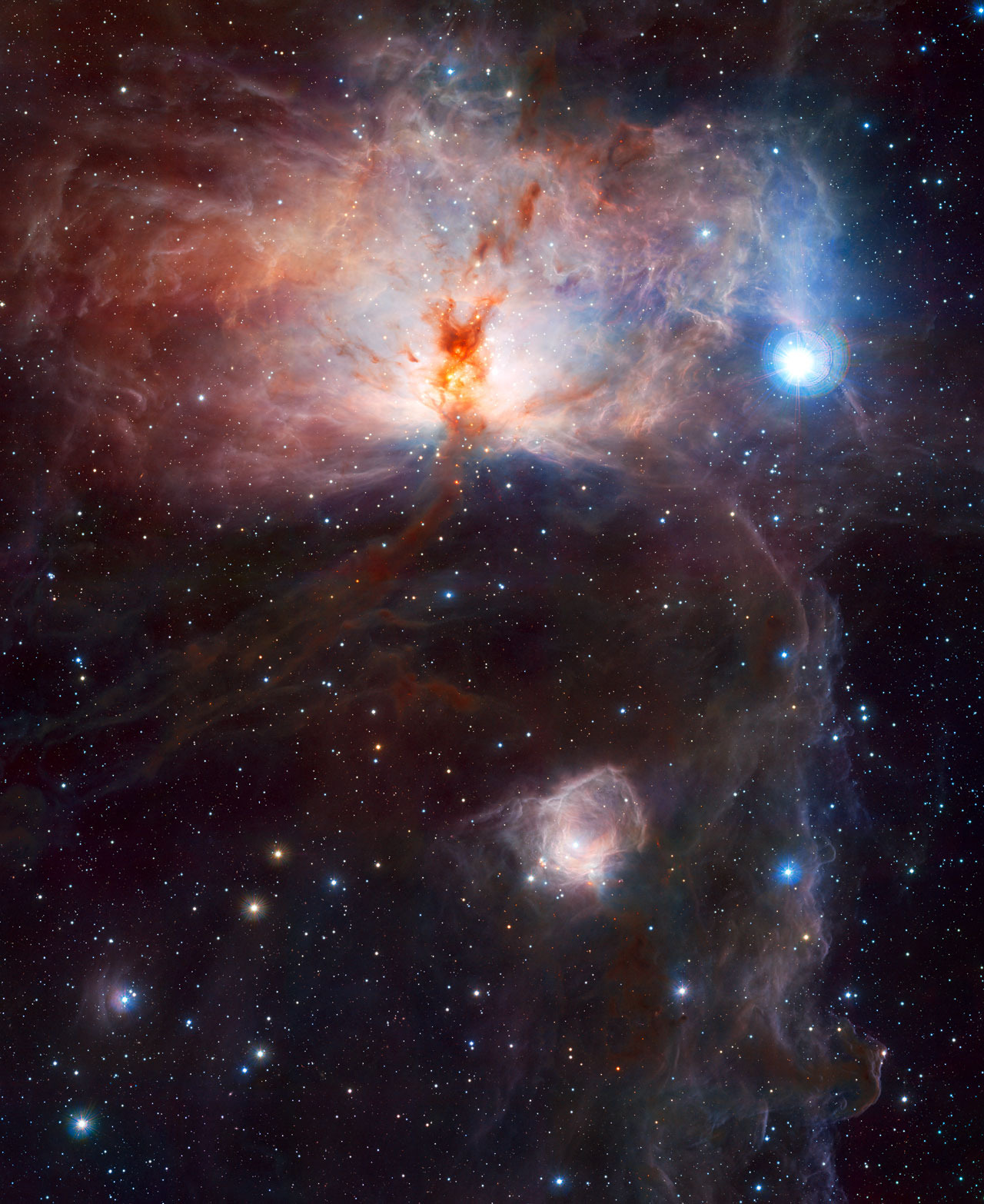 4.1-m survey telescope 
     in operation since April 2010
In operations for one year
Multi-year programme of large public surveysVHS, VVV, VIDEO, VIKING, VMC, UltraVISTA
limited access to regular programmes (~10%)
VISTA Public Surveys
Six public surveys ongoing
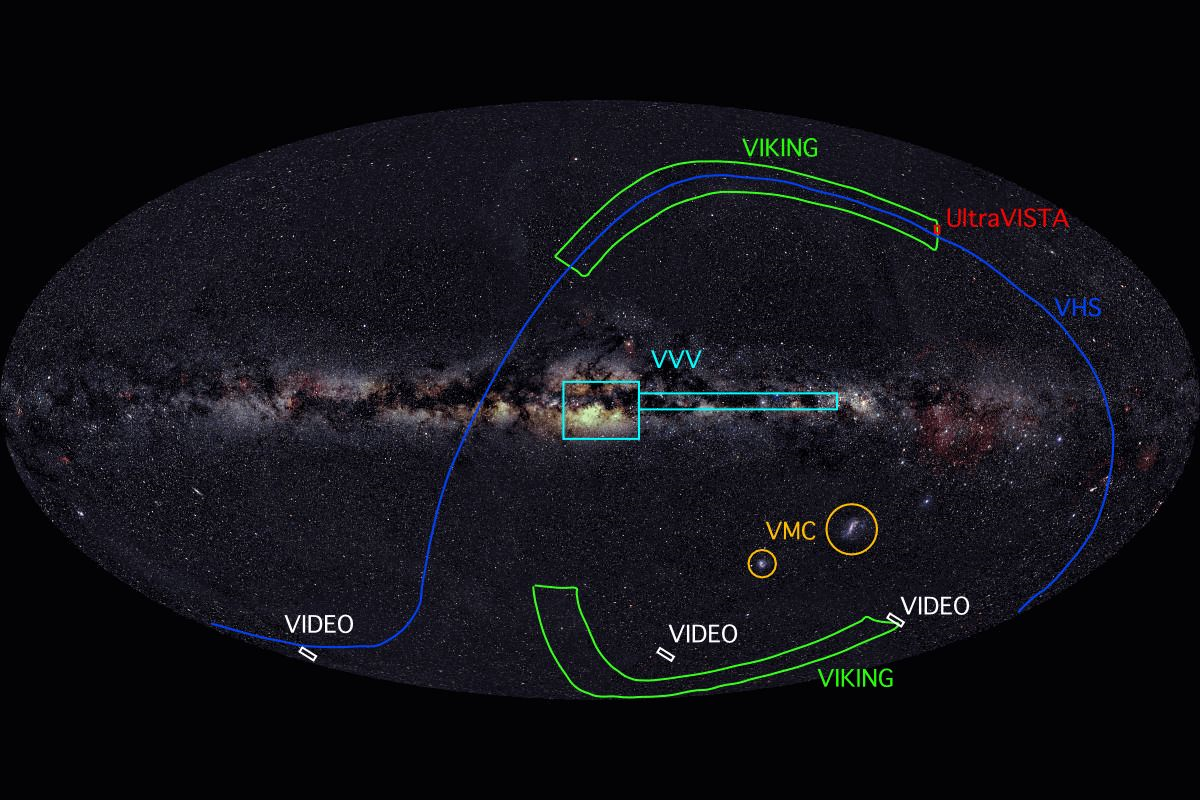 VST: VLT Survey Telescope
2.6-m optical telescope with 32 CCDs
Science Verification ongoing
Start of operations in October 2011
focus on three public surveys (KIDS, ATLAS, VPHAS+)
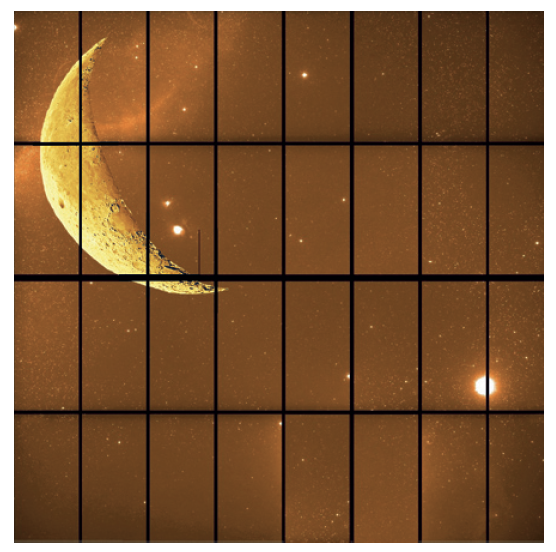 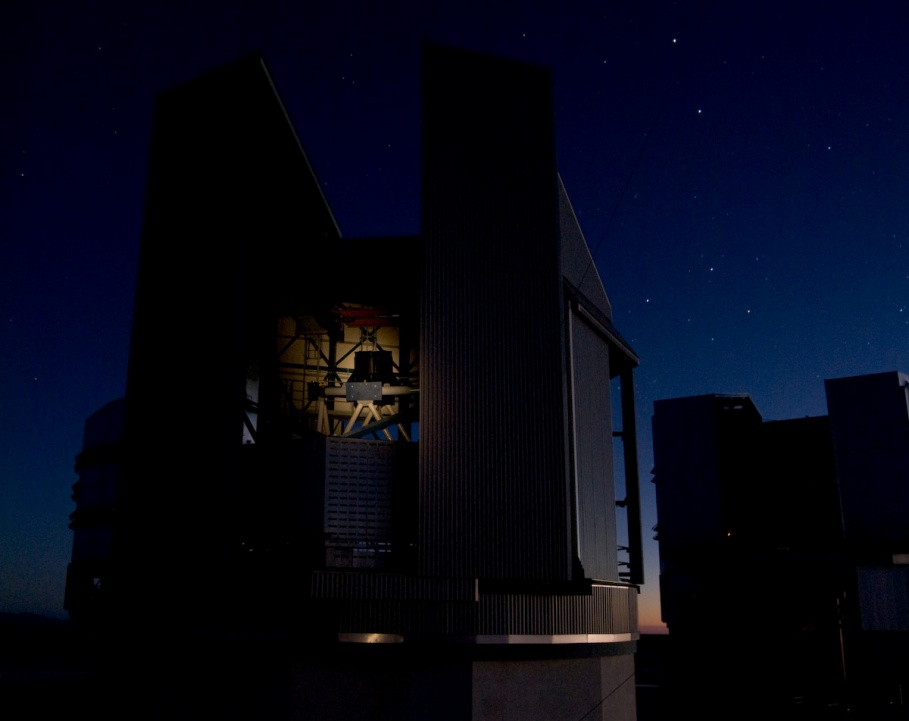 VST
VST Public Surveys
Three public surveys(and several GTO surveys)
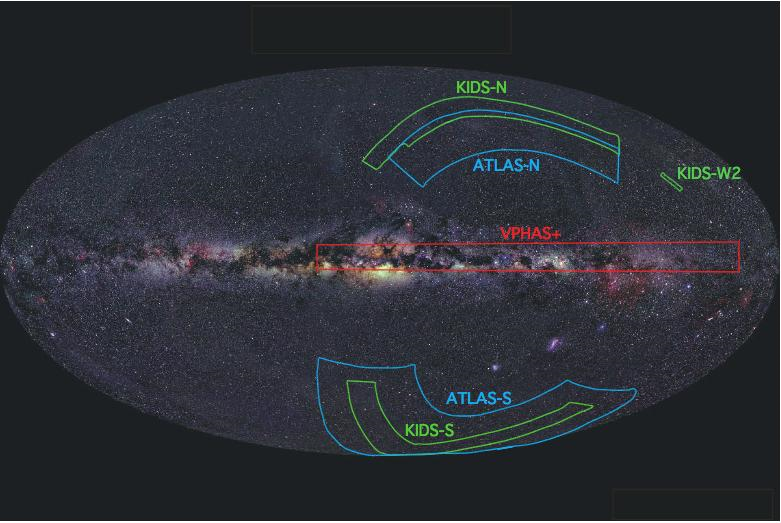 APEX: an ALMA prototype
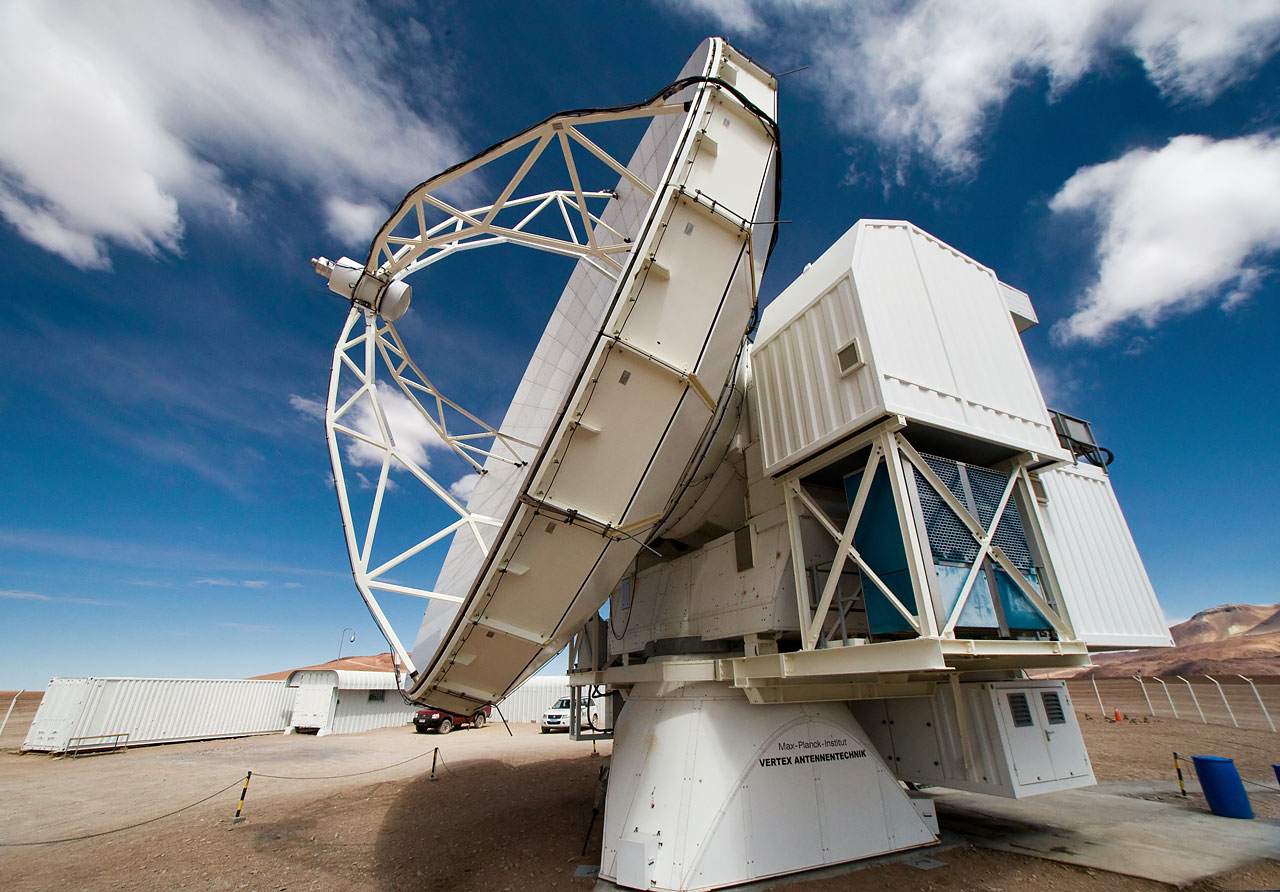 APEX in operation on  
Chajnantor
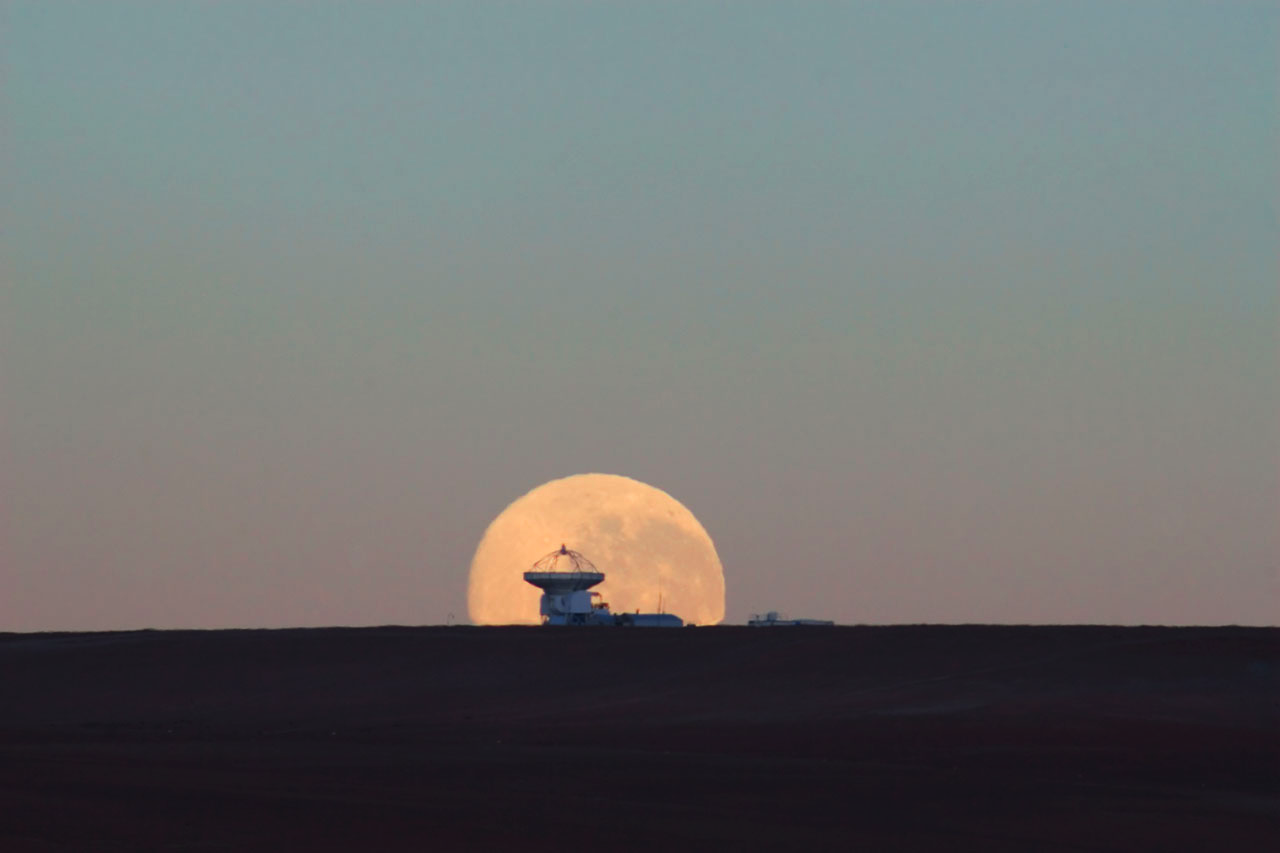 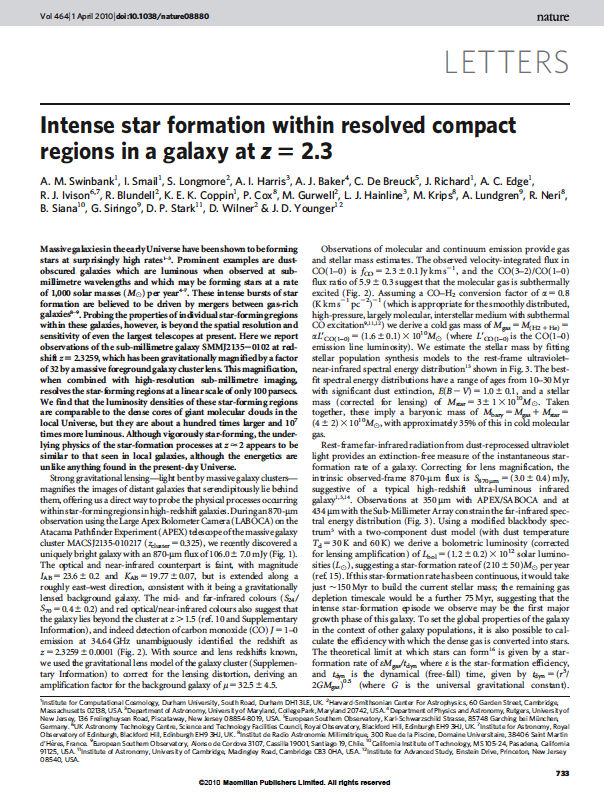 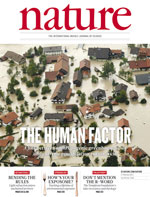 26
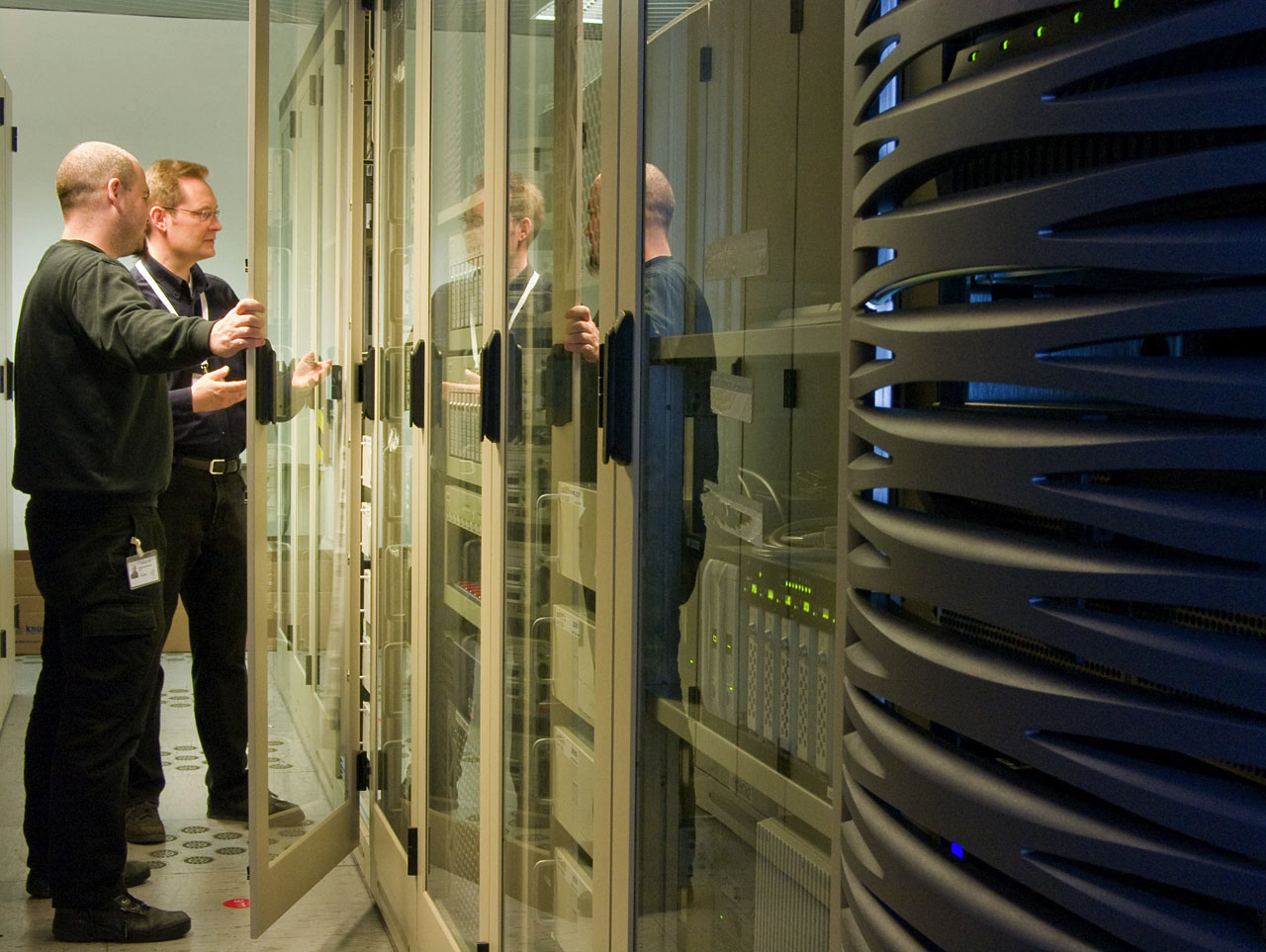 Operational data archive
27
Scisoft package
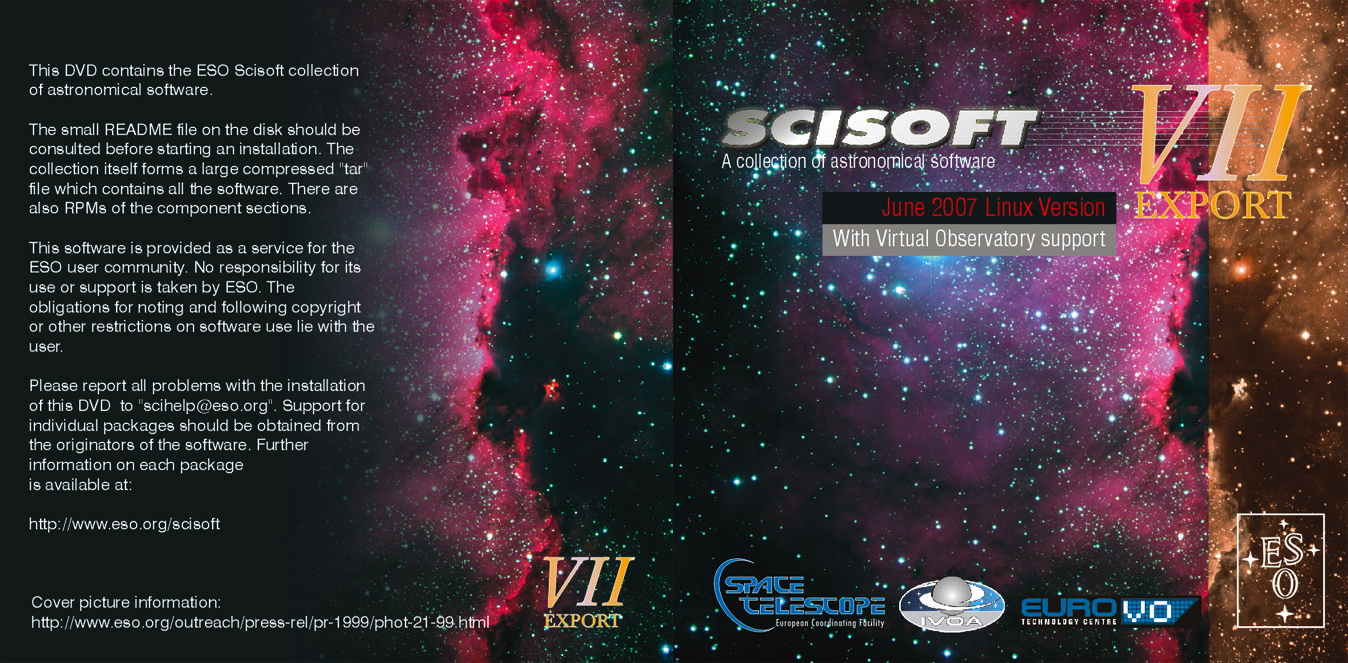 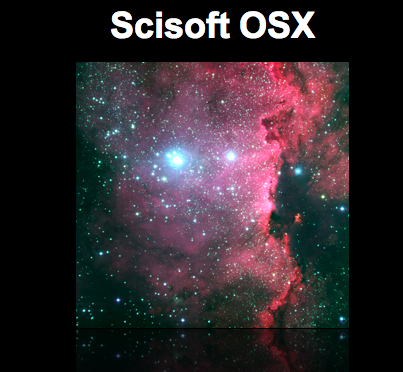 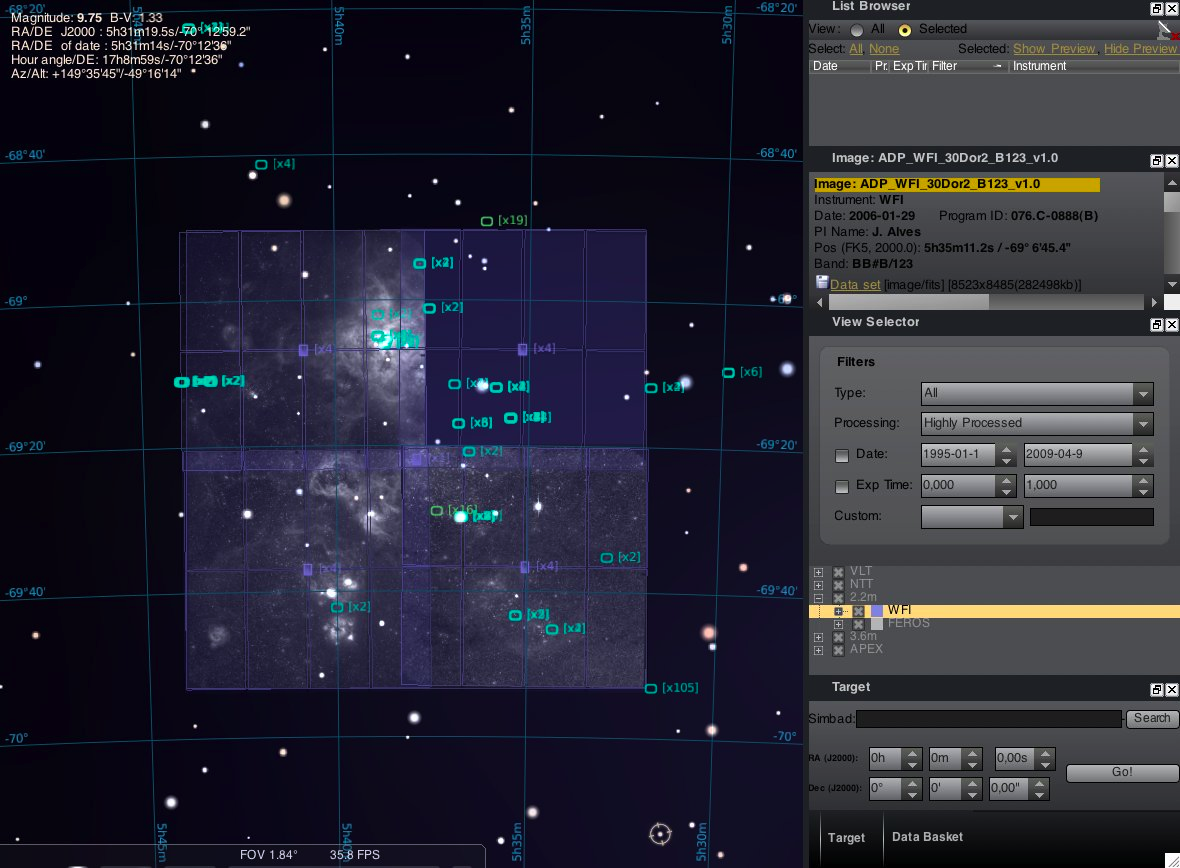 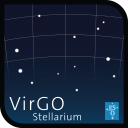 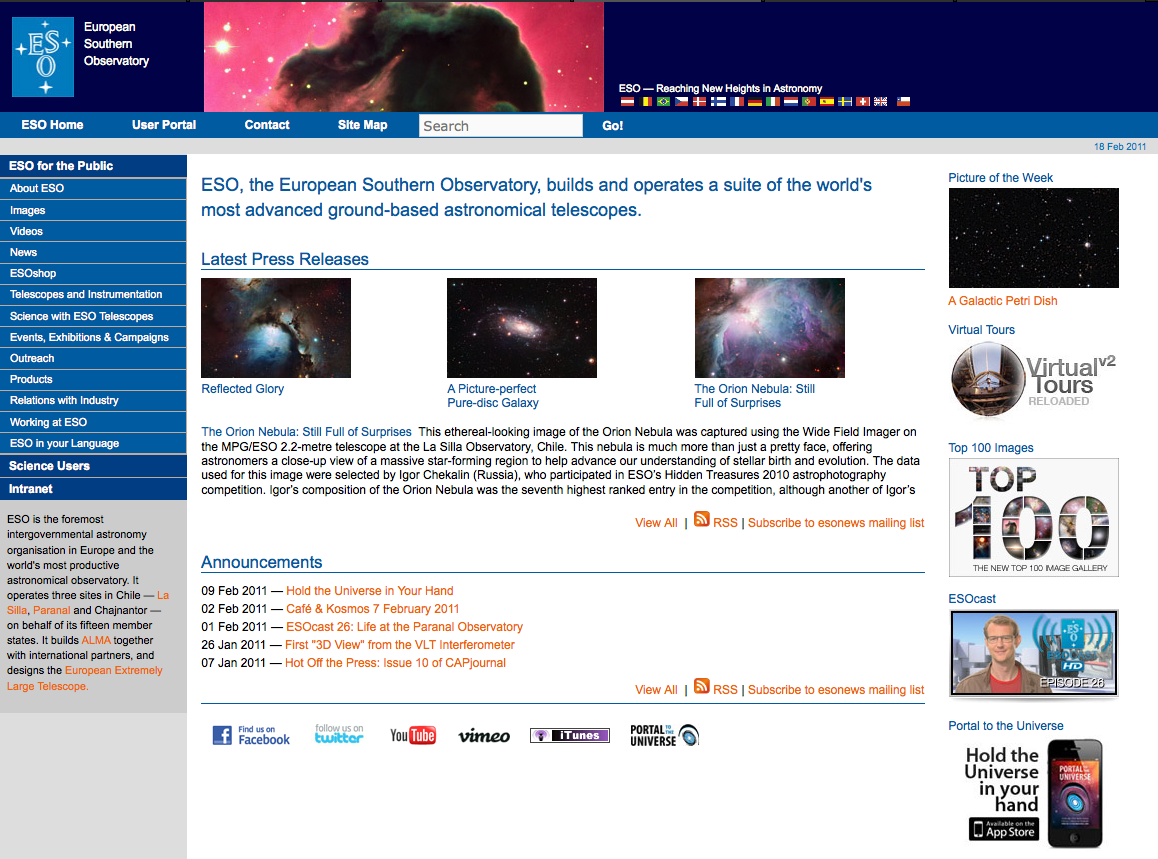 www.eso.org
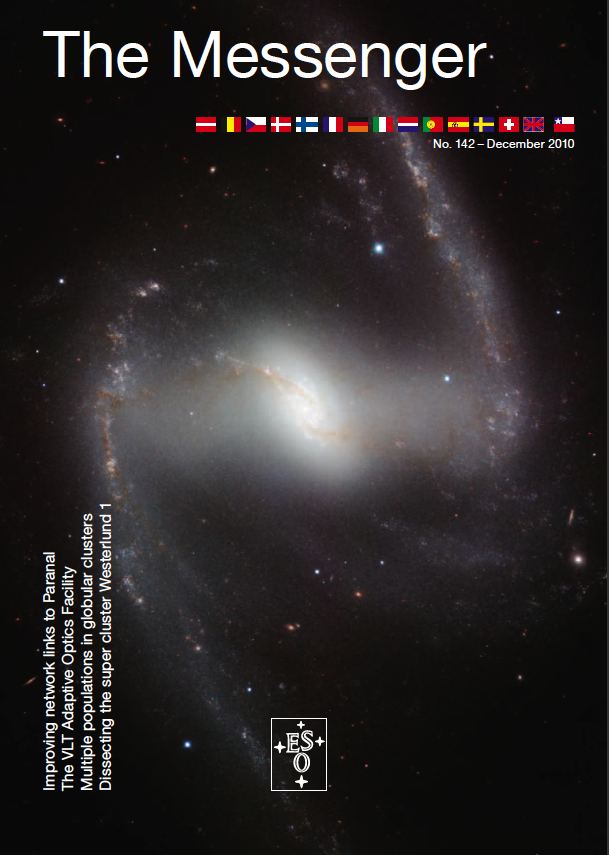 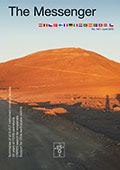 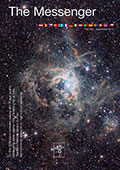 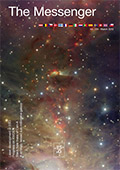 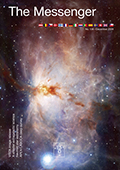 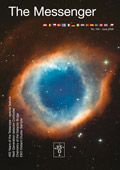 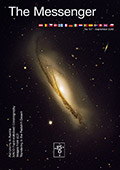 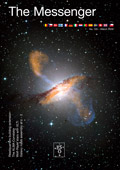 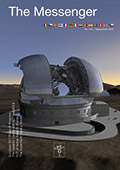 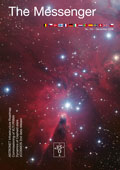 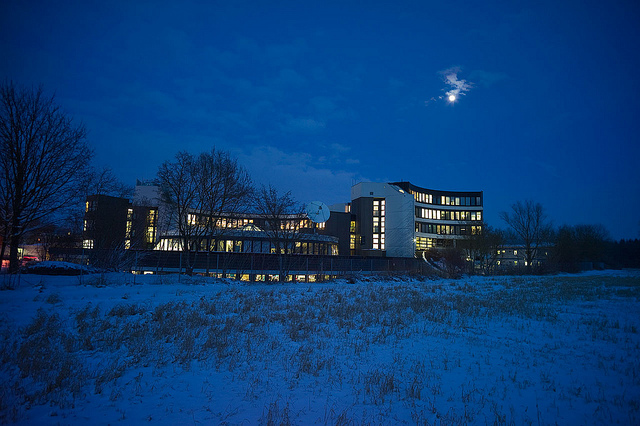 Headquarters in Garching, Germany
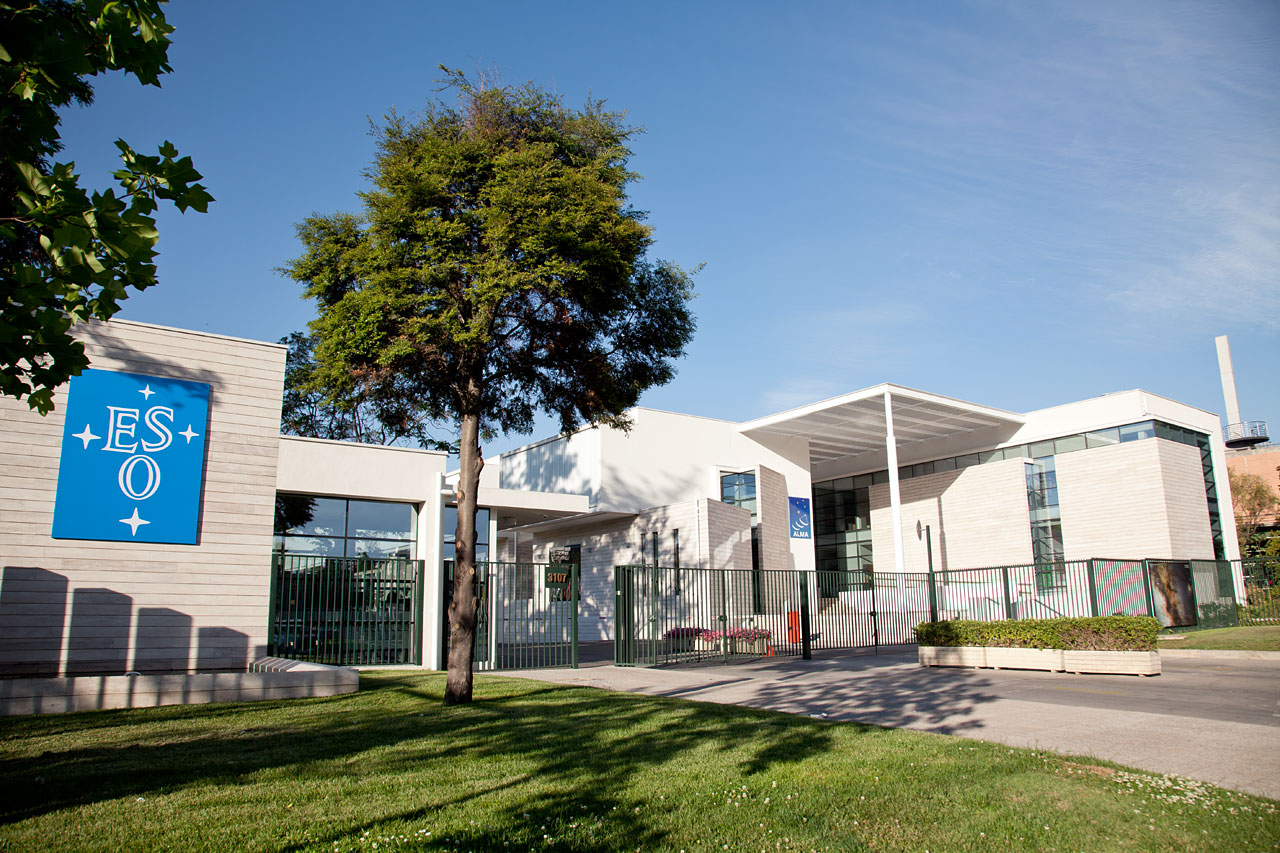 Office in Santiago,      \                   Chile
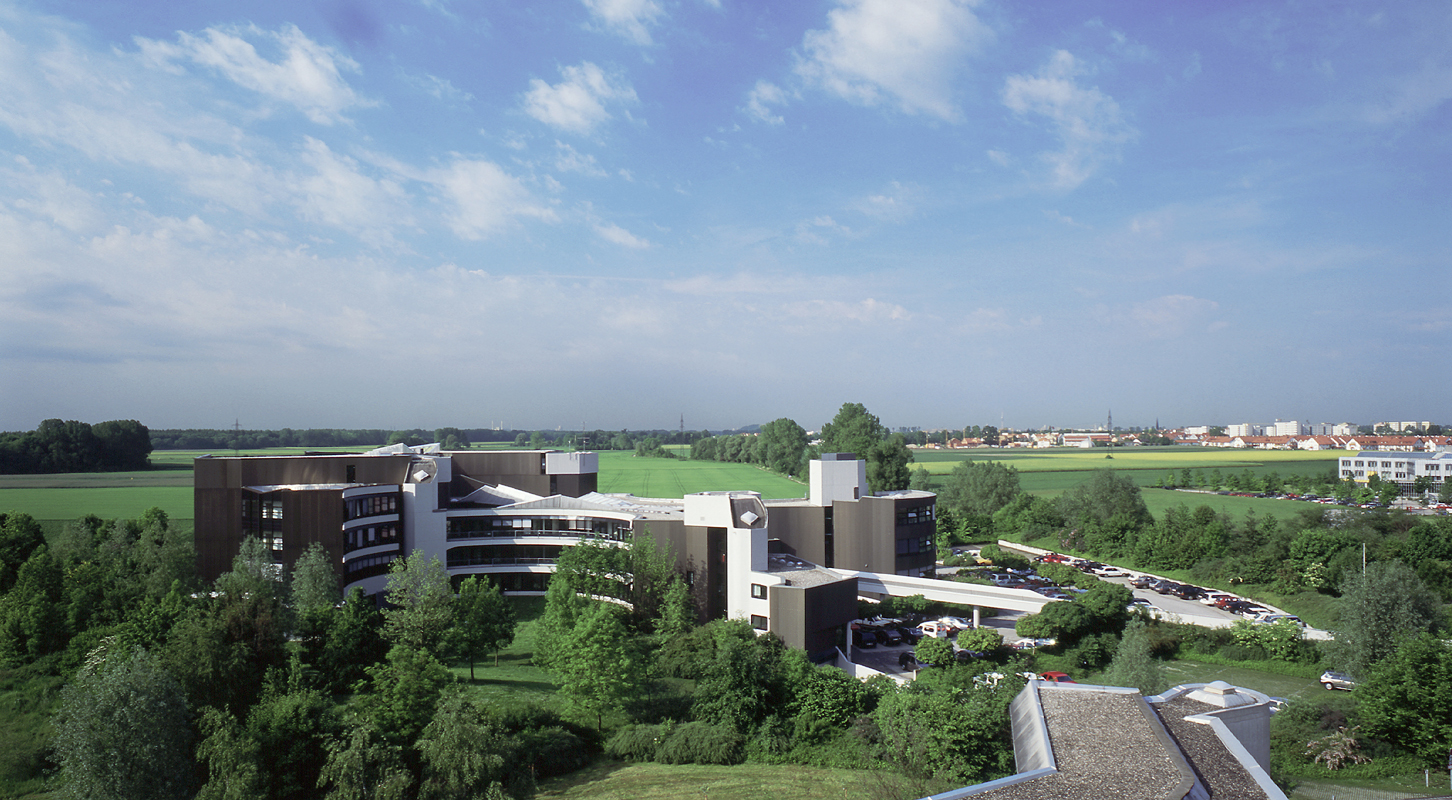 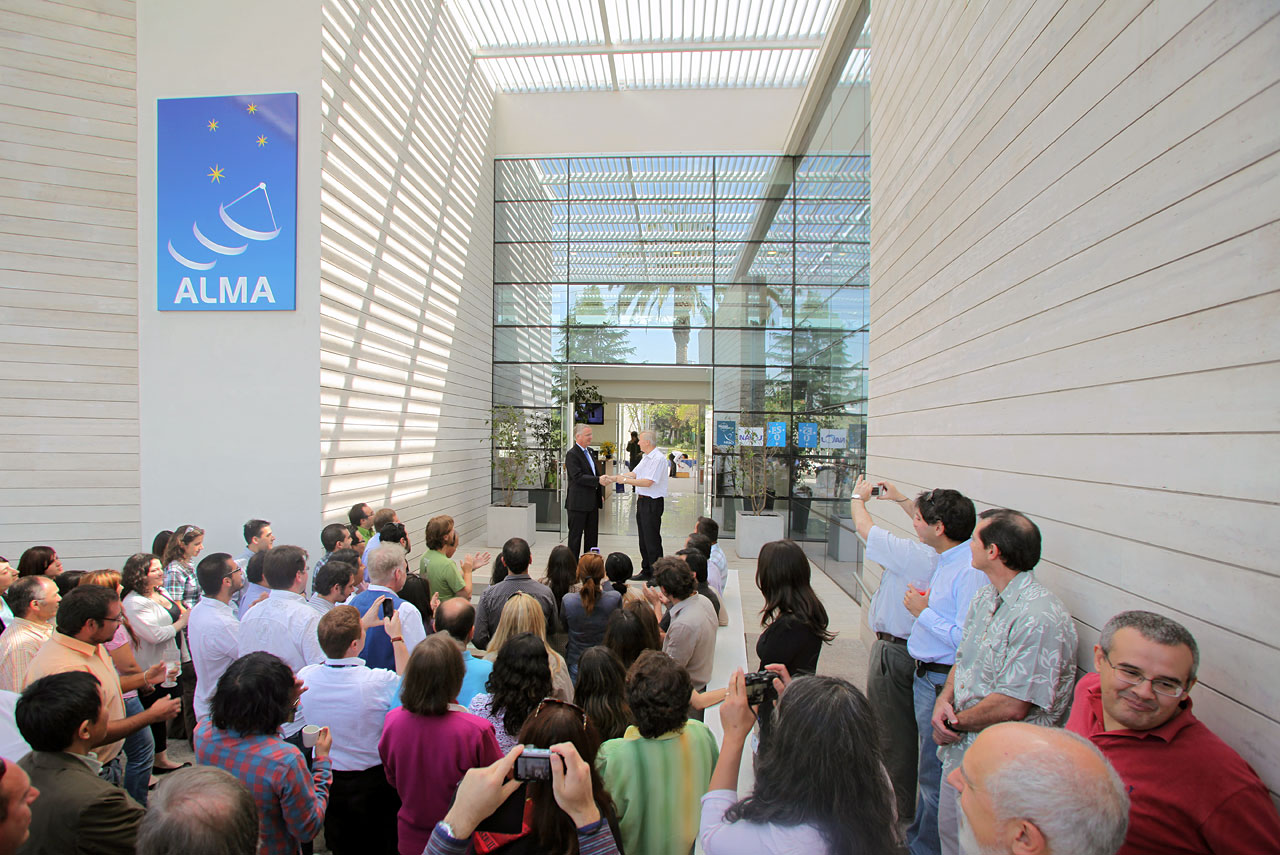 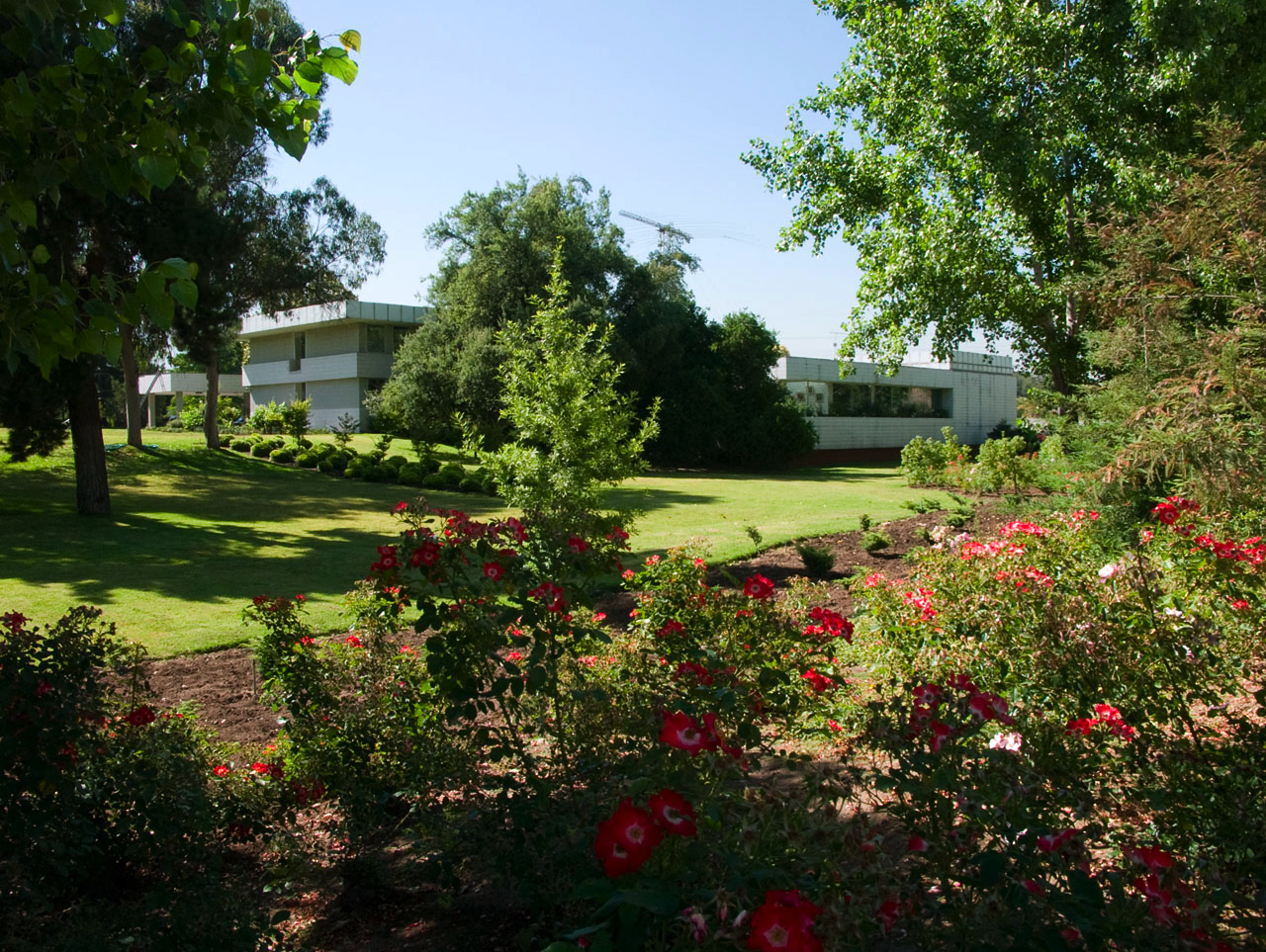 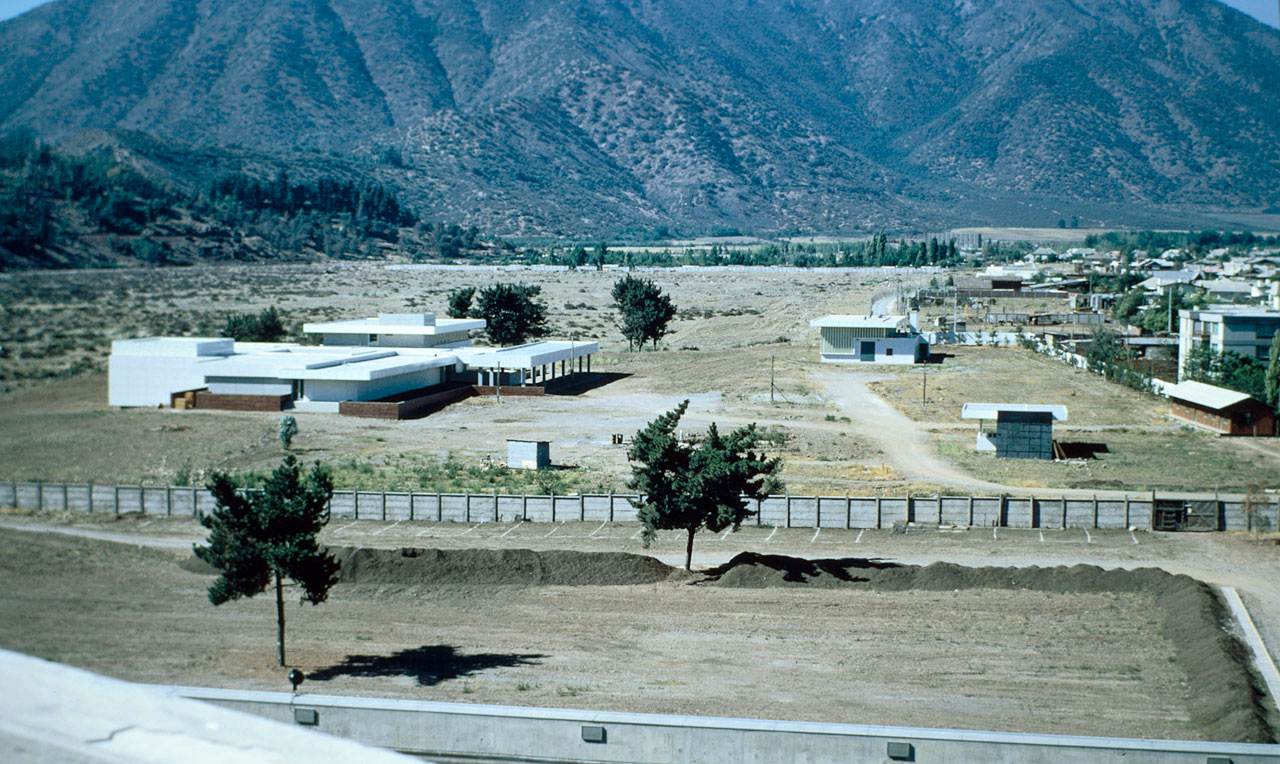 today
1968
33
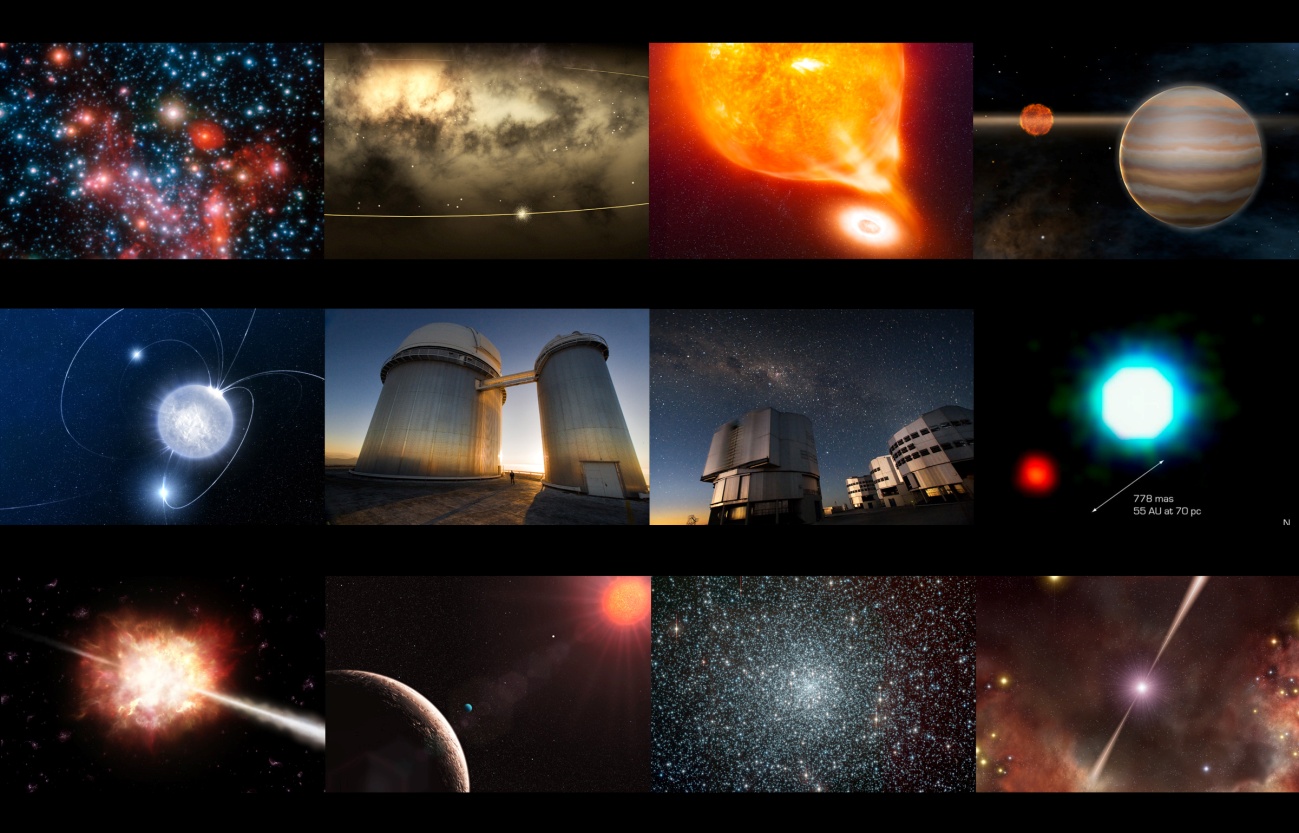 The Scientific Impact of ESO Telescopes
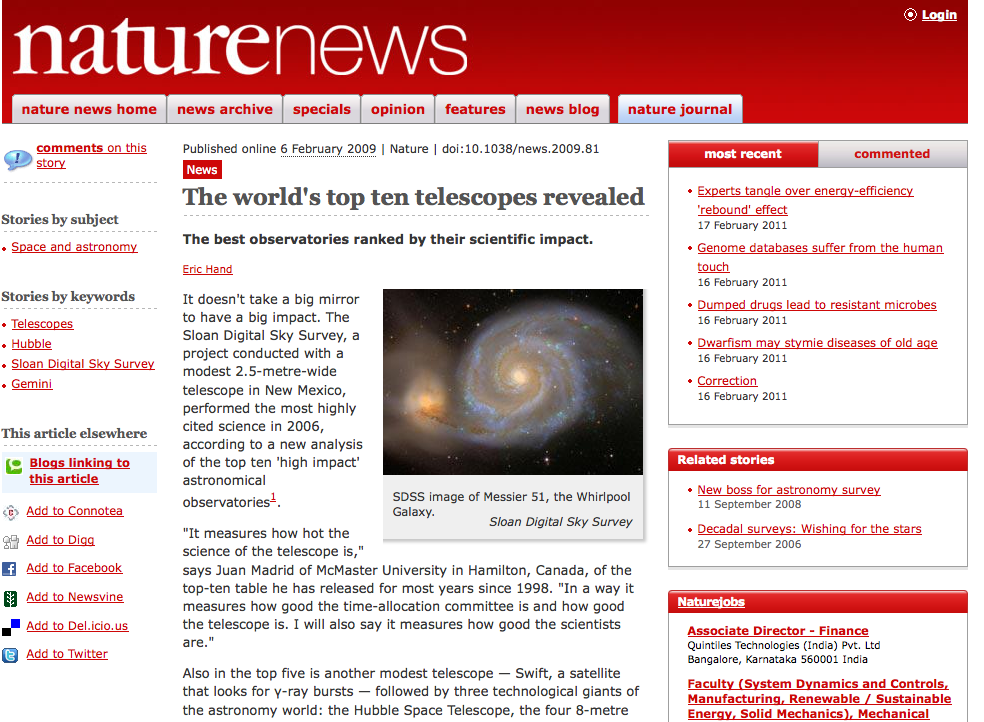 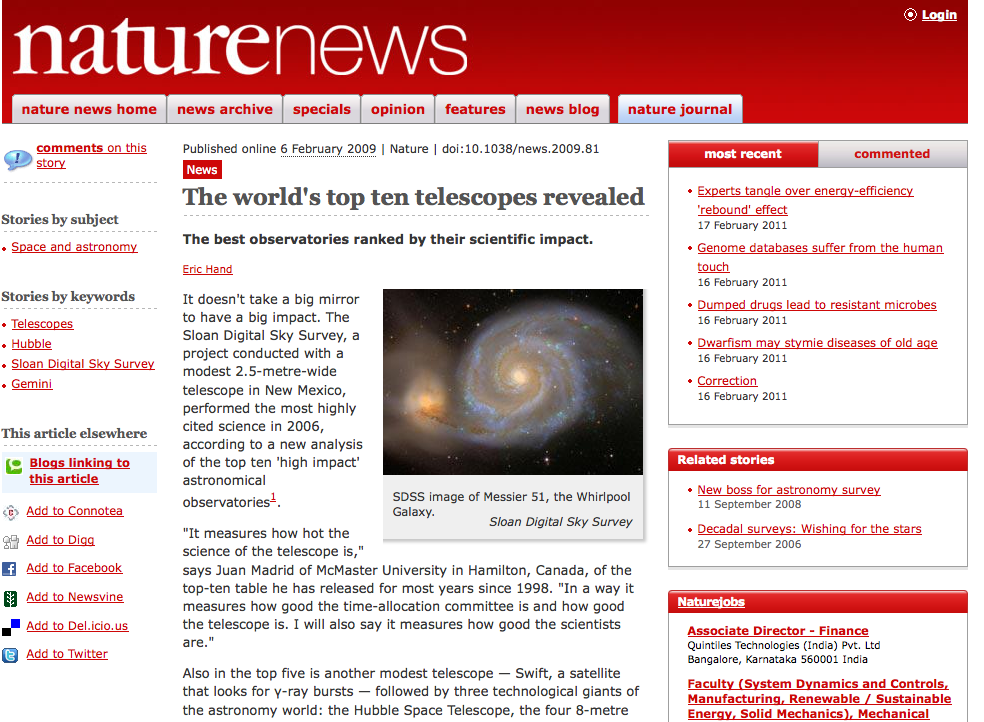 35
ESO publication statistics
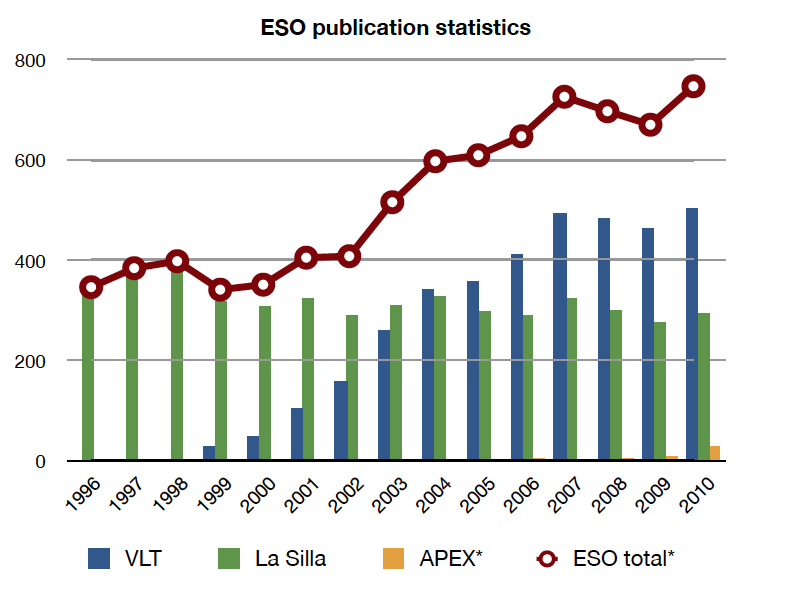 13 Nature papers in 2010
  2 Science papers in 2010
Publications of major observatories
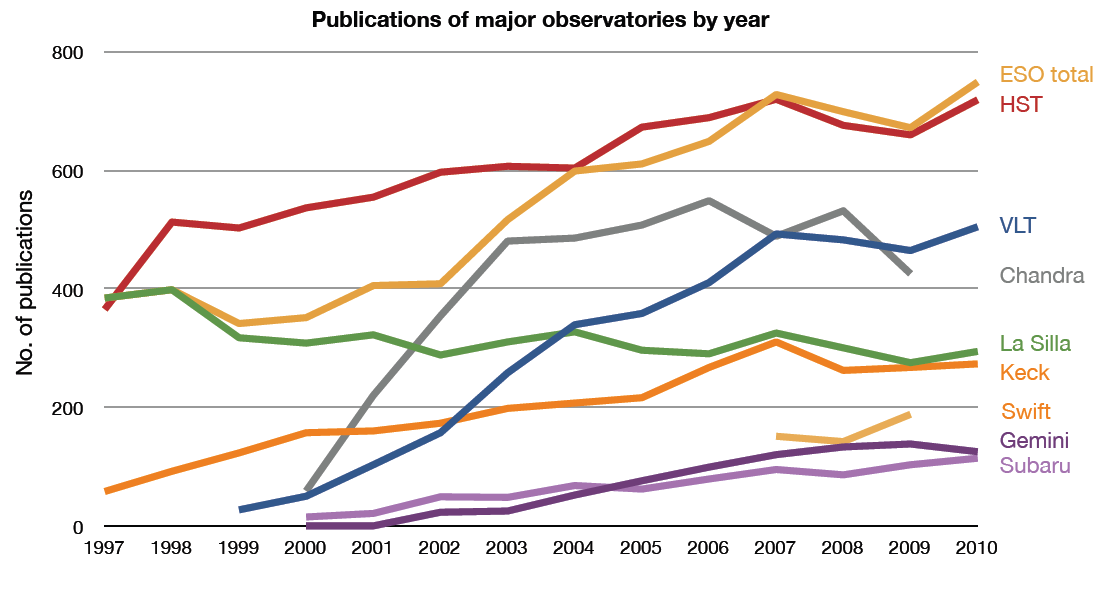 Top 10 ESO Scientific Discoveries
Accelerating universe
 First image of an exoplanet 
 Stars orbiting Milky Way’s black hole 
 The gamma-ray burst–supernova connection 
 The motion of stars in the Milky Way 
 Oldest star known in the Milky Way 
 Neutron star–gamma-ray burst connection 
 Cosmic temperature independently measured 
 Most distant object measured
 Lightest exoplanet found 

  More info: http://www.eso.org/public/science/top10.html
Most-cited ESO papers
39
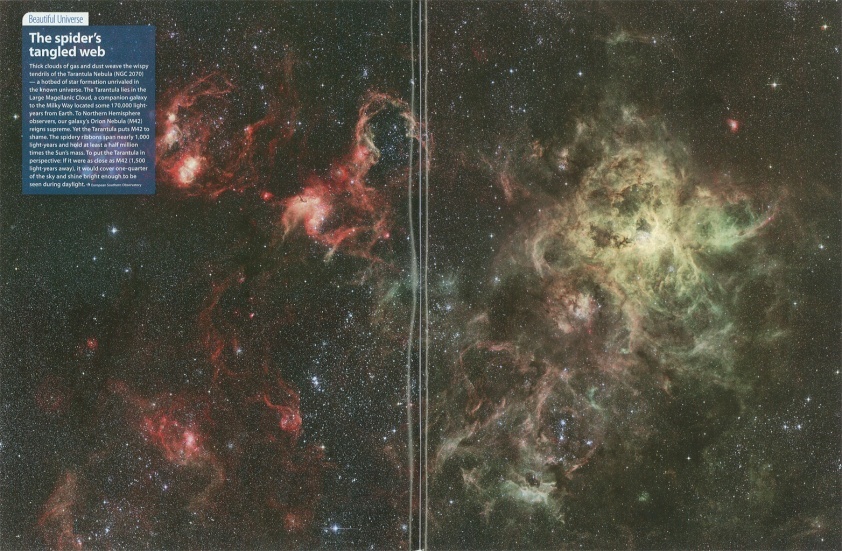 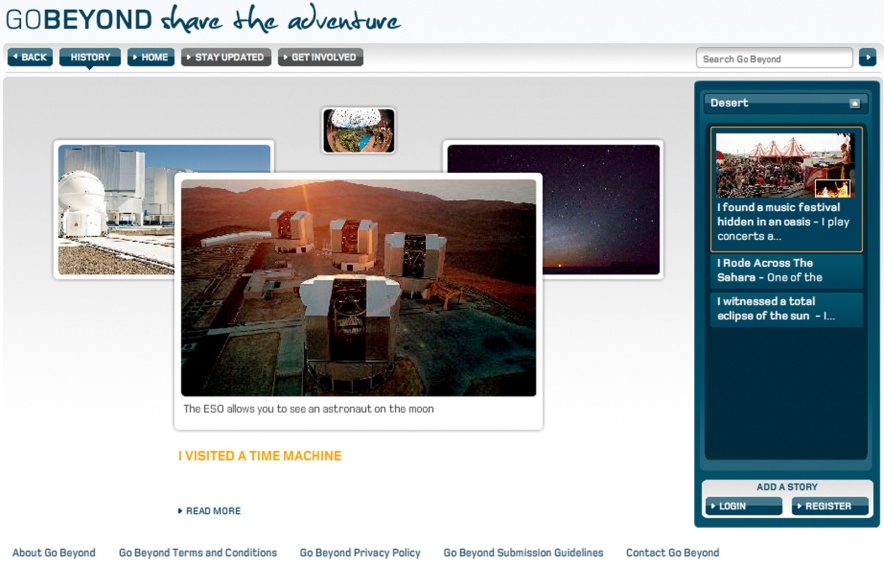 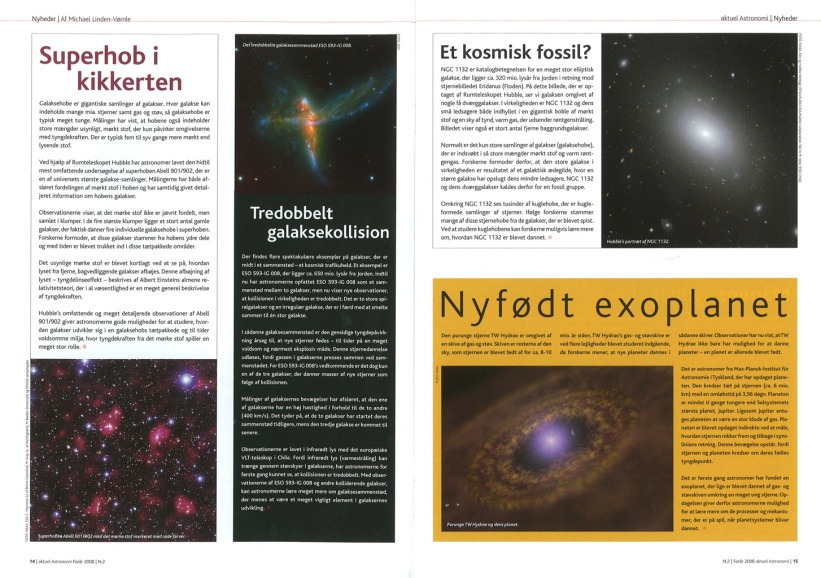 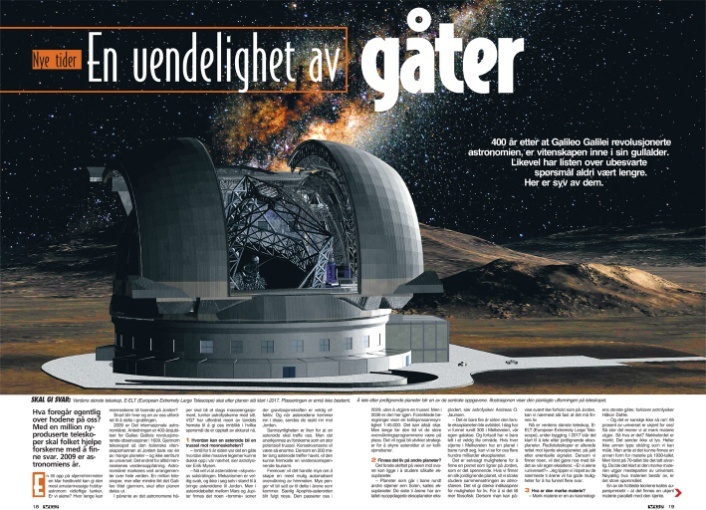 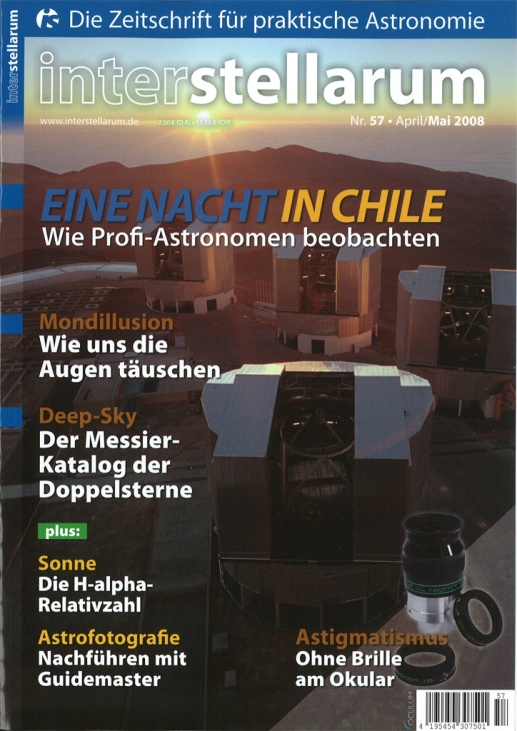 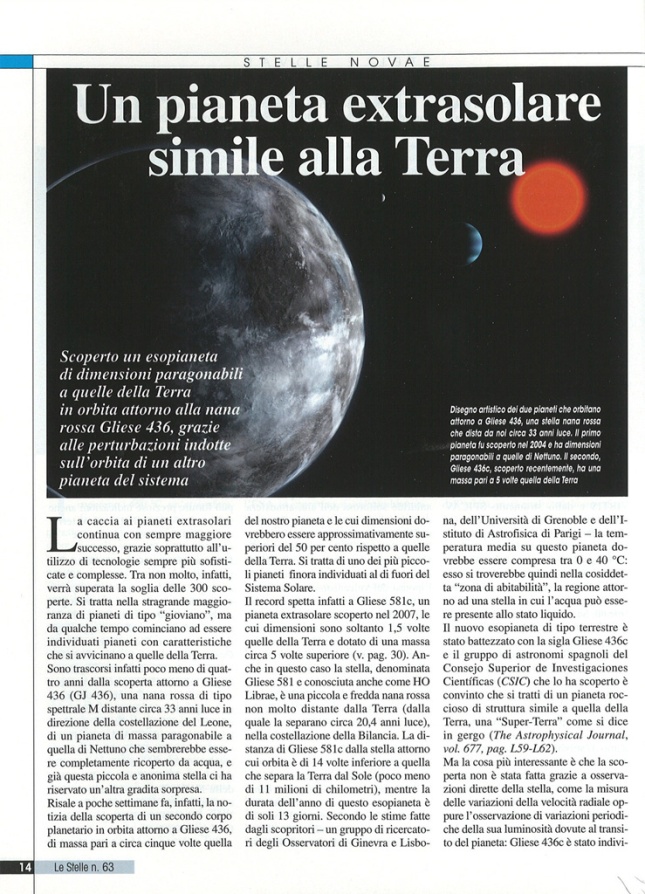 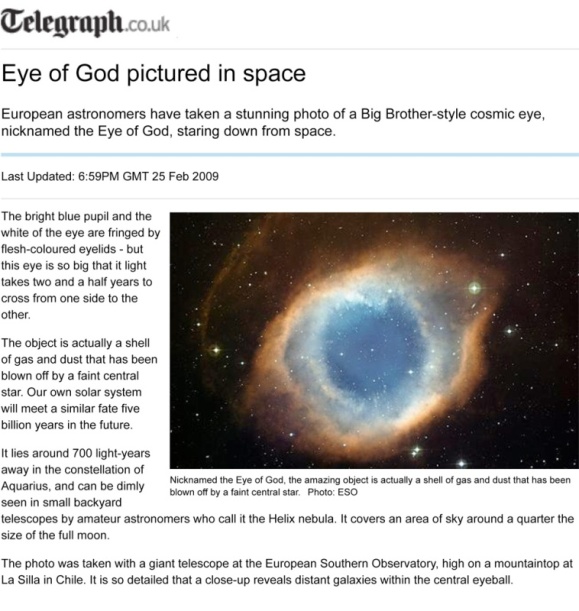 ESO in the news
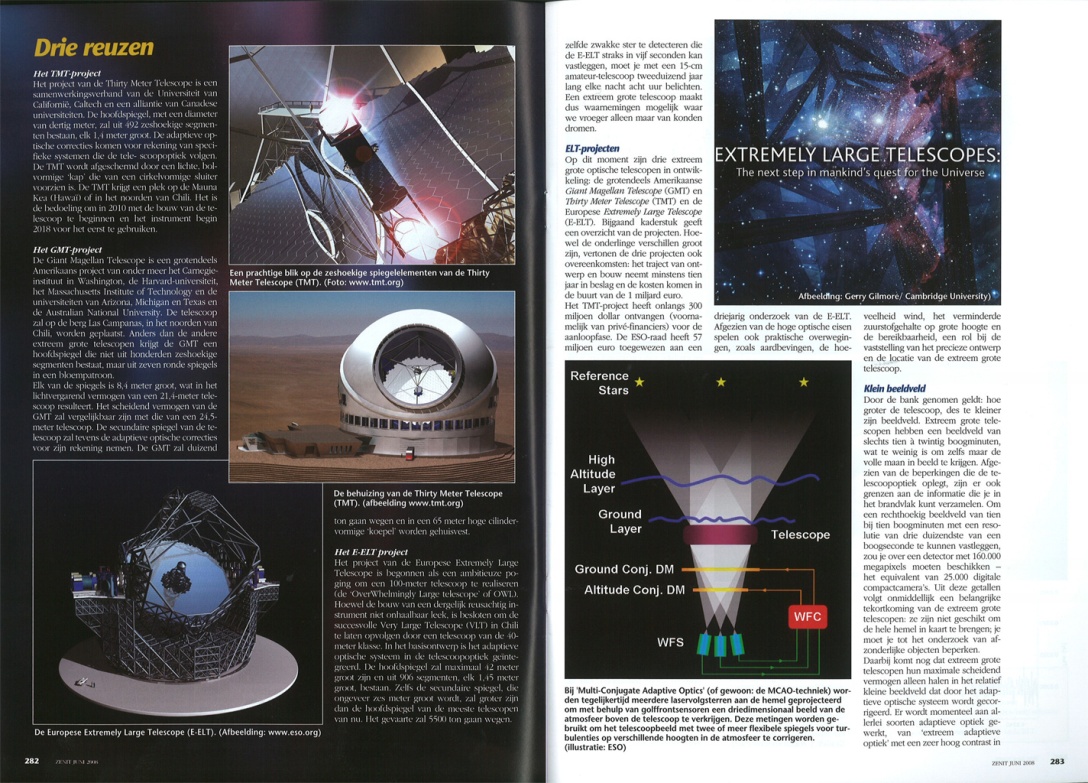 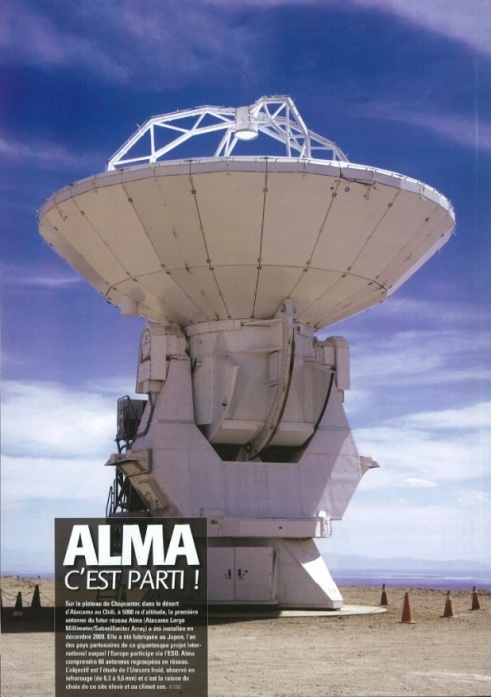 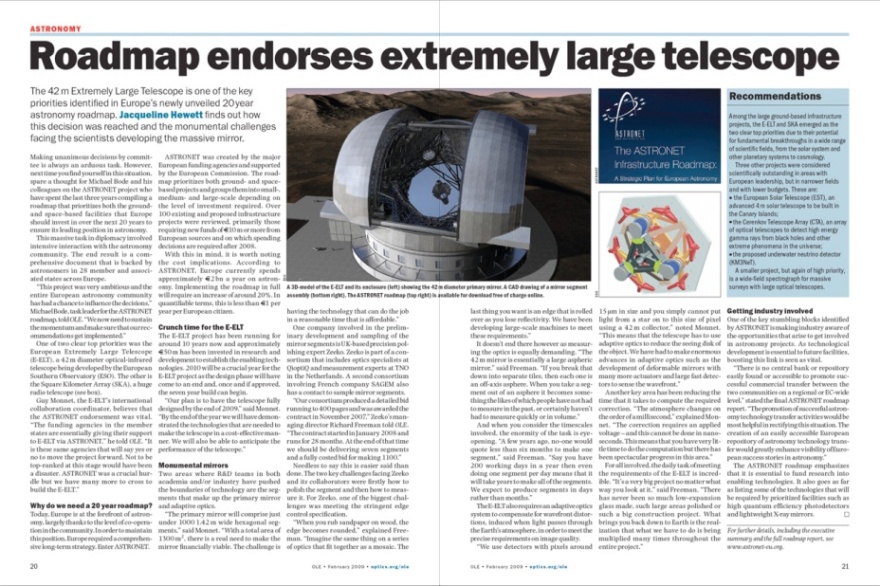 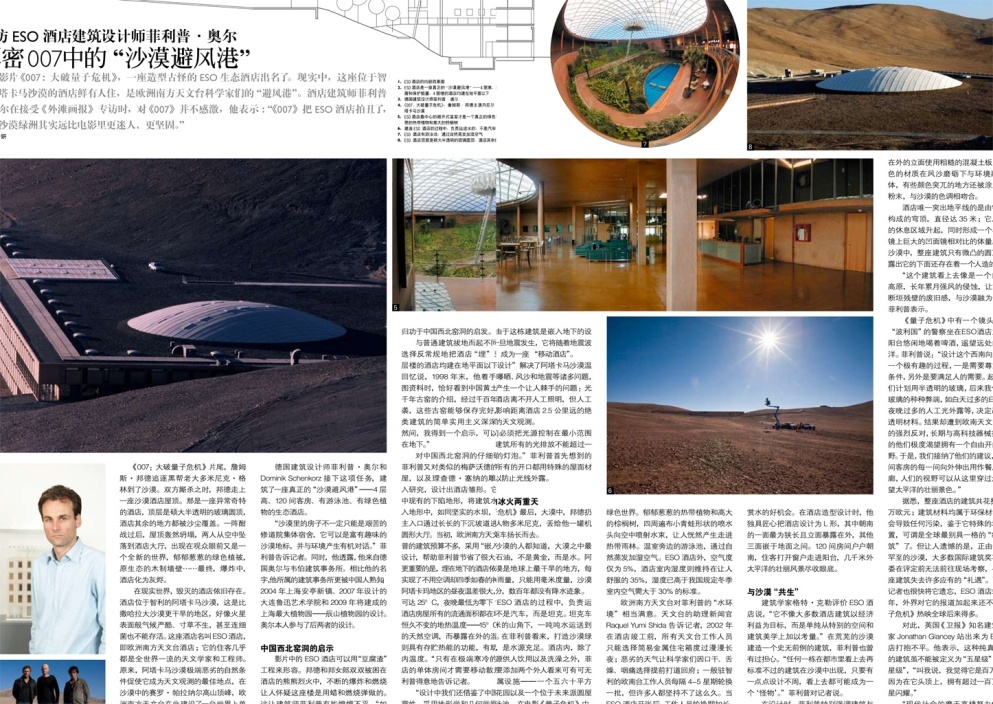 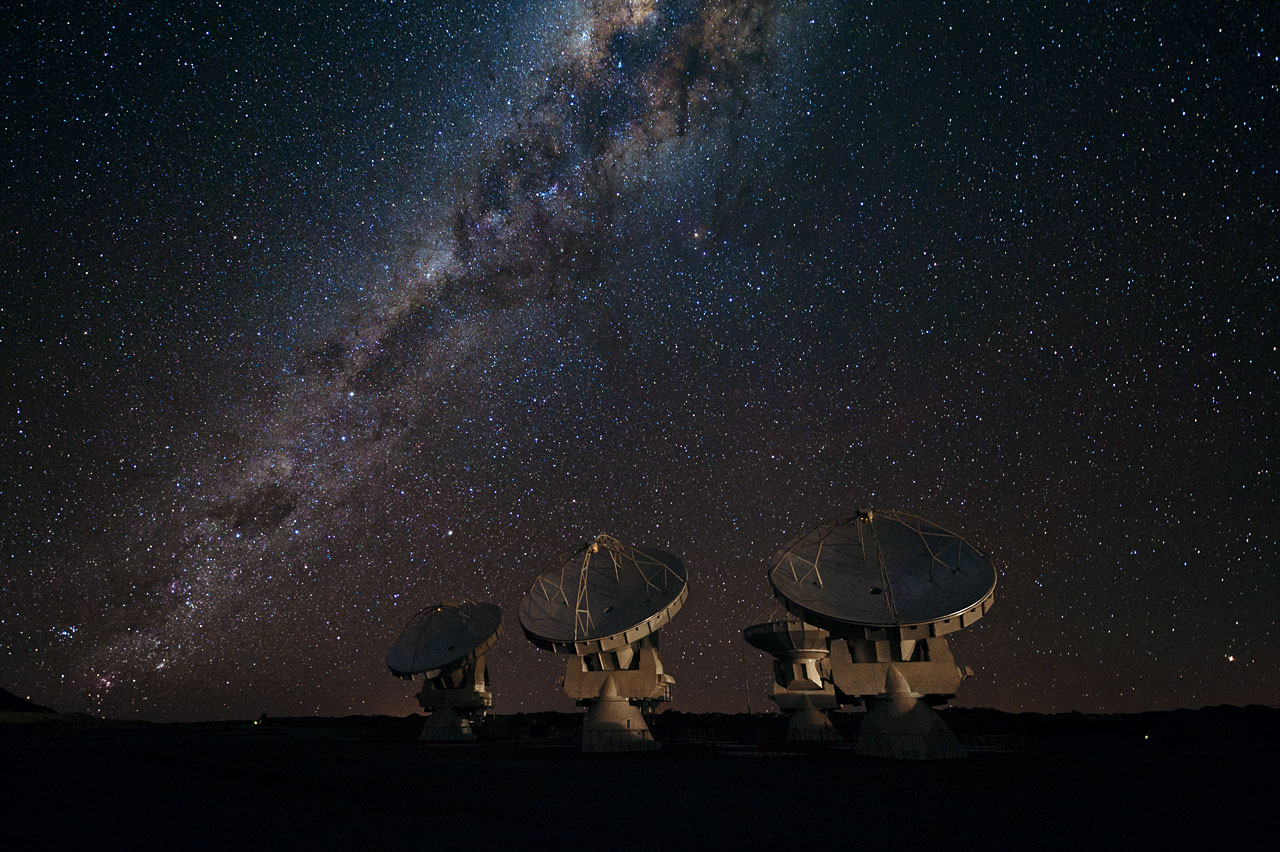 ALMA currently under construction

Partnership between ESO, NRAO, NAOJ 



Early science in 2011

Full operations in 2013

ALMA will operate at wavelengths of 0.3 to 9.6 mm
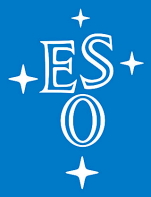 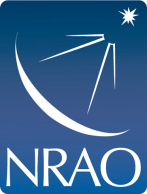 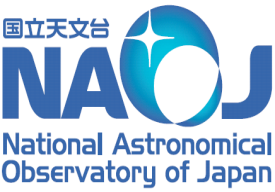 41
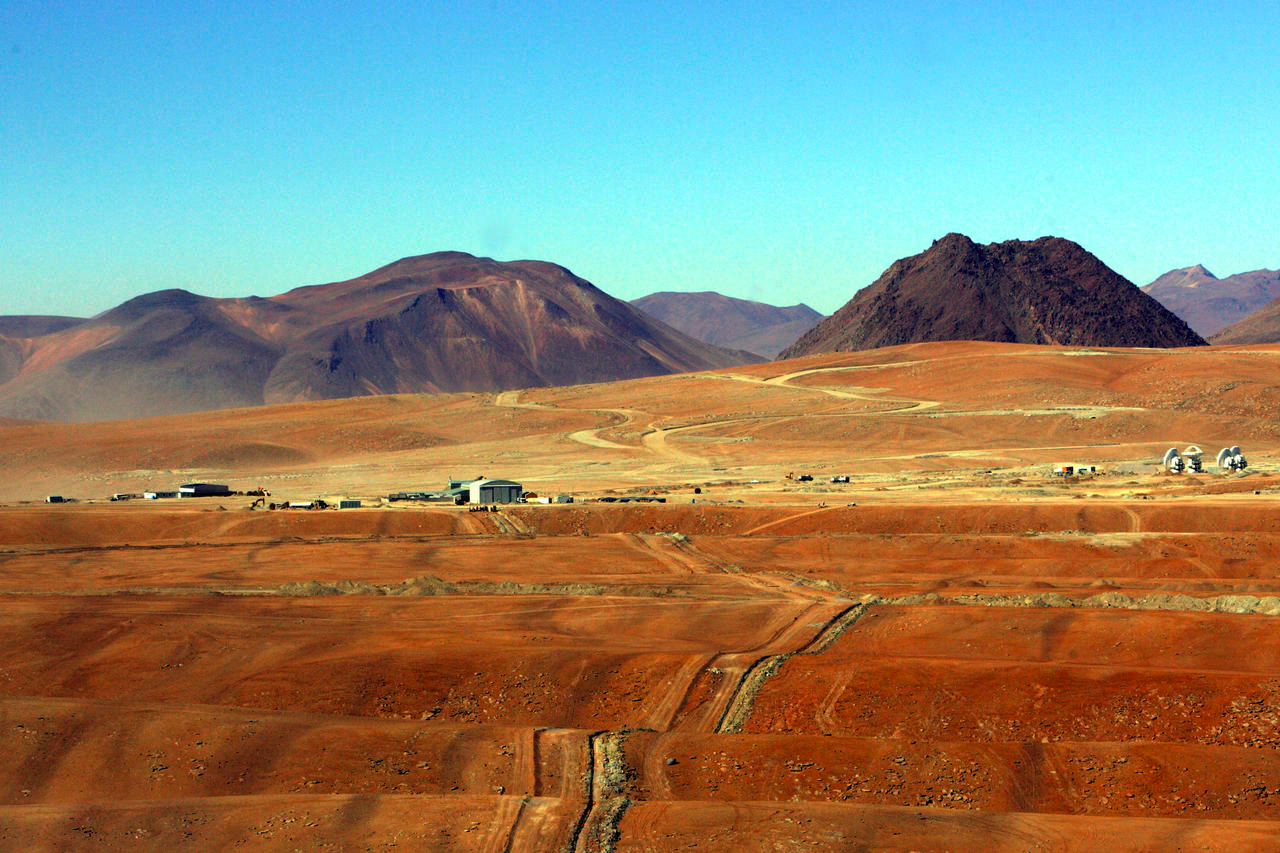 ALMA will be a single telescope of revolutionary design, with 66 high-precision antennas
Resolution to 0.005" at highest frequencies                      10 times better than HST
42
ALMA
Science requirements
Detect CO and [CII] in Milky  Way galaxy at z=3 in < 24 hr 
Dust emission, gas kinematics  in proto-planetary disks
Resolution to match Hubble,   JWST and 8-10m with AO
Complement to Herschel
Specifications
66 antennas (54x12m, 12x7m)
14 km max baseline (< 10mas)
30-1000 GHz (10–0.3mm), up to 10 receiver bands
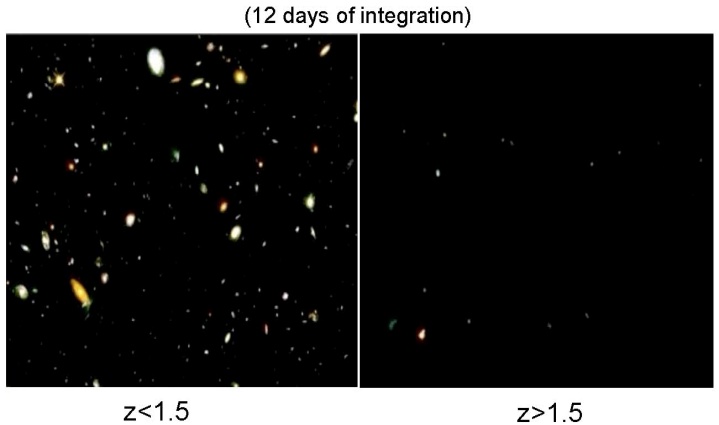 HST
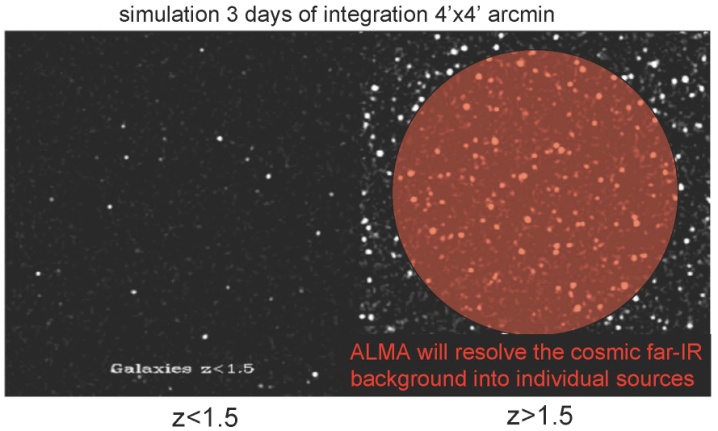 ALMA
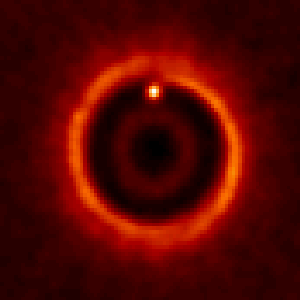 5AU
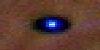 850 GHz
Atmosphere above Chajnantor
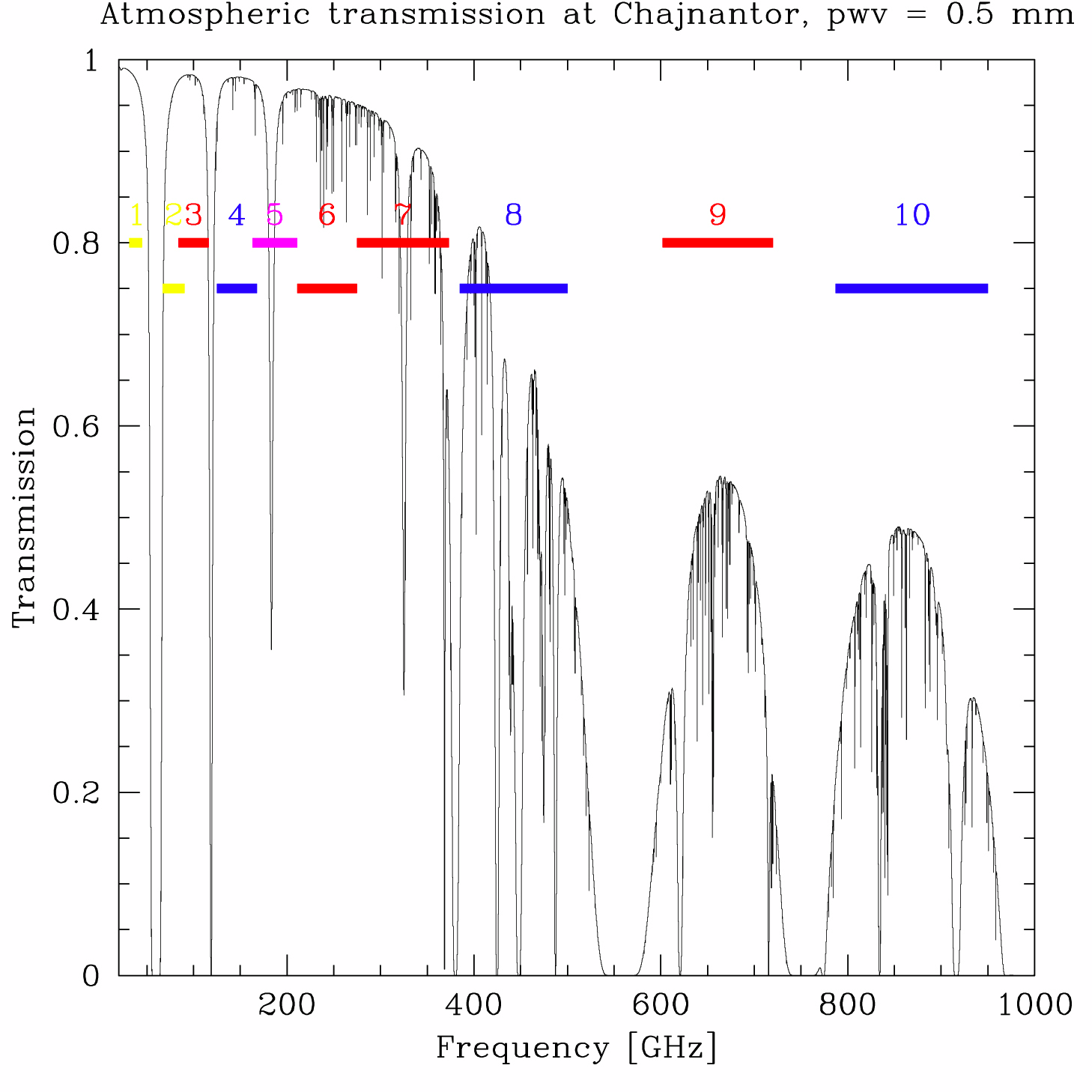 Adding the 7m antennas
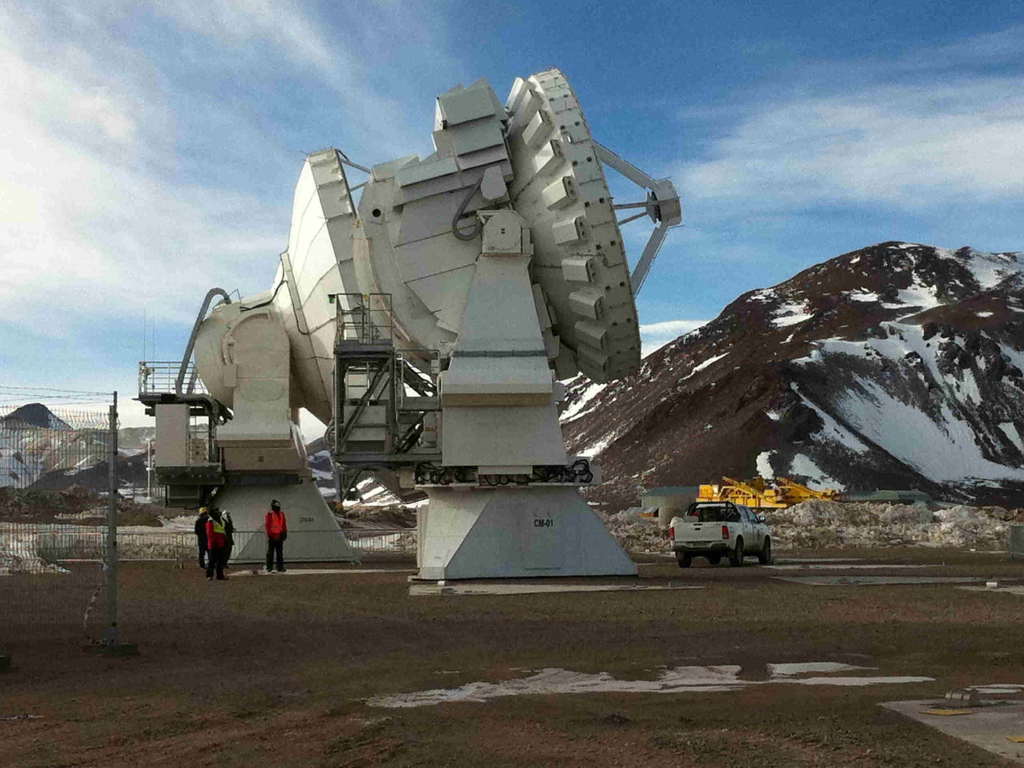 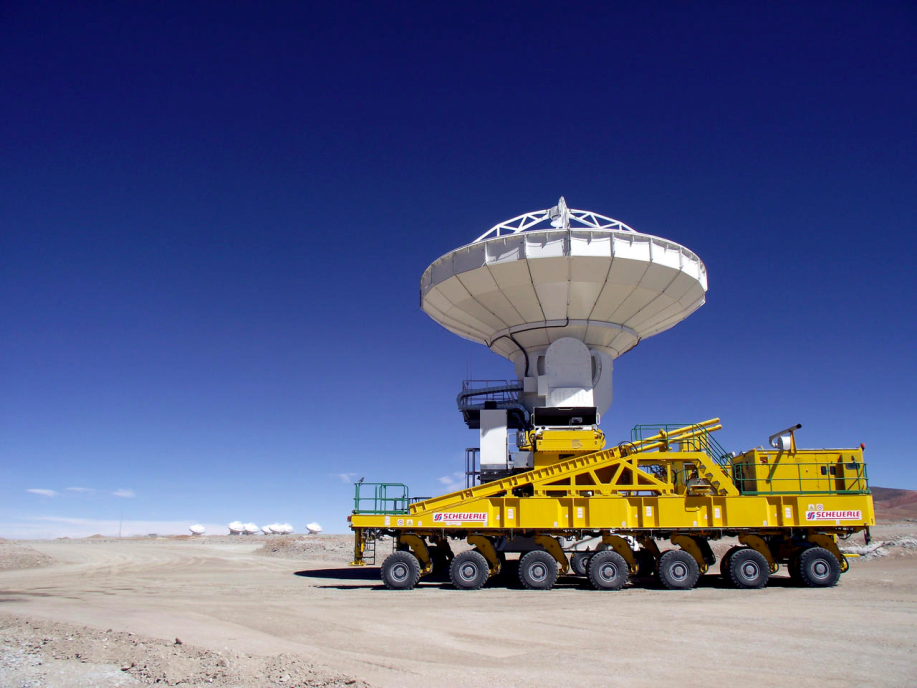 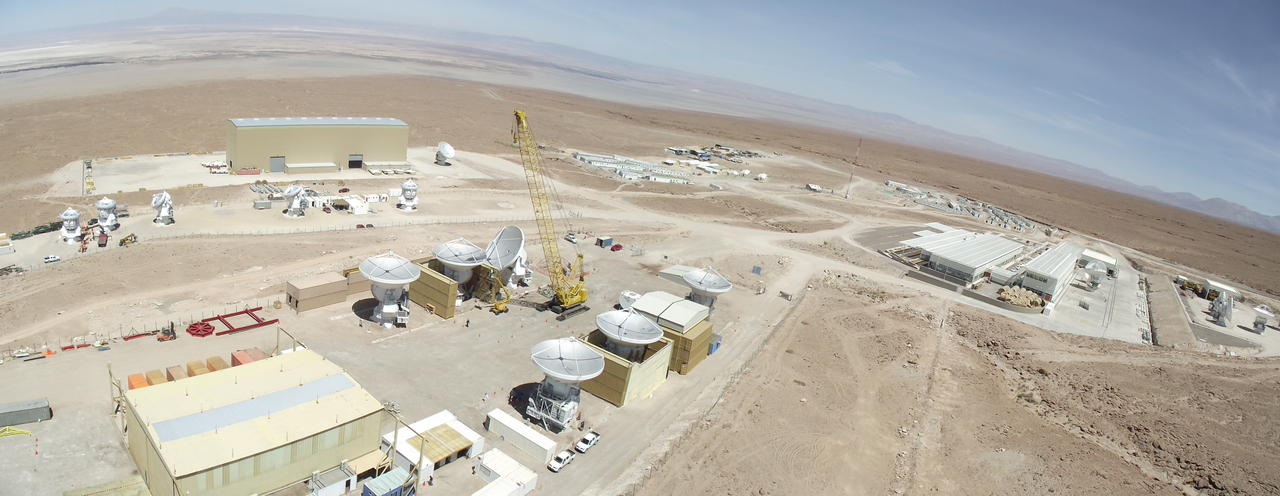 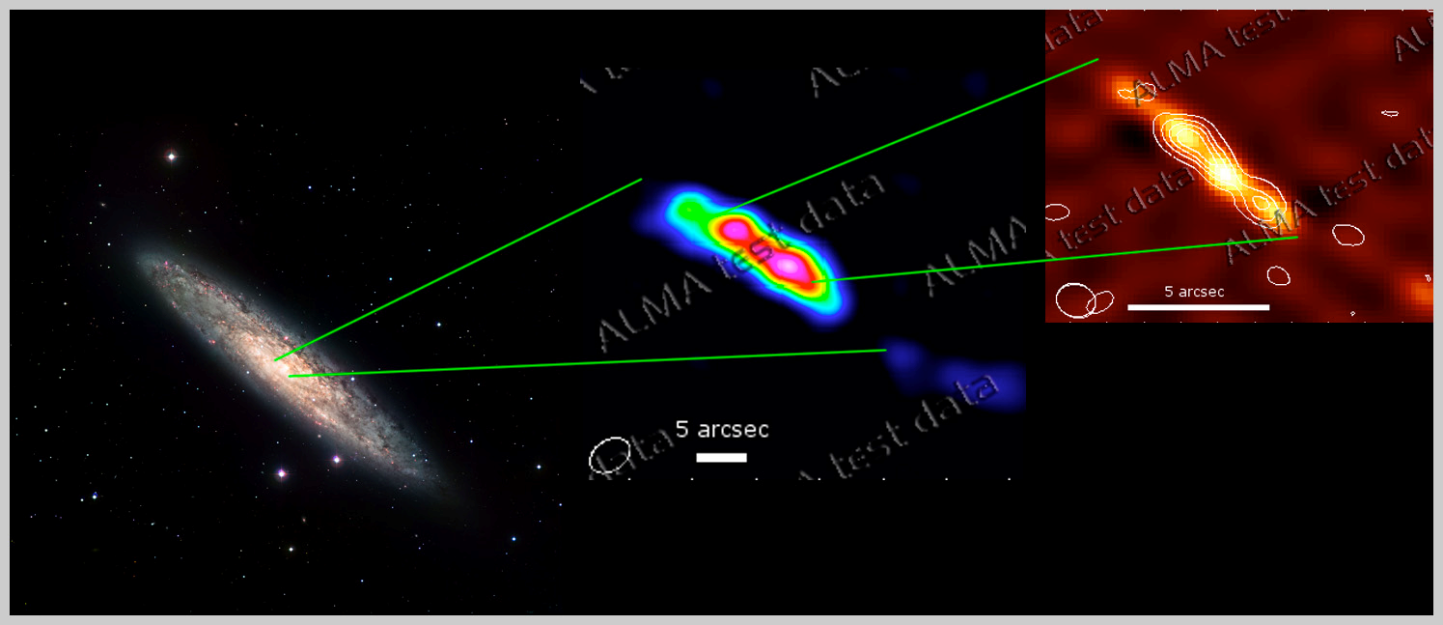 46
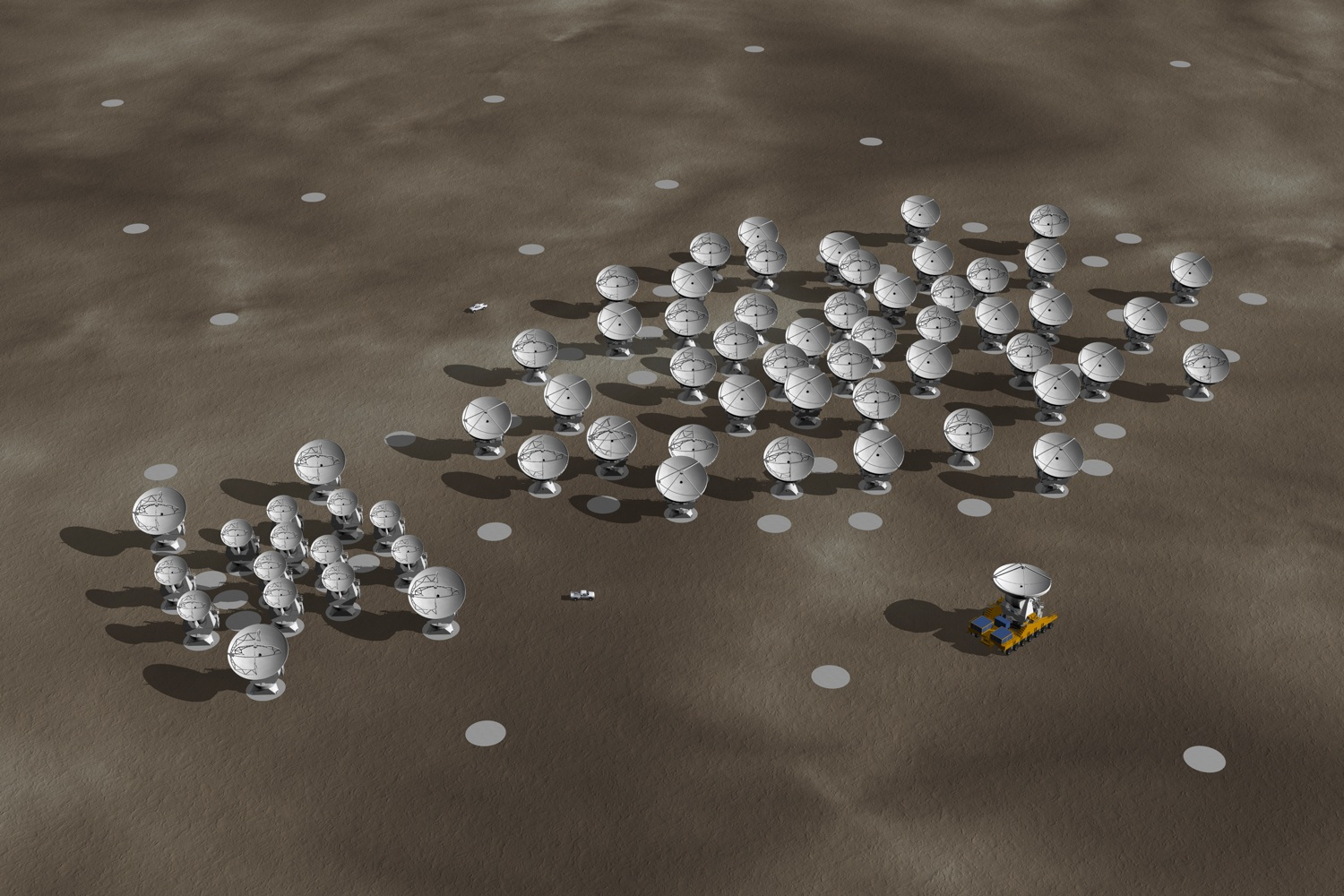 Reconfigurable baselines ranging from 15 m to 18 km
compact array
47
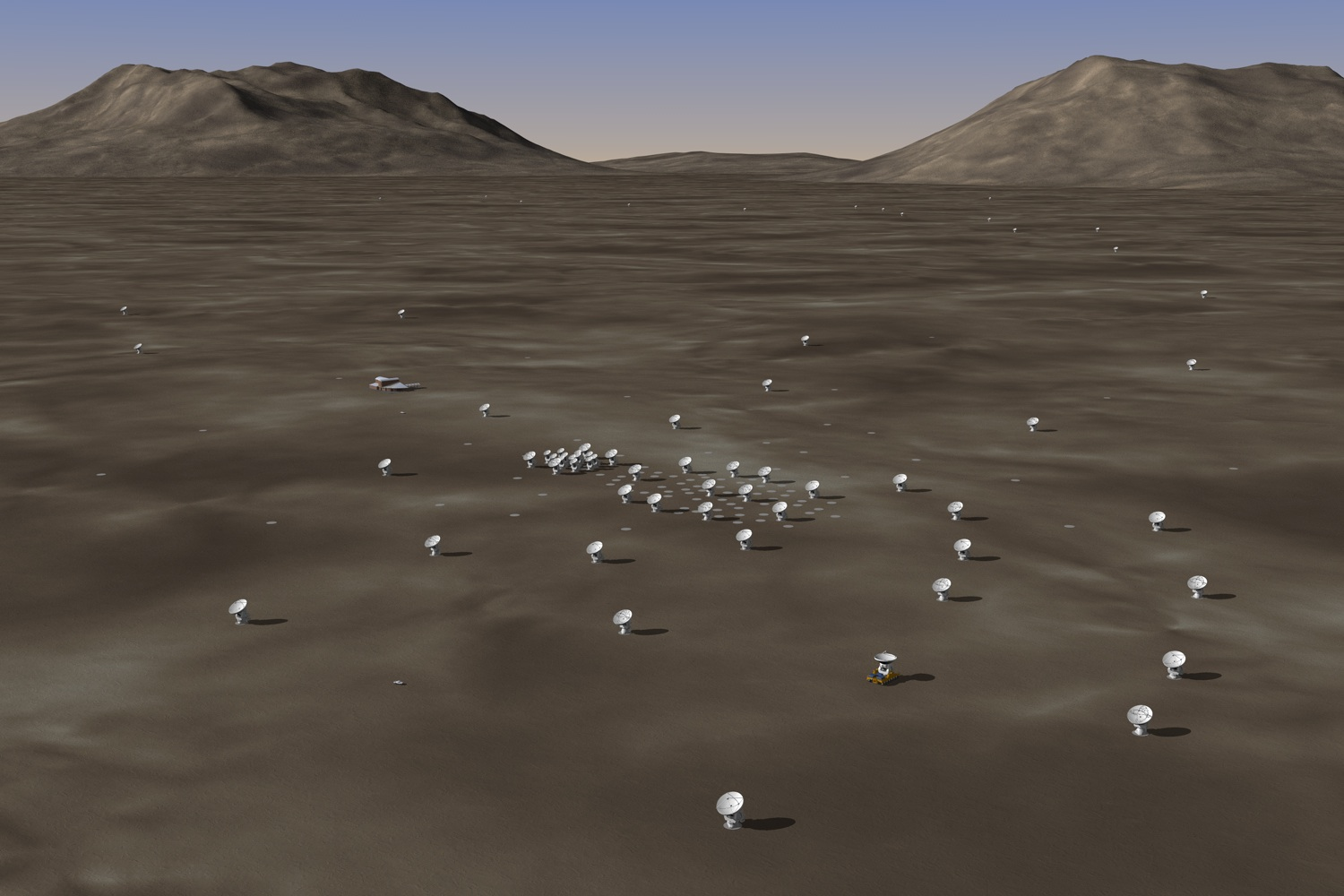 extended array
48
ALMA Early Science
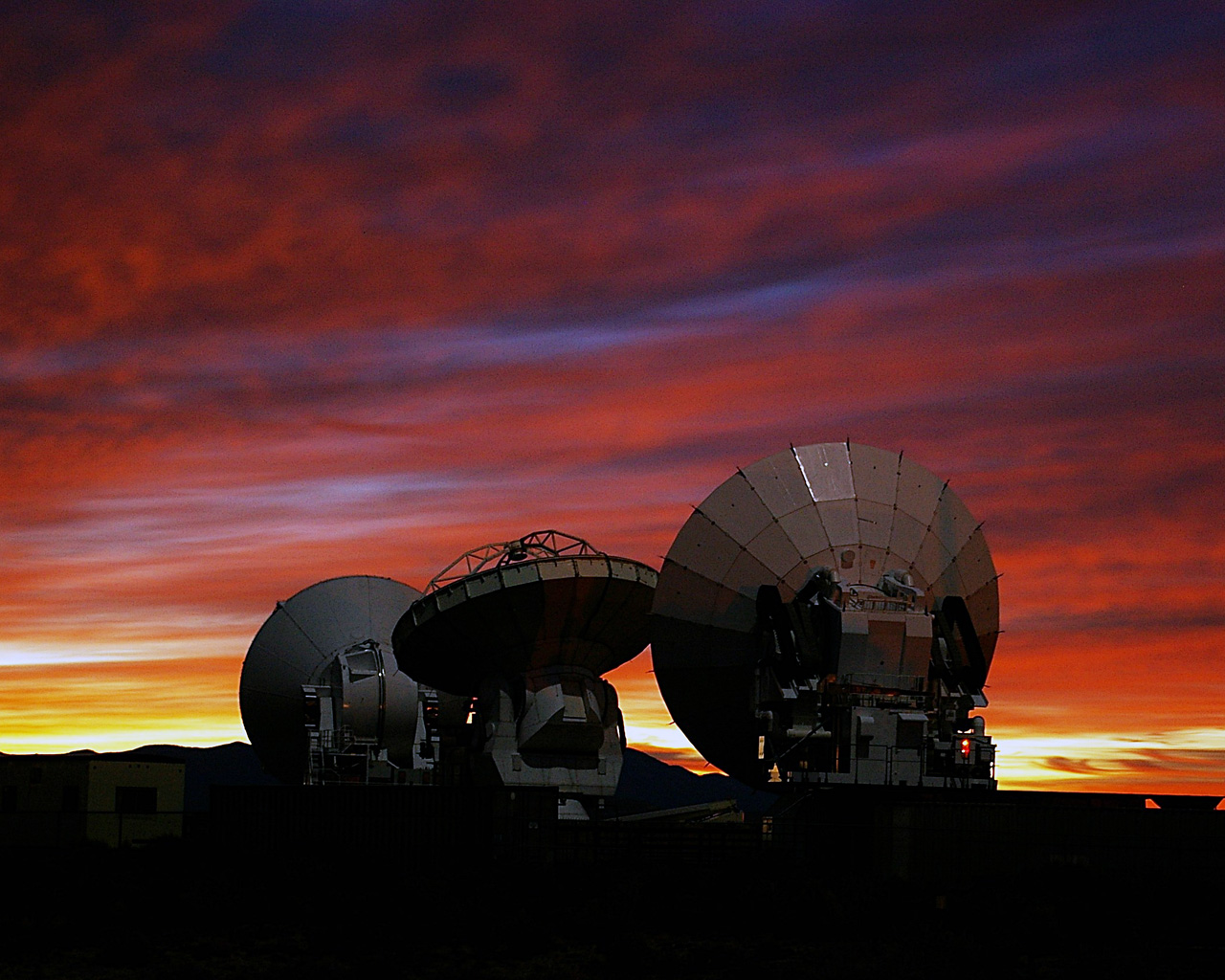 Call for Early Science in March

16 dishes, at least 4 received bands, limited time

Configurations up to perhaps 500 m

Routine science operations 75% of time with    40+ antennae extpected in 2012

End of construction/full operations in 2013
An ELT in the making
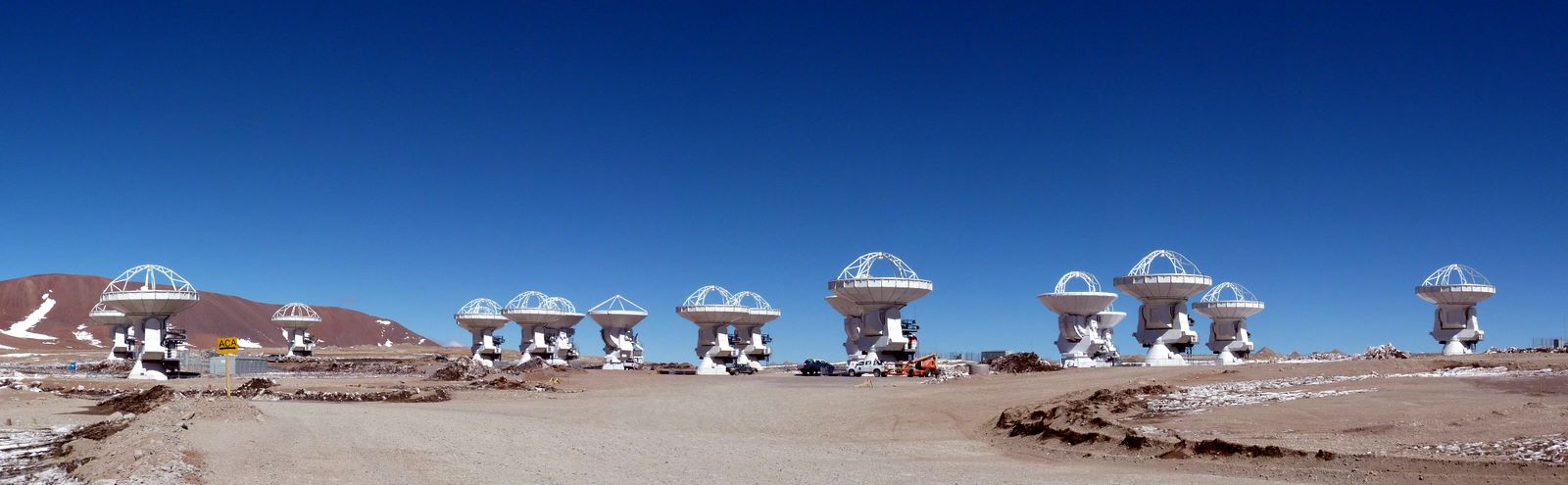 ALMA now has more collecting area than any of the future E-ELT 
17 antennas working as array (7 August 2011)
136 baselines
>900 proposals for Early Science (Cycle 0)
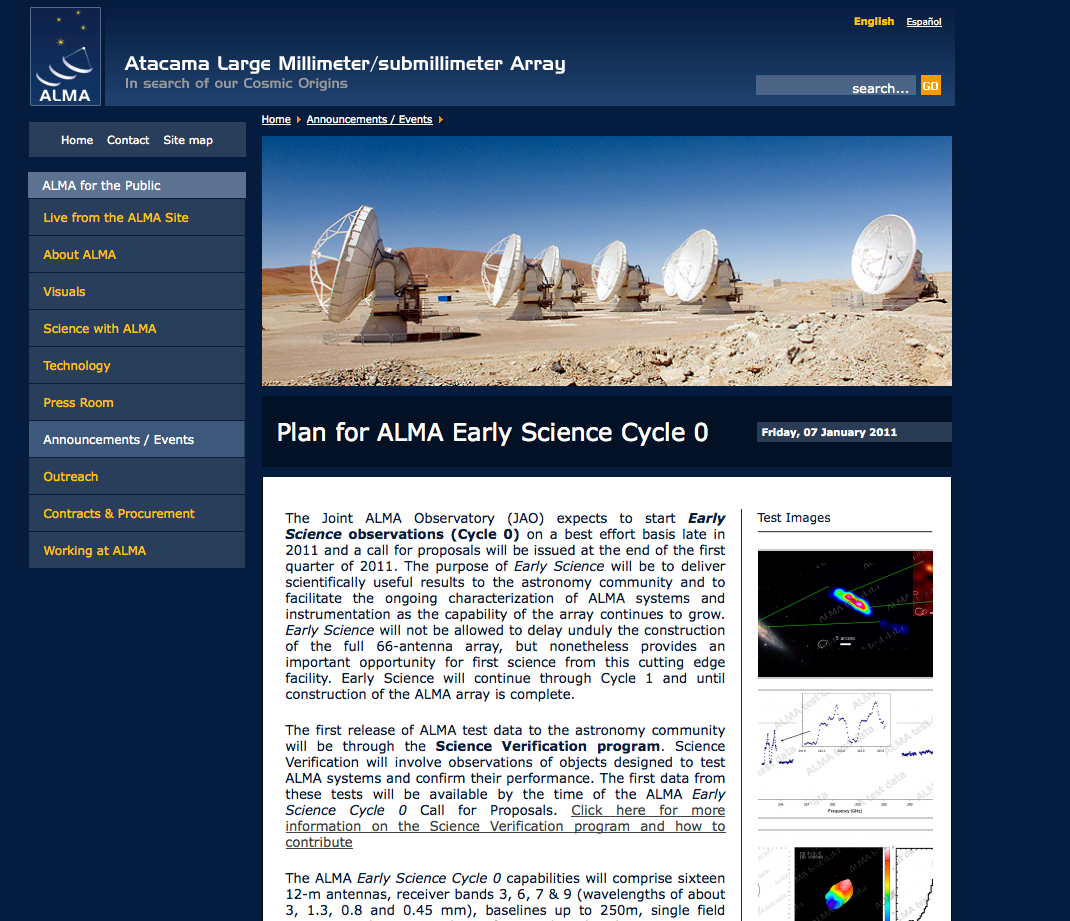 www.almaobservatory.org
ALMA regional centres (ARCs) will serve the ALMA user community
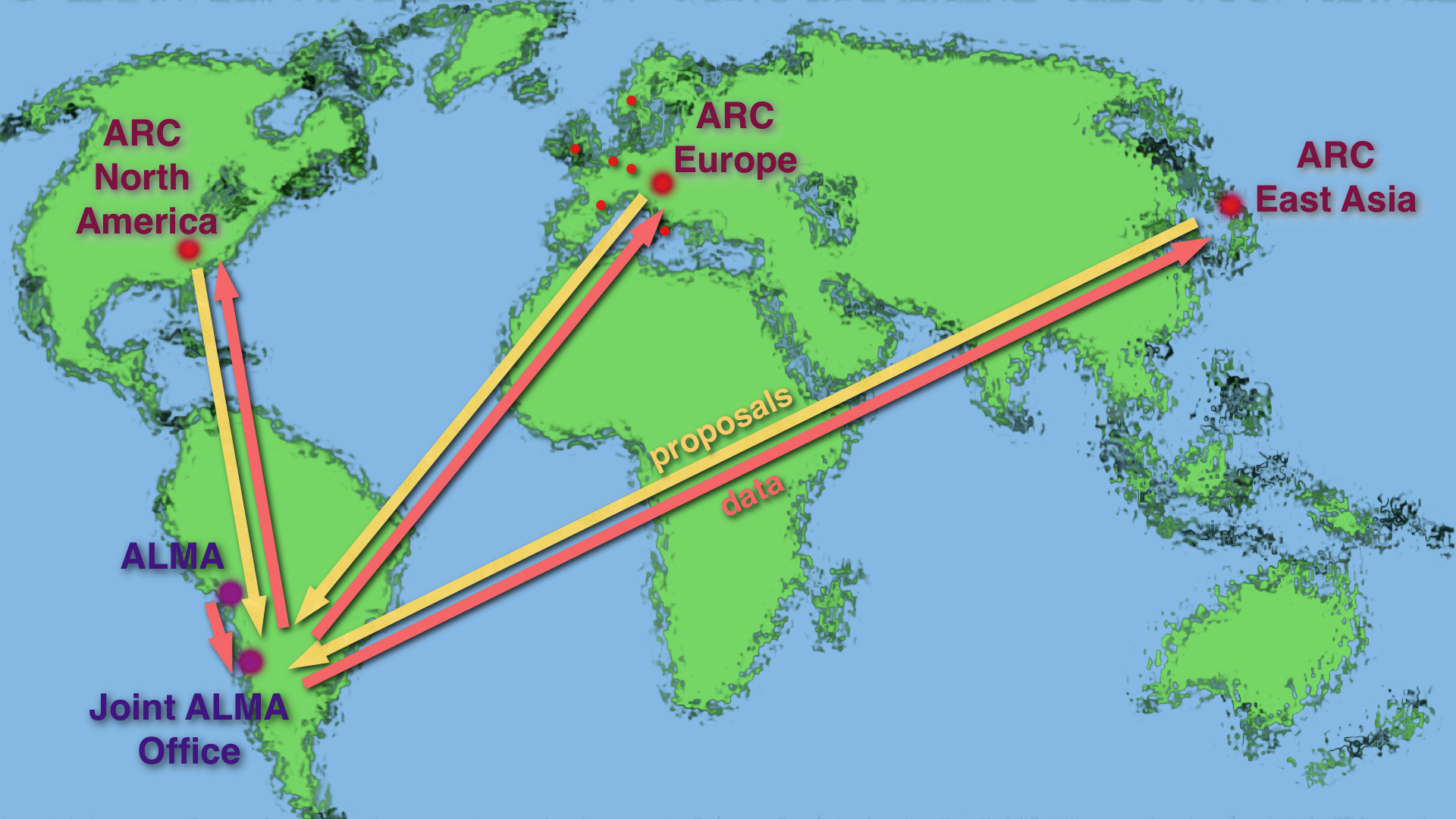 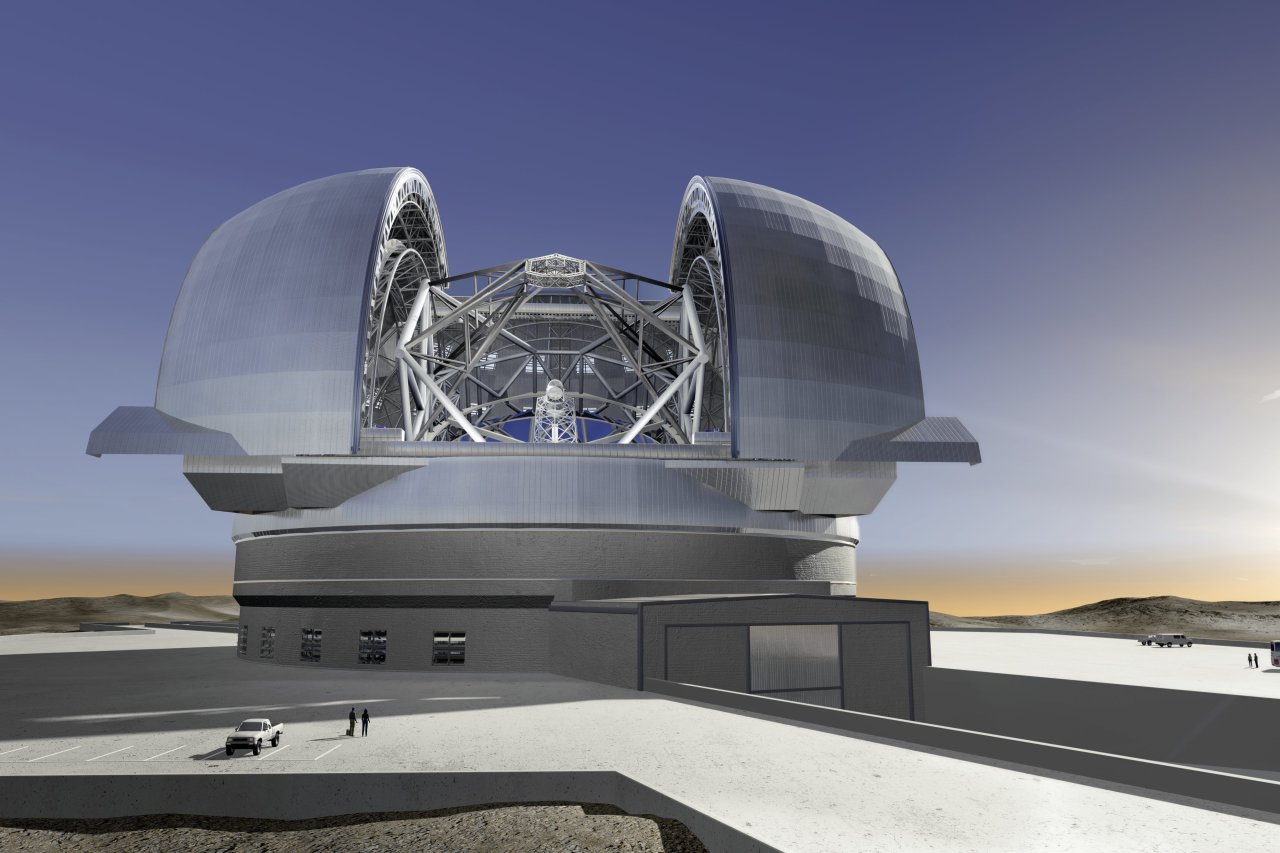 E-ELT: The World’s Biggest Eye on the Sky
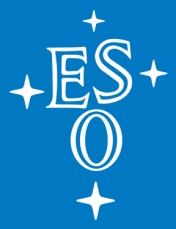 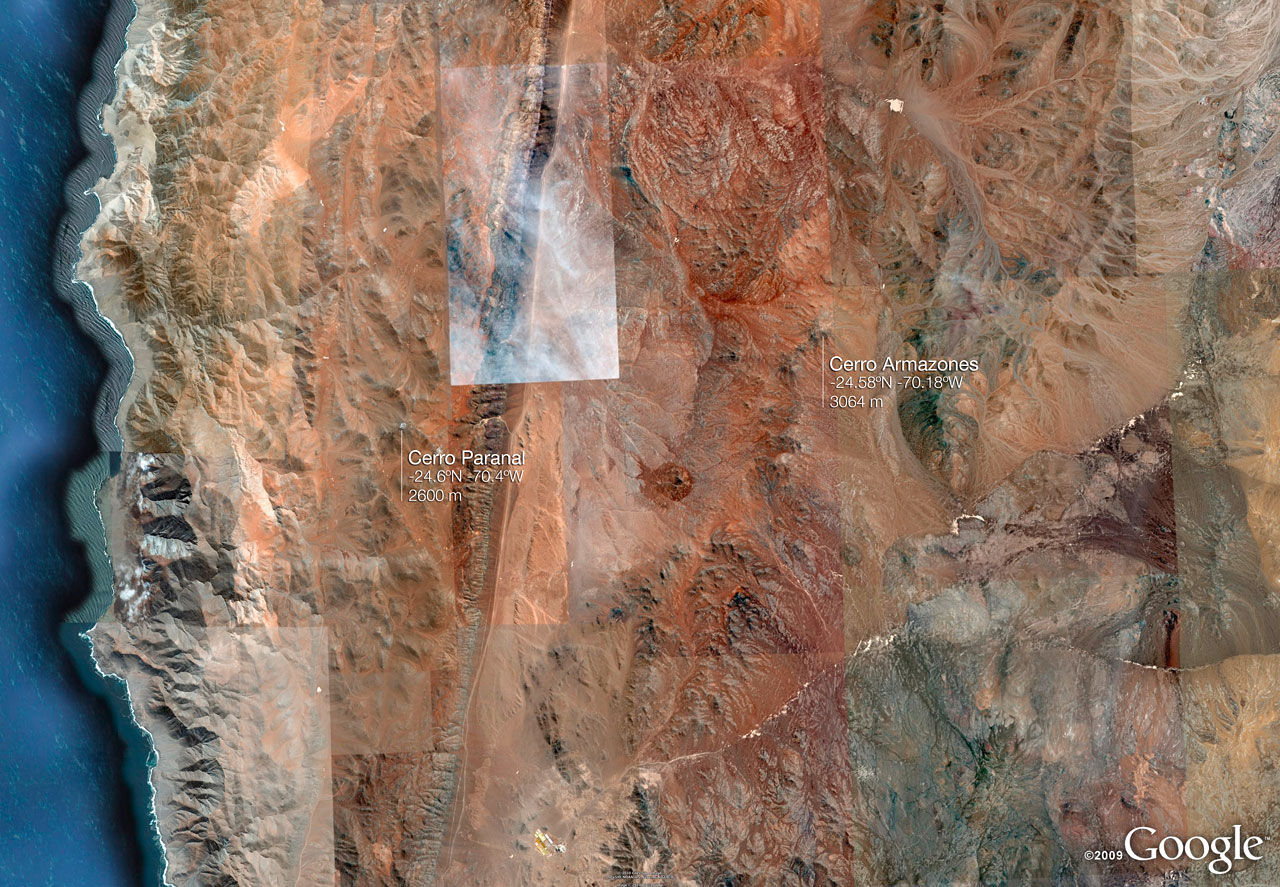 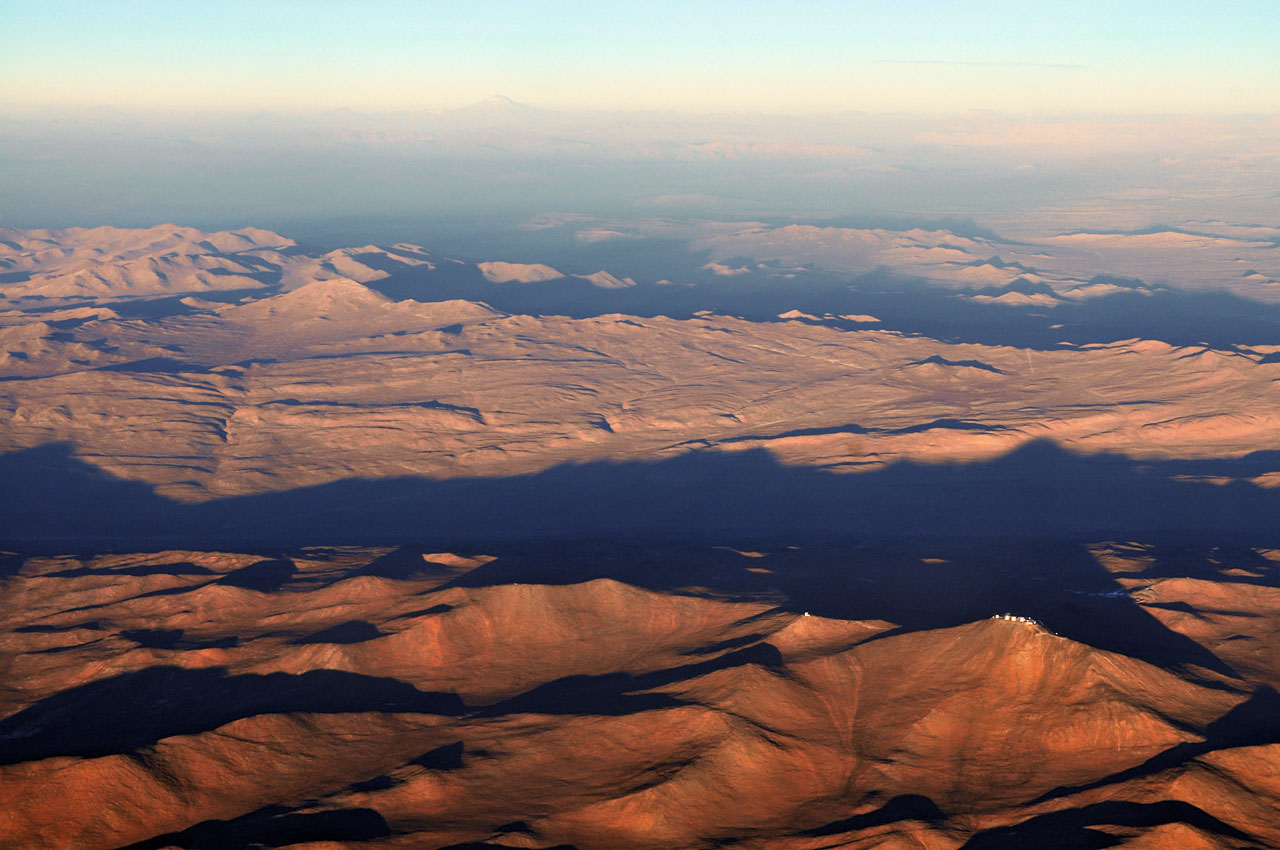 Cerro Armazones
Cerro Paranal
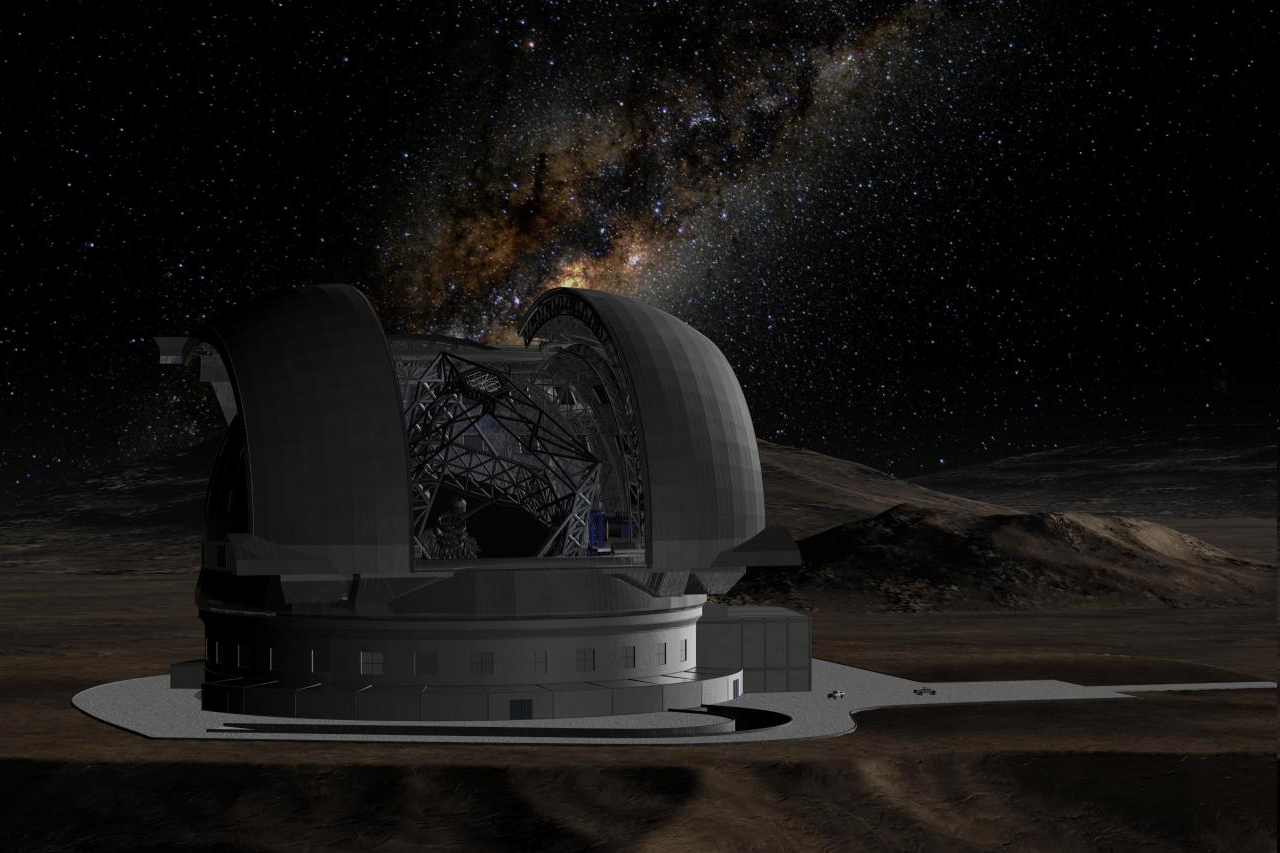 ESO Today
Extremely Large Telescope is in design phase
revolutionary 5-mirror system with built-in adaptive optics

39-m primary mirror
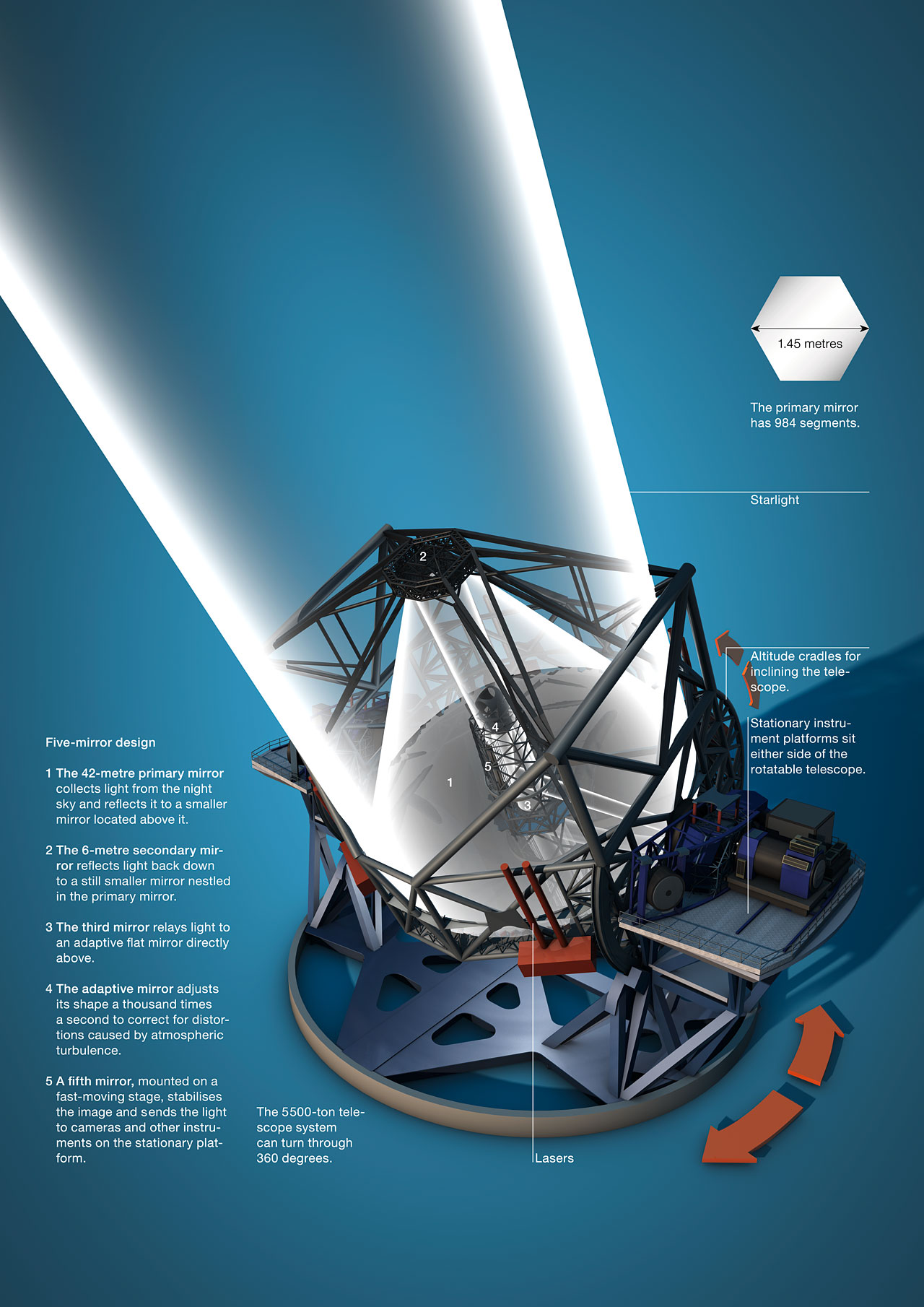 56
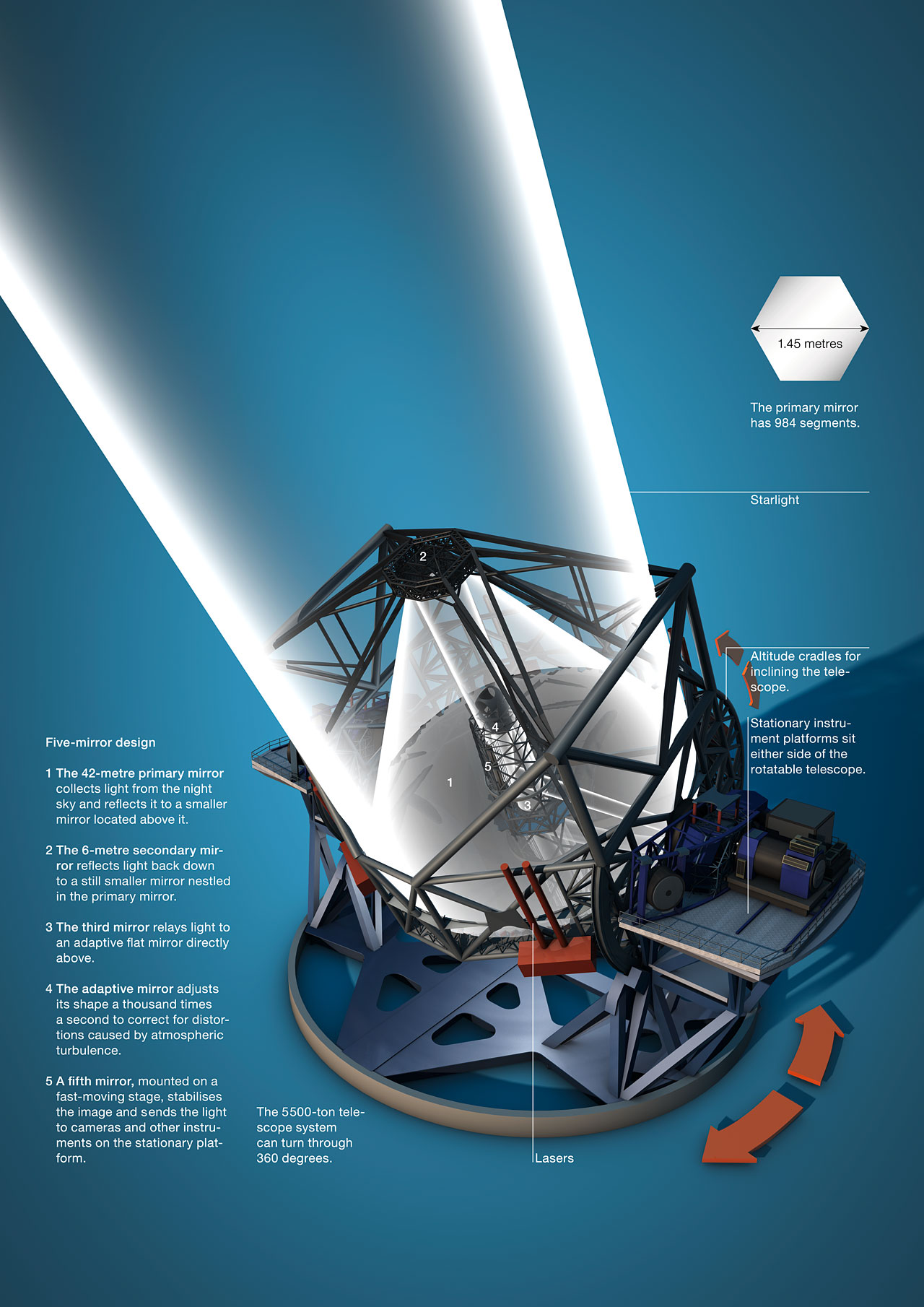 A clearer view of the universe
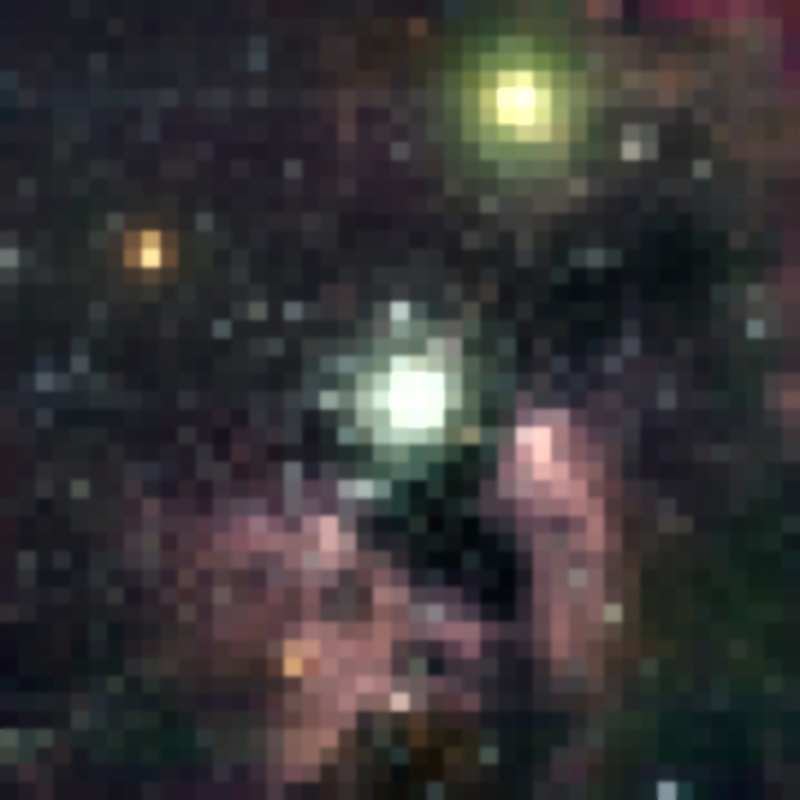 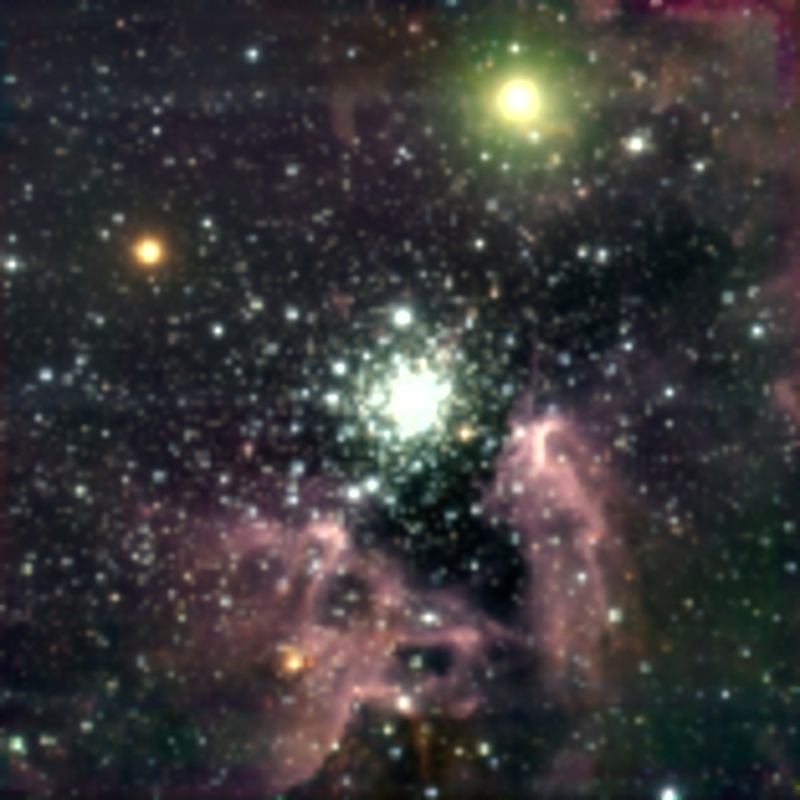 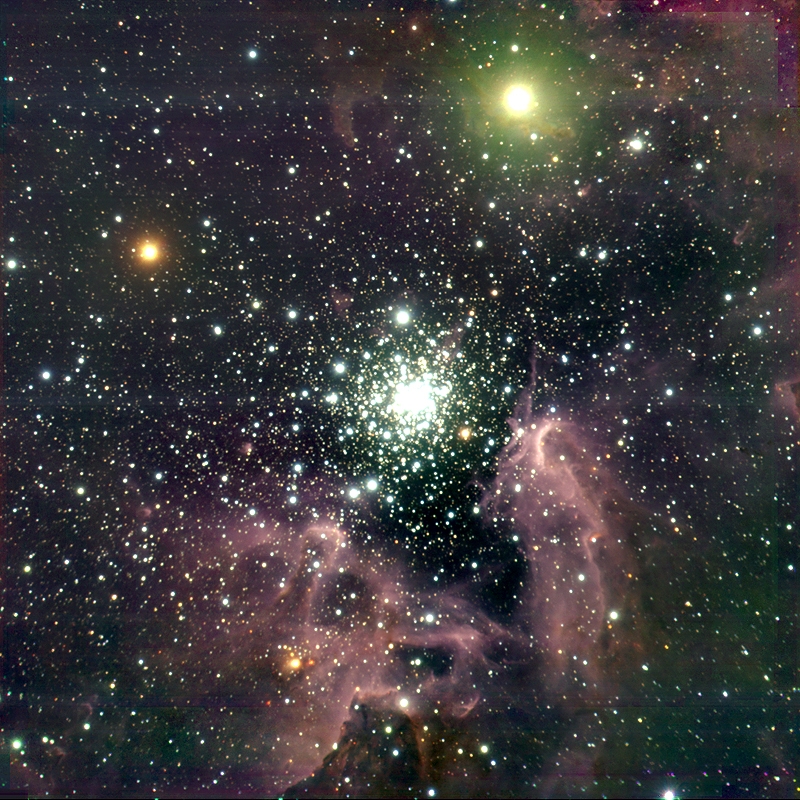 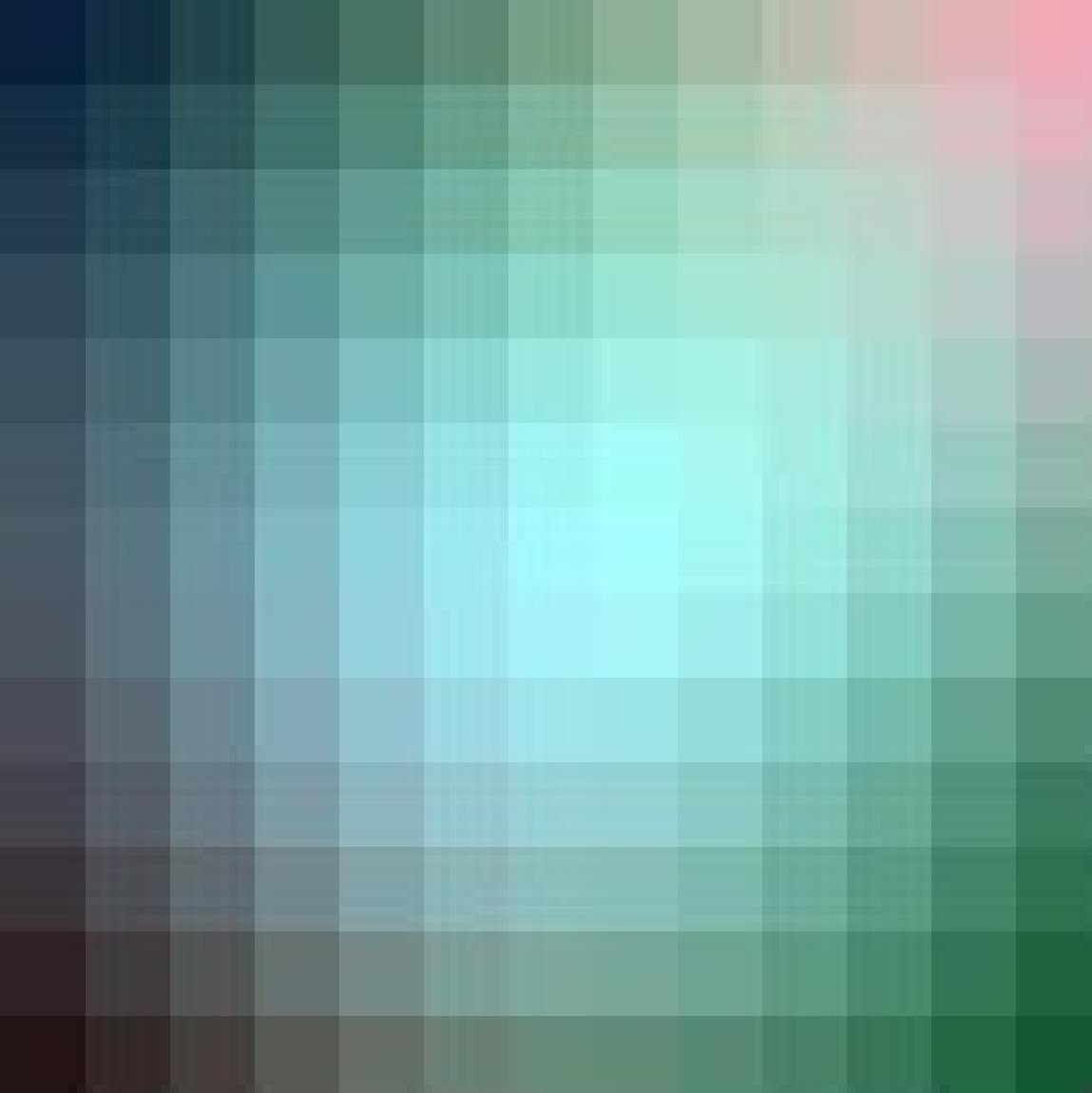 1 arcsecond
HST
Seeing
limited
VLT+AO
E-ELT
E-ELT’s Vision
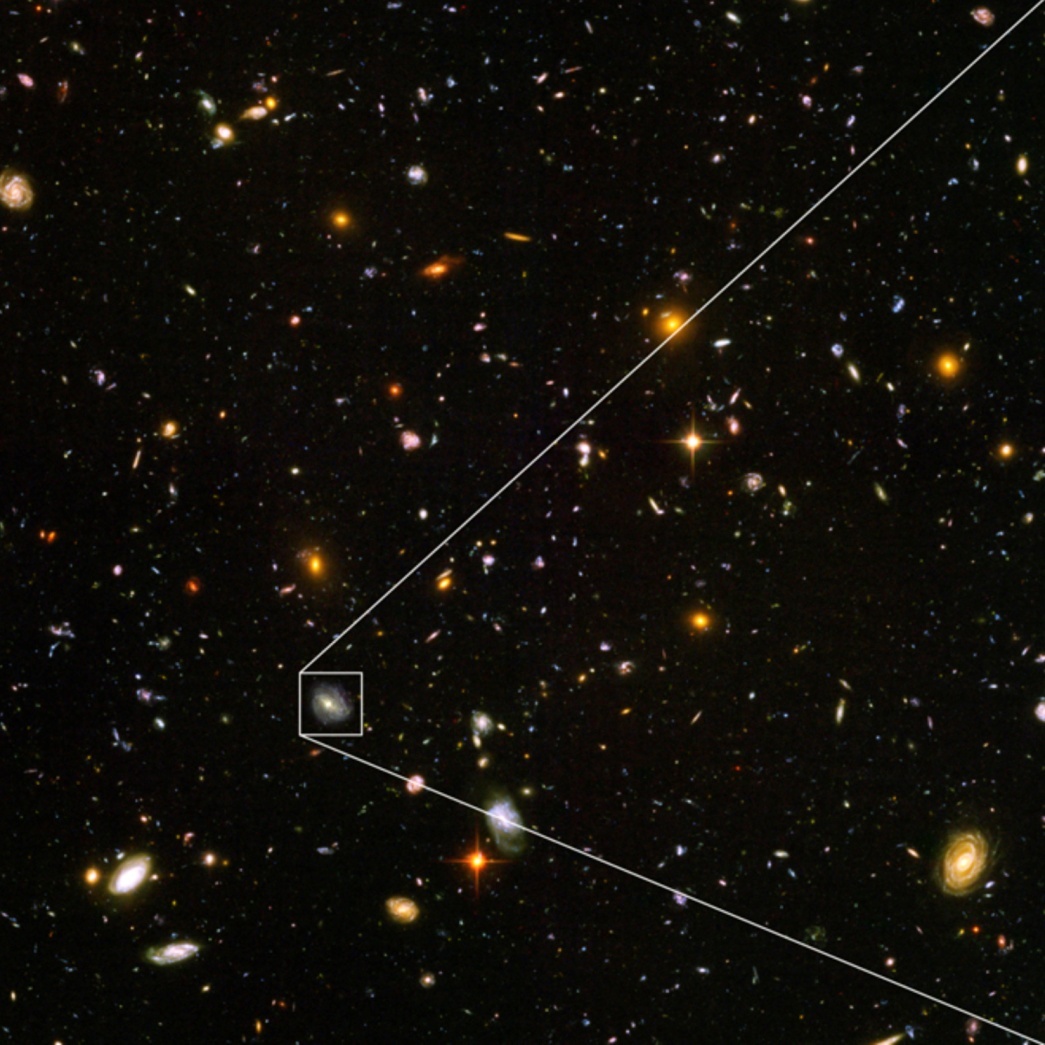 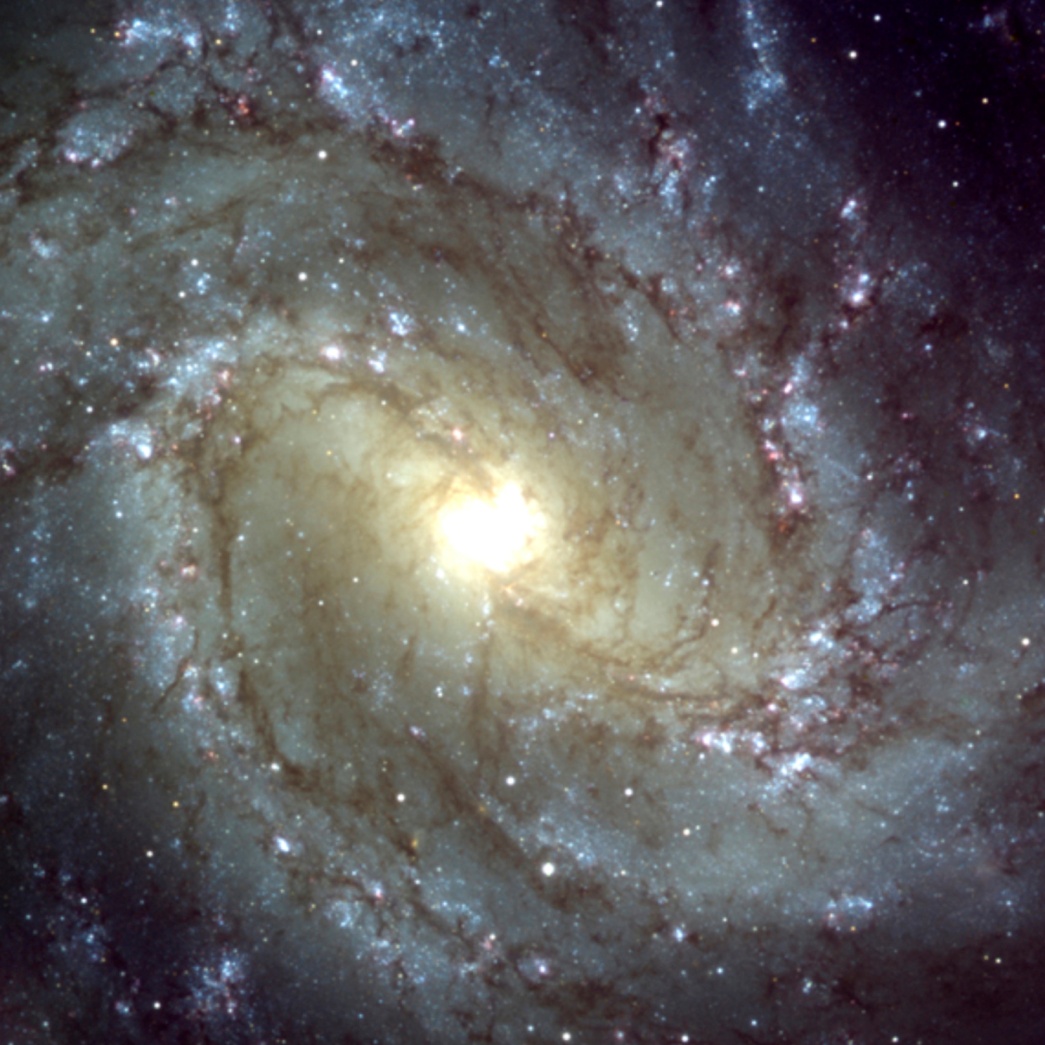 E-ELT: first light instruments
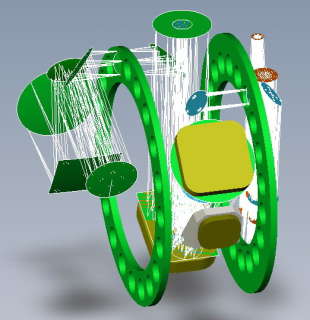 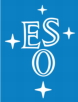 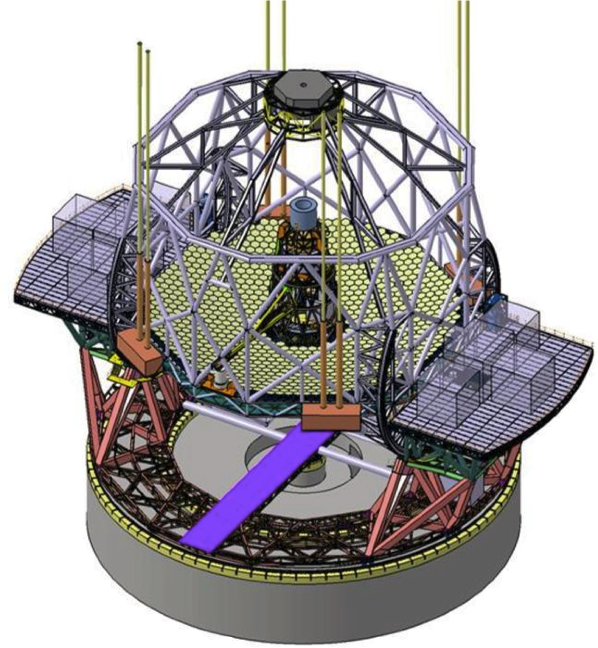 Multi-AO Imaging Camera 
for Deep Observations
First Light Instruments
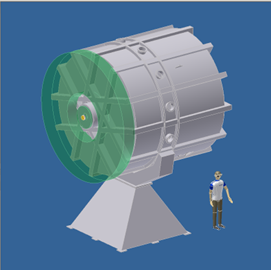 Optical/NIR IFU
Extremely Exciting Science
Exoplanets
    detection and characterisation down 
    to Earth masses

Fundamental physics
    expansion history of the universe, physics laws variations with time
 
Black holes
    physics at the edge of black holes, evolution of black holes with time

Structure formation
    watching the first galaxies form, resolving distant galaxies into stars
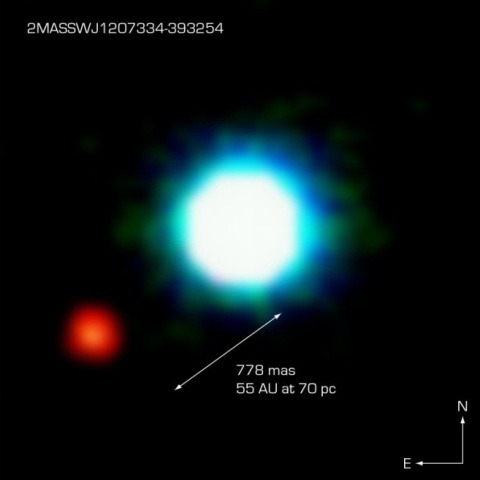 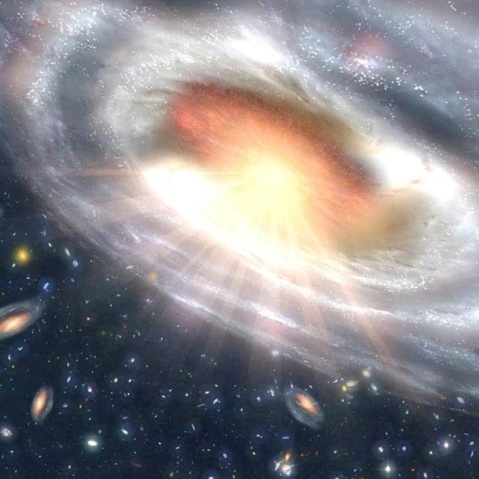 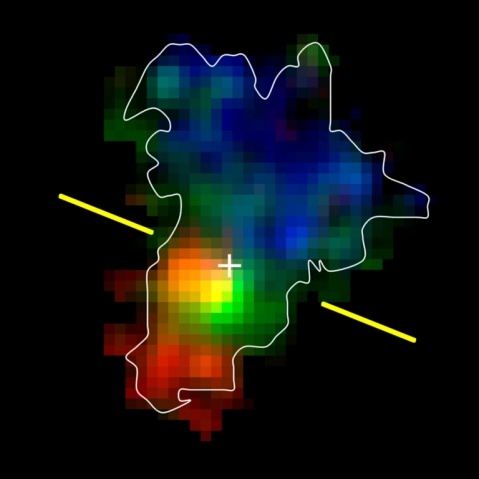 Extremely Exciting Science
Synergies with the VLT, JWST 
 and ALMA

 The Unknown
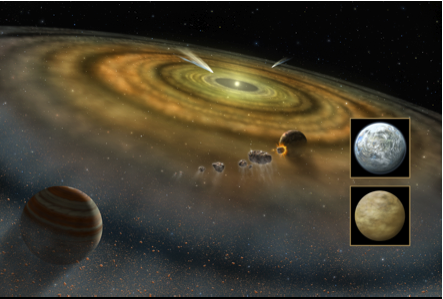 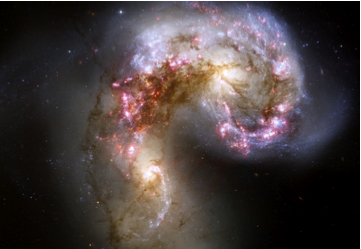 E-ELT first light possible in 2021
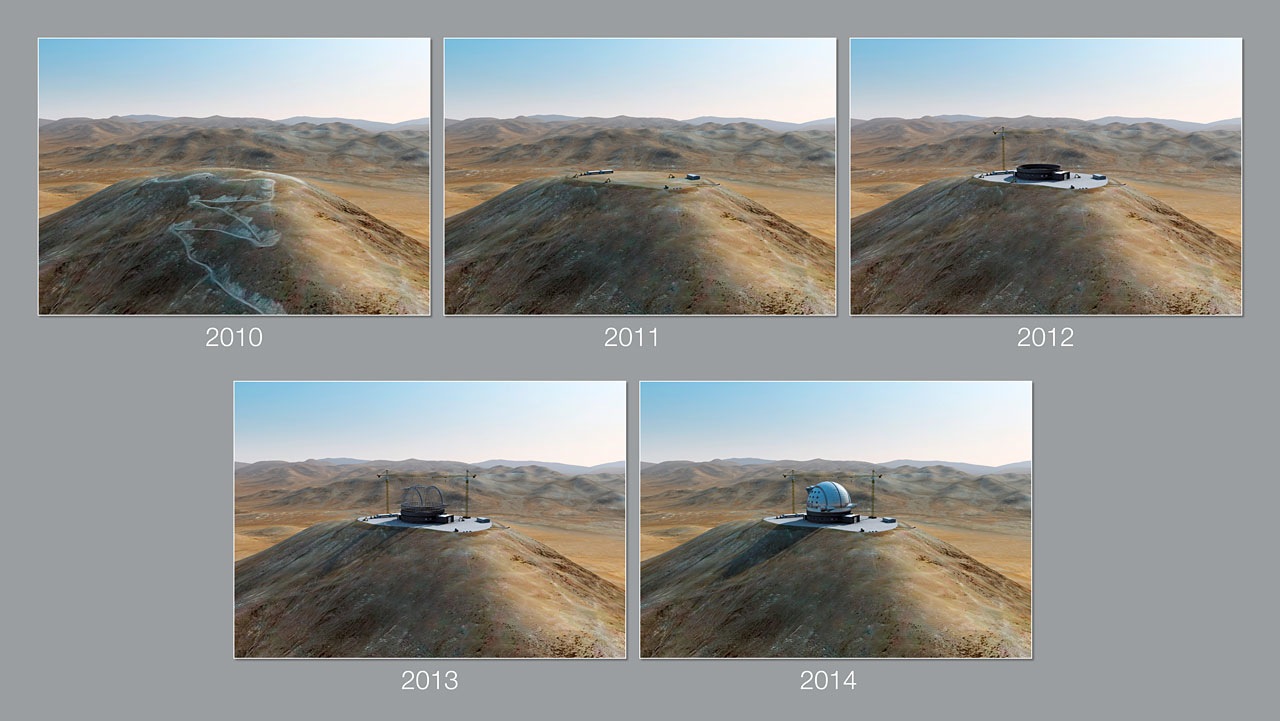 ESO Fellowship programme
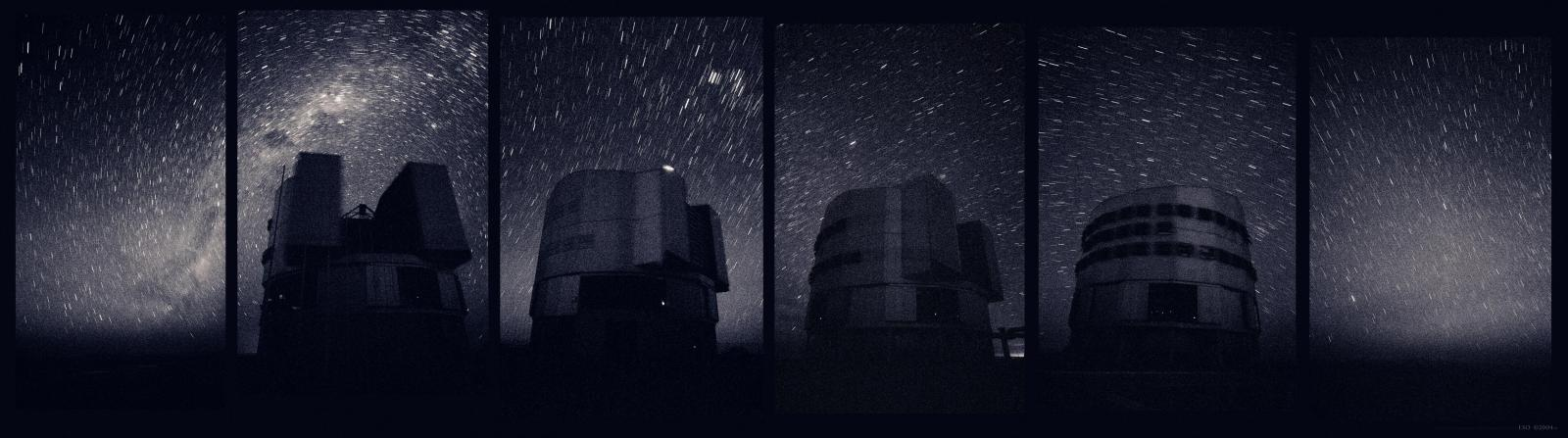 Open to all nationalities, but preference to ESO member countries
3 years in Garching or 4 in Chile
Chile Fellows do research plus observatory work
Garching Fellows do research plus support work 
Deadline for applications is 15 October
Fellows and students are the next generation of ESO users
65
ESO Visitor Programme
ESO welcomes short and long term visits by astronomers from around the world
Visitor applications can be submitted any time
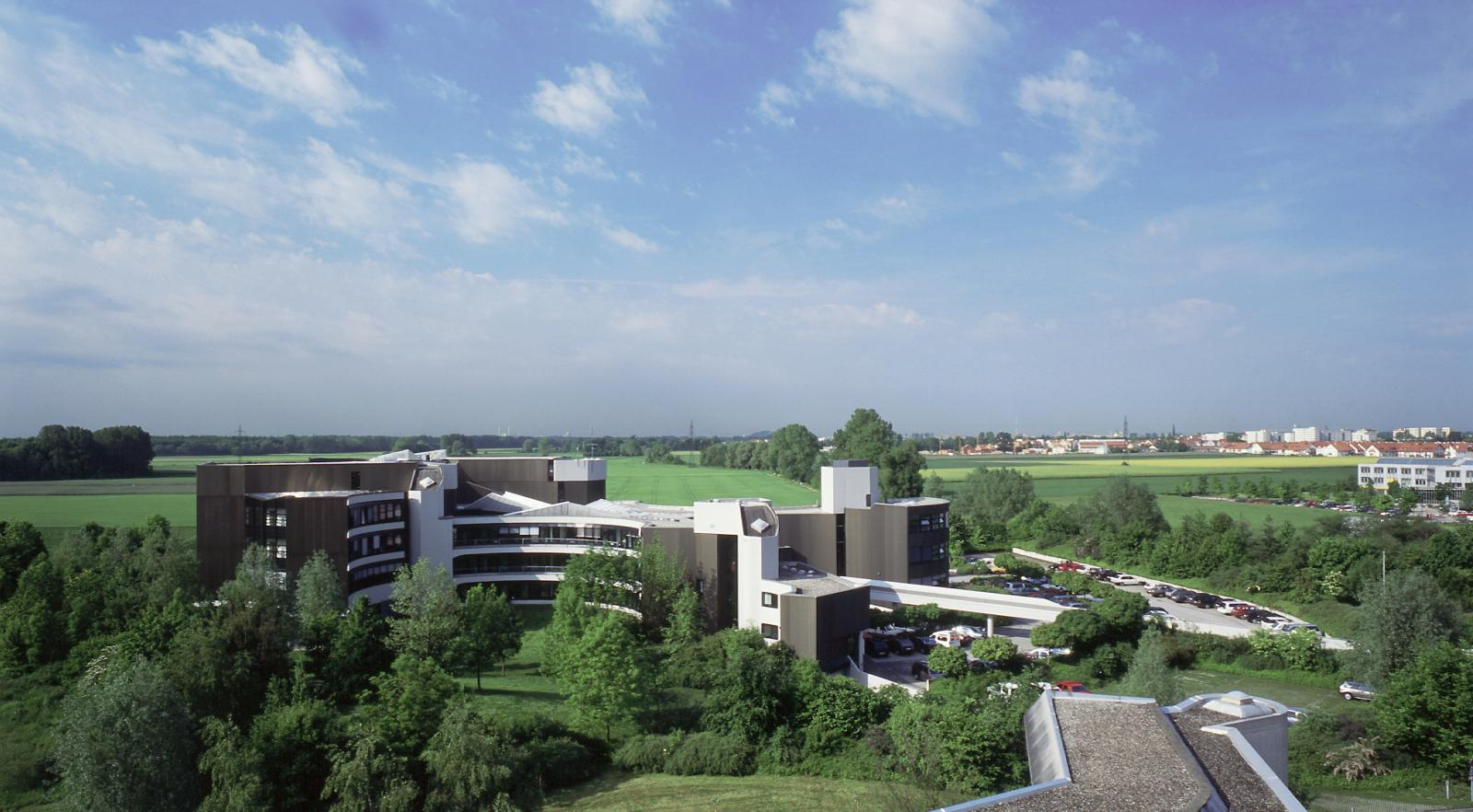 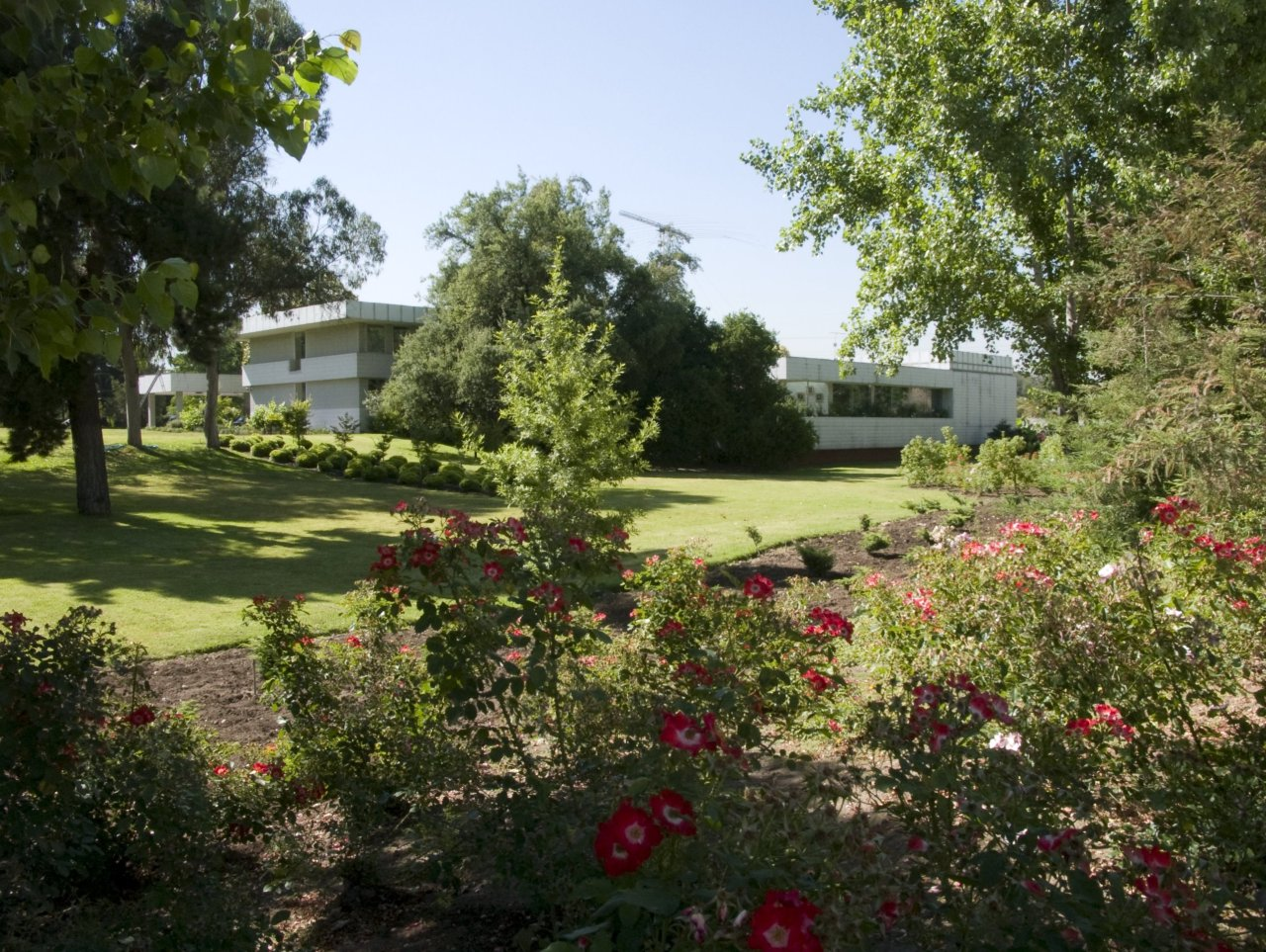 ESO Studentship Programme
Open to all nationalities, but preference to ESO member countries

Students spend one or two years at ESO

Also 2-3 month research opportunities for student interns

Deadline for student applications is June 15th
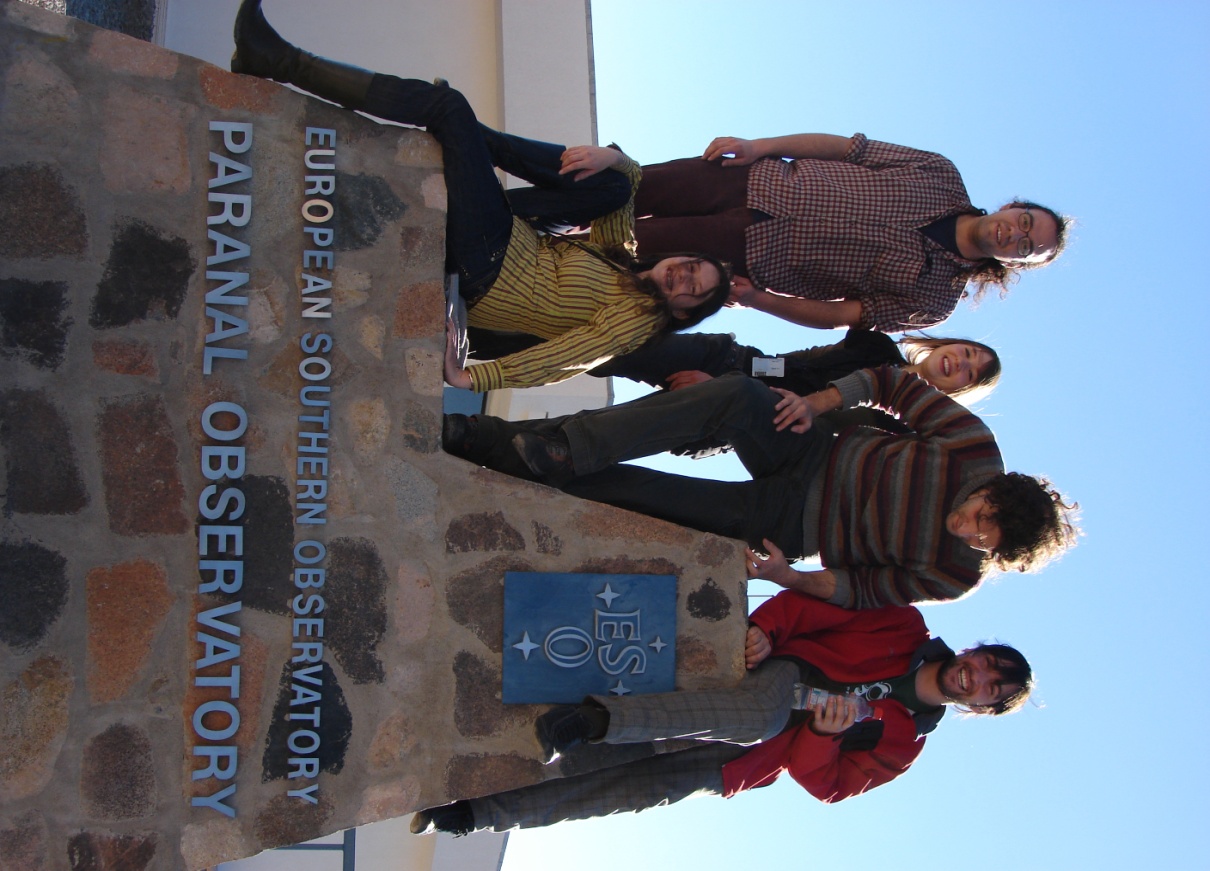 ESO Workshops
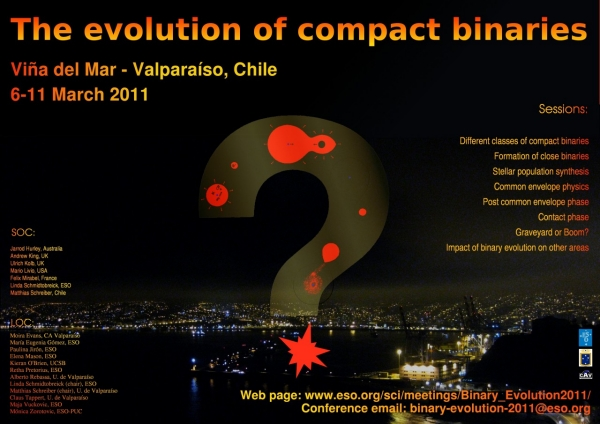 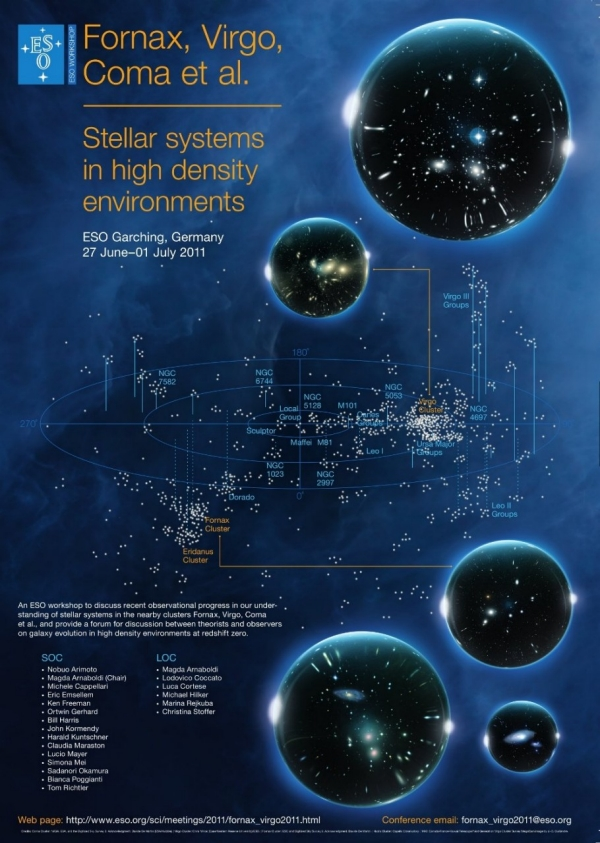 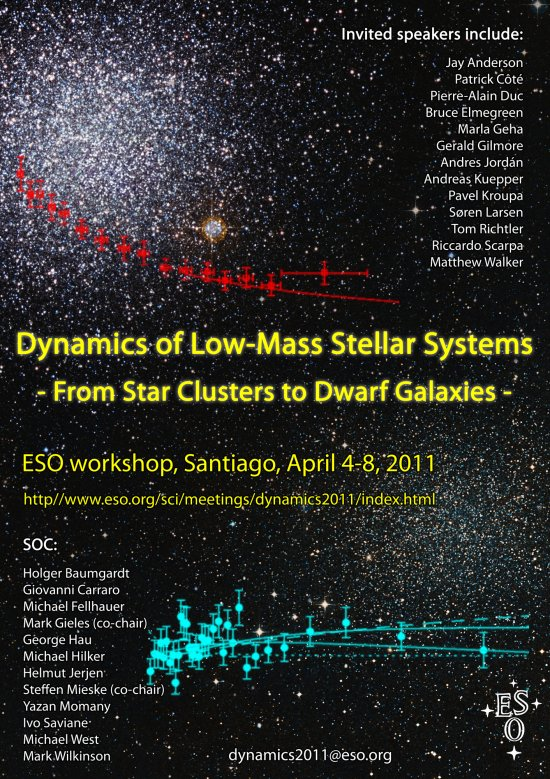 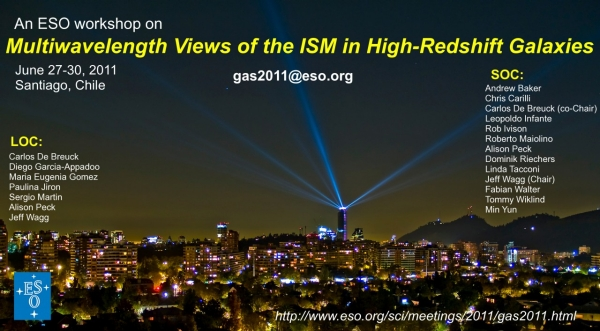 ESO’s goals for the next five years
Best science from La Silla Paranal Observatory
Second generation instruments (VLT/VLTI)
Key surveys with VST and VISTA
Long-term programs for unique science on La Silla
Prepare for ALMA science with APEX
Deliver ALMA on time and budget
Design world-leading E-ELT, and secure funding   for construction and operations
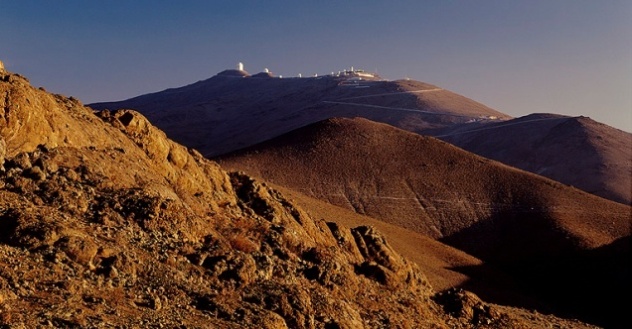 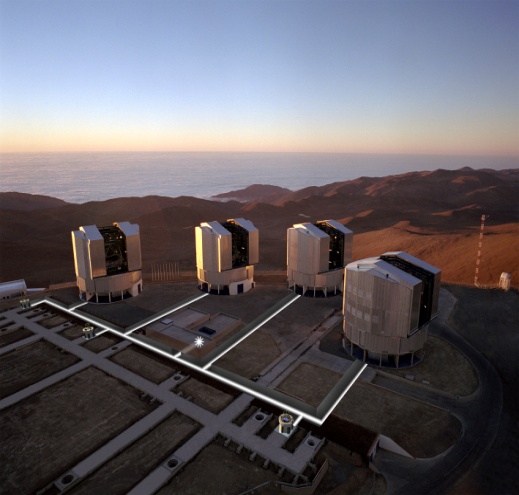 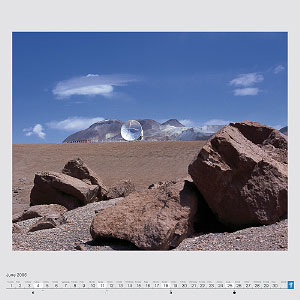 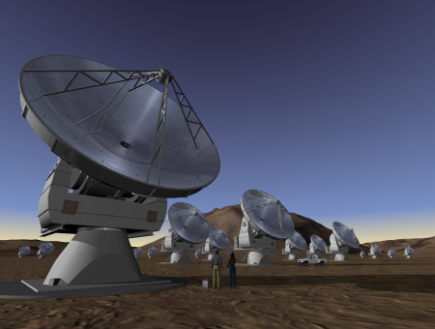 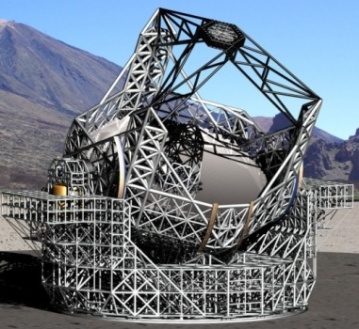 69